الفصل
٢
فكرة الدرس
 والمفردات
الإحصاء و التمثيلات البيانية
اليوم :
التاريخ :          
الحصة :
الفصل الثاني : الإحصاء و التمثيلات البيانية
استعد
٢-٥ الوسيط والمنوال والمدى
صفحة ٥٦
تقويم ختامي
محاور الدرس
الواجب
مهارات عليا
تأكد
النشيد الوطني
وطني وما ملكت يداي فداه 💚
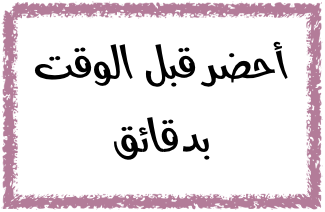 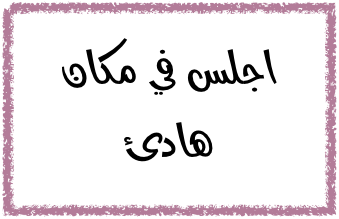 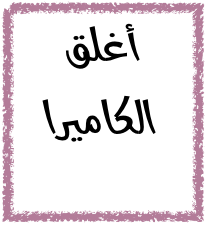 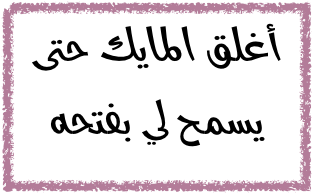 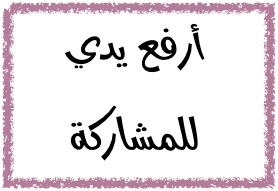 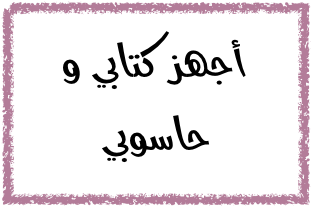 ٢
١
٤
٥
٣
٦
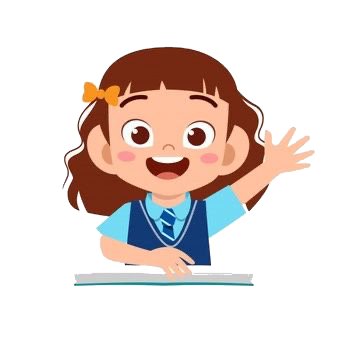 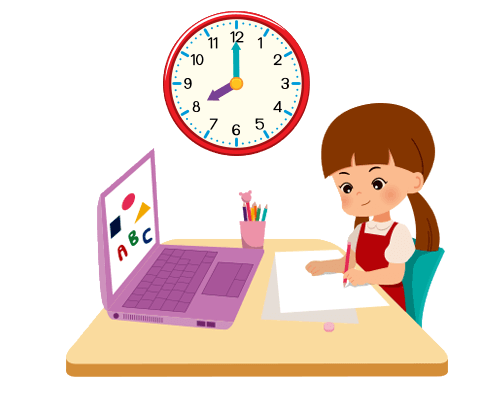 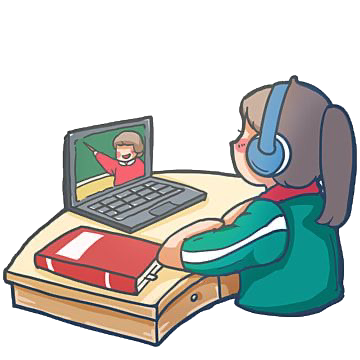 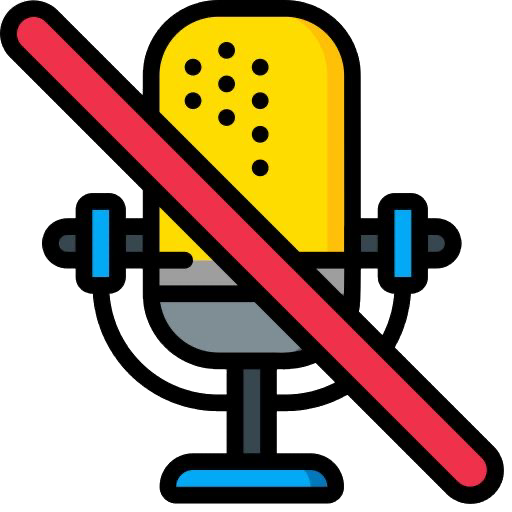 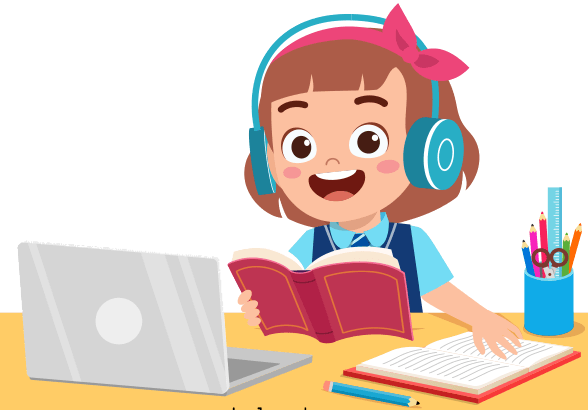 قوانين التعليم عن بعد
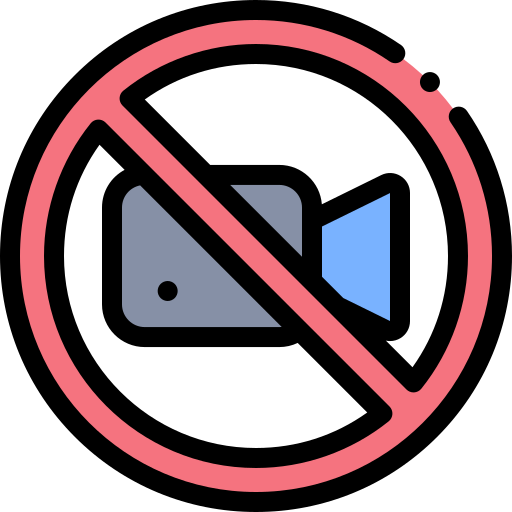 فكرة الدرس
المفردات
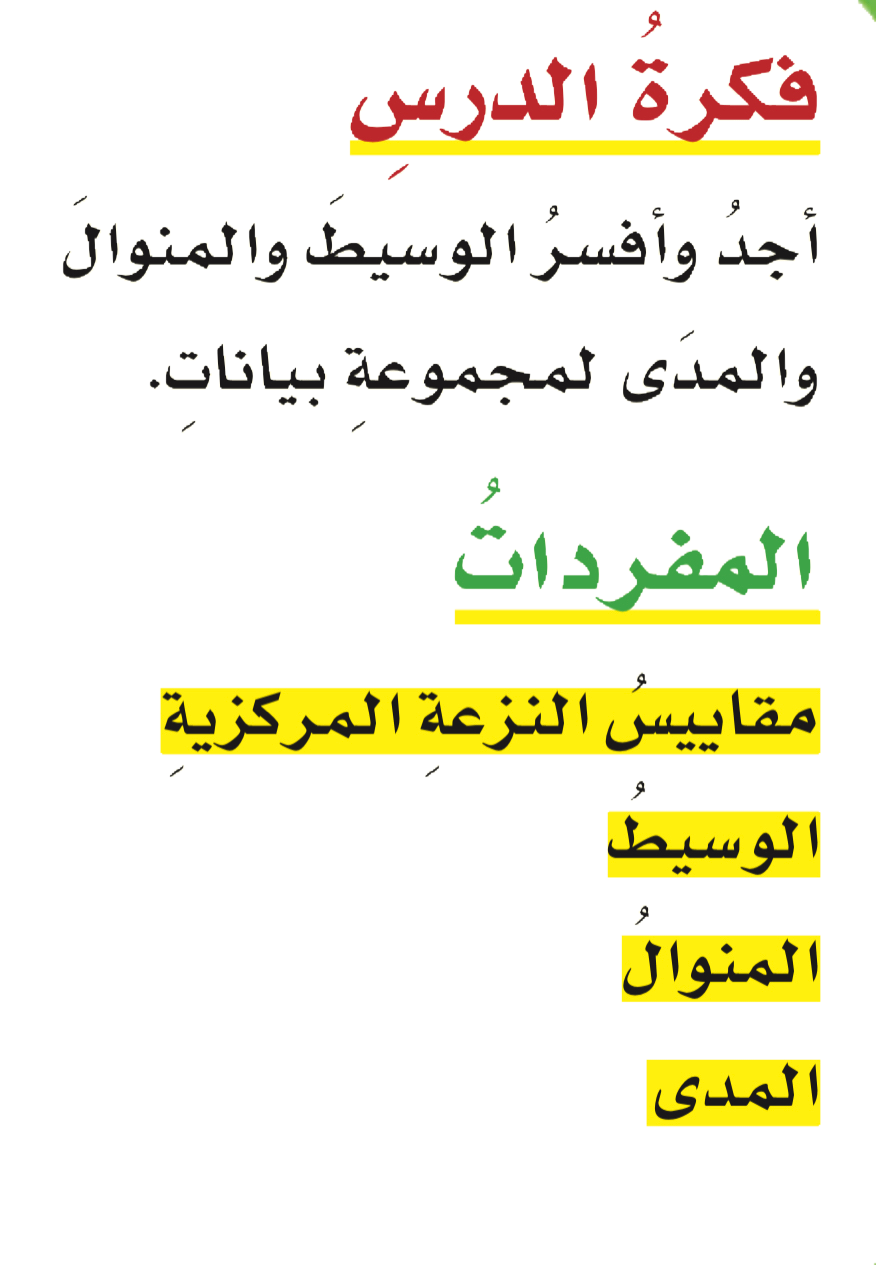 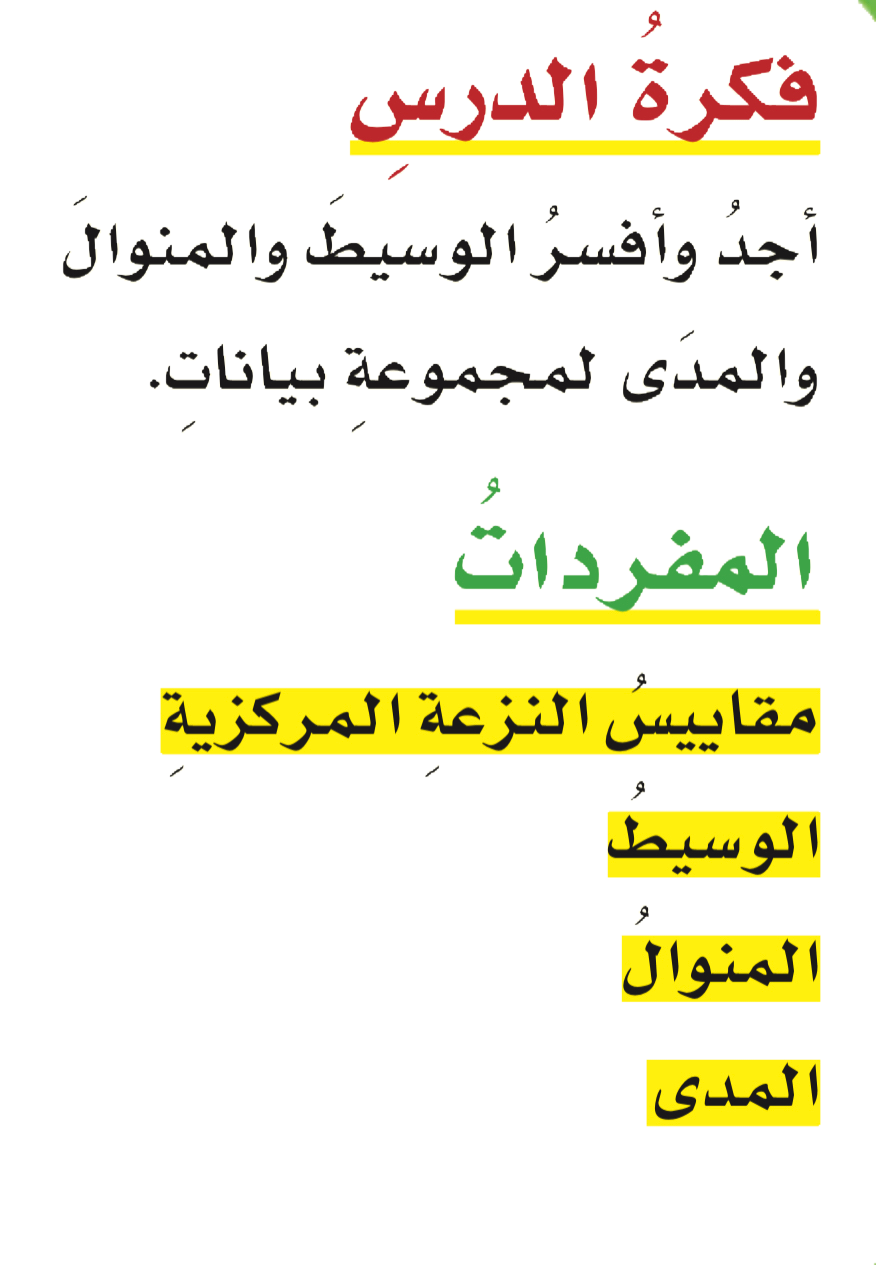 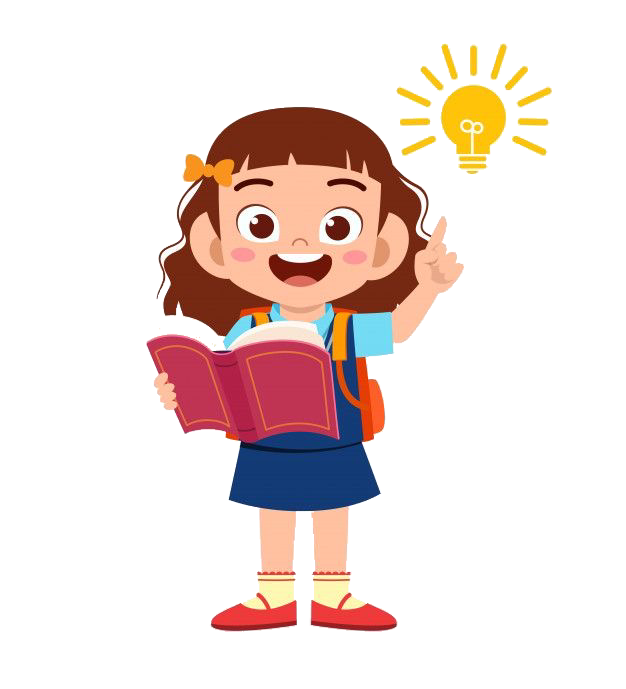 استعد
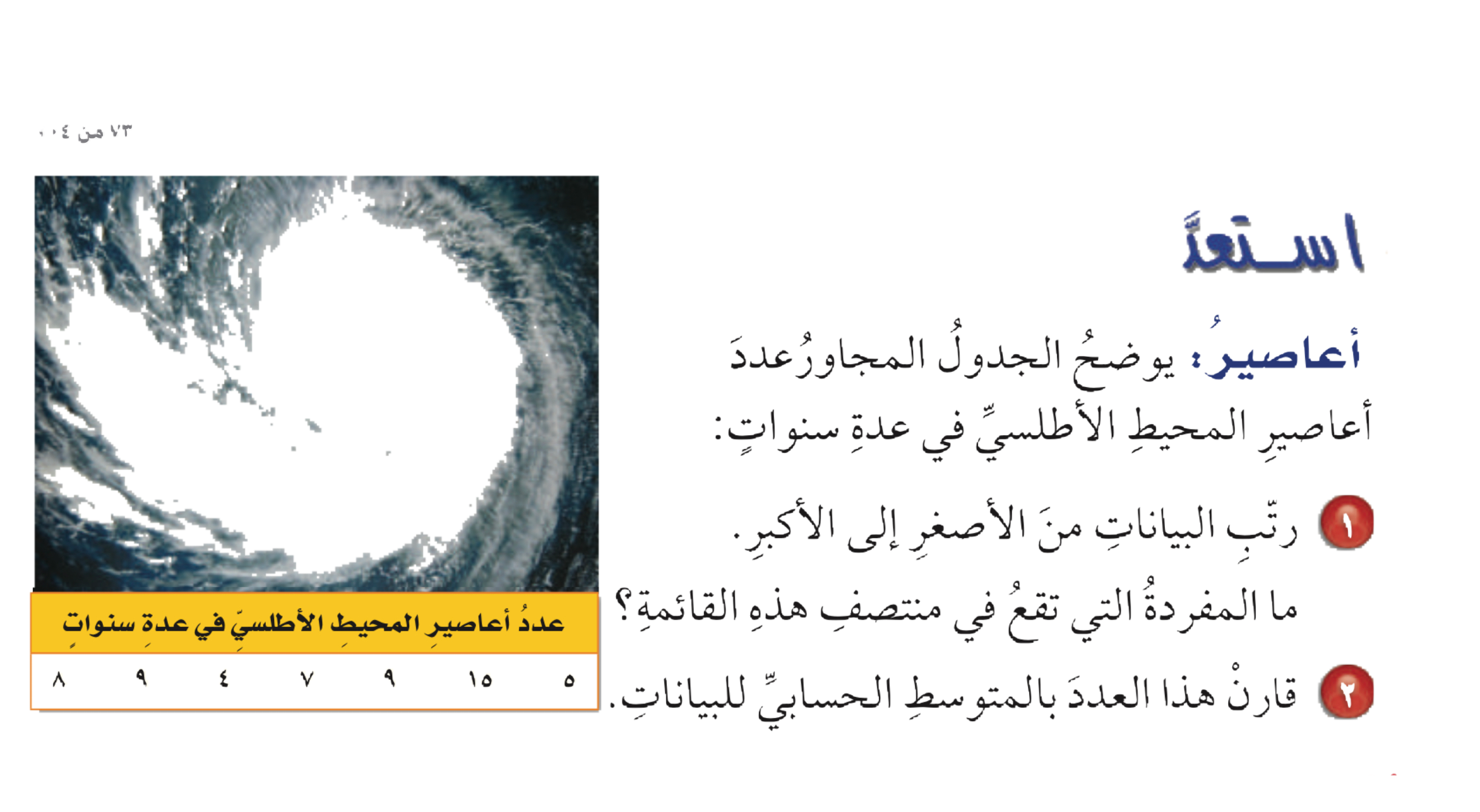 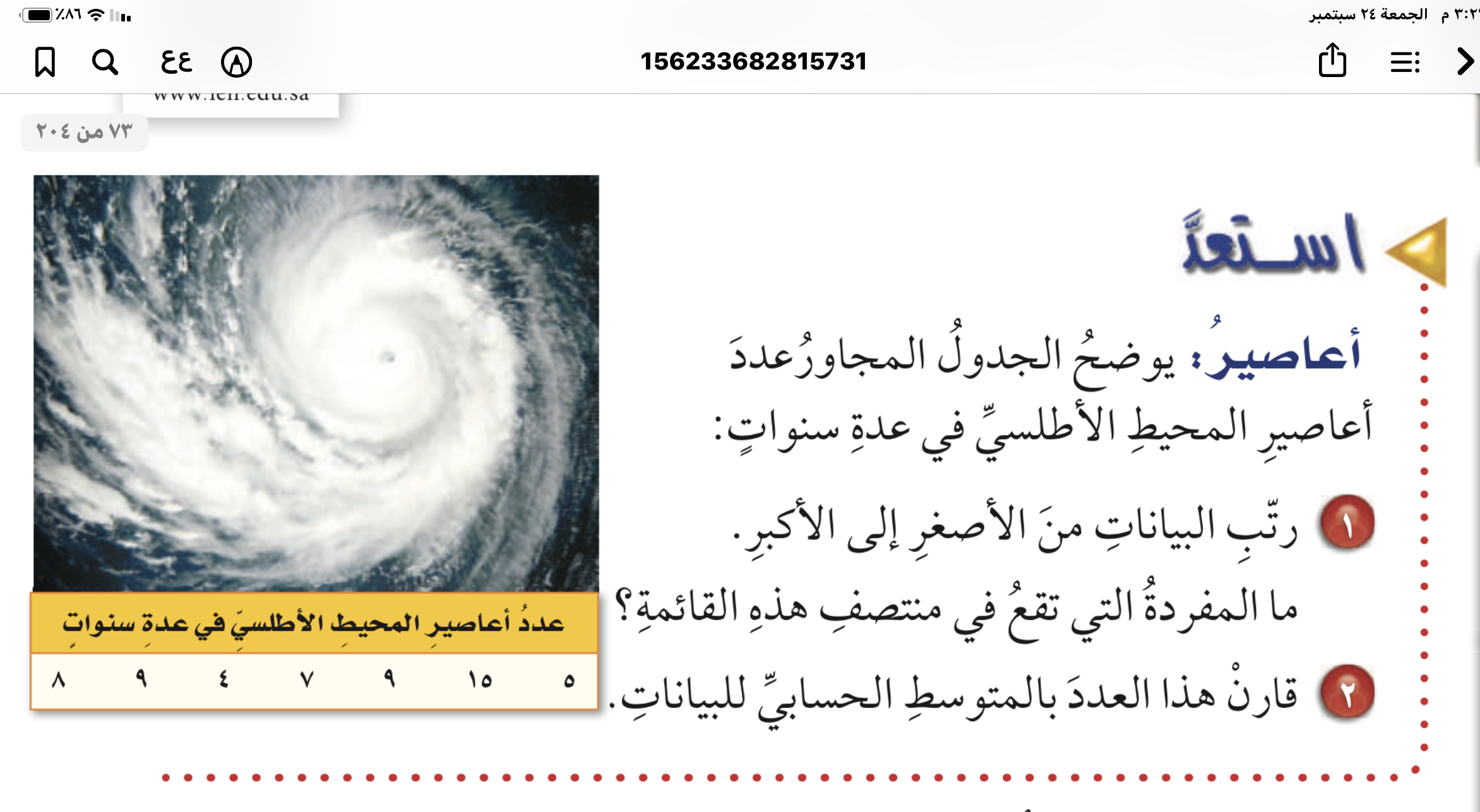 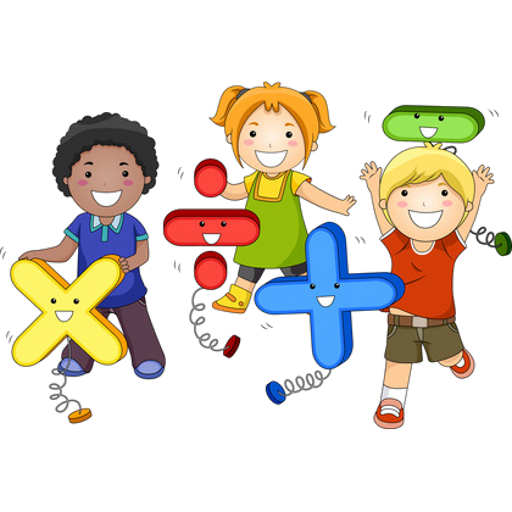 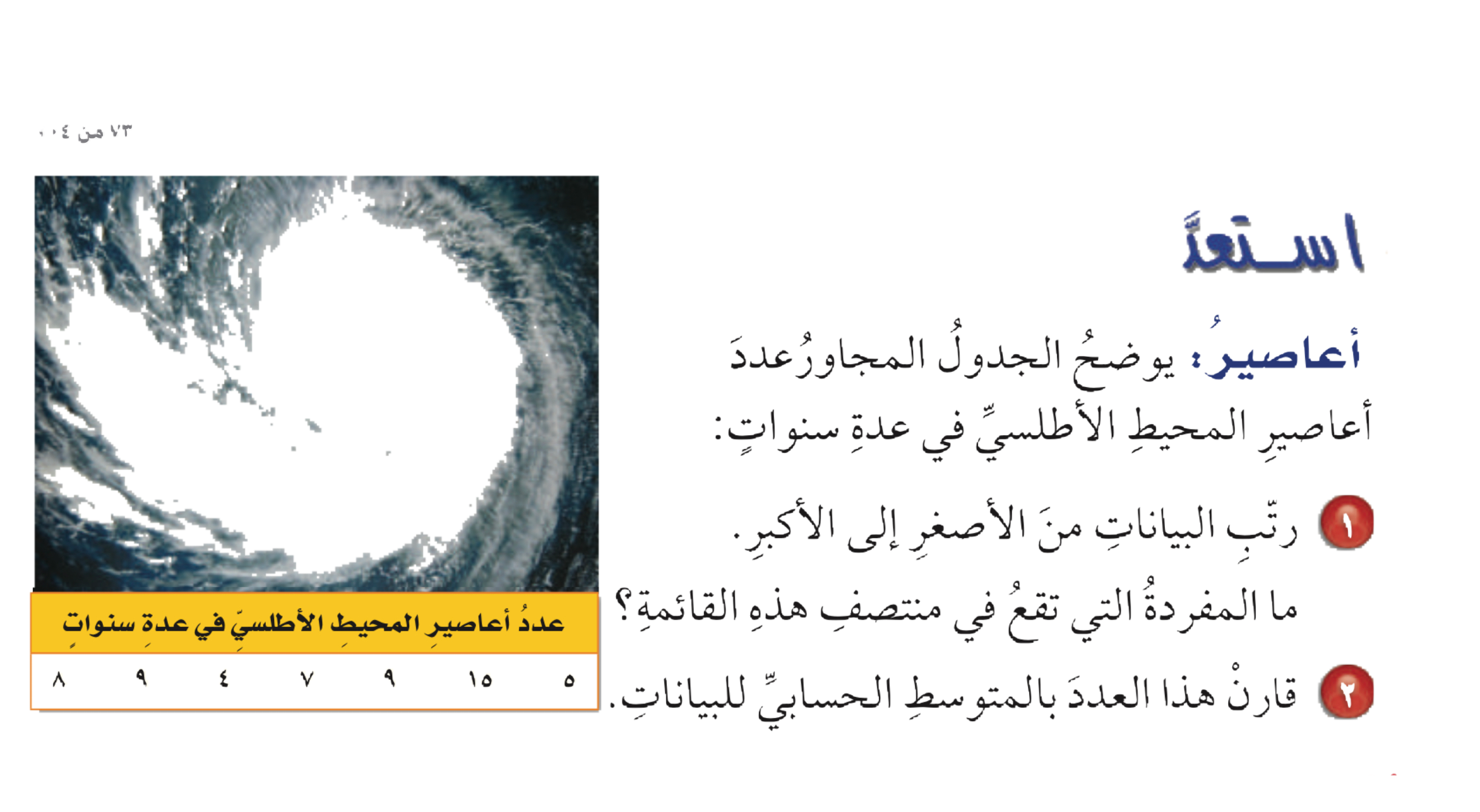 مفردات
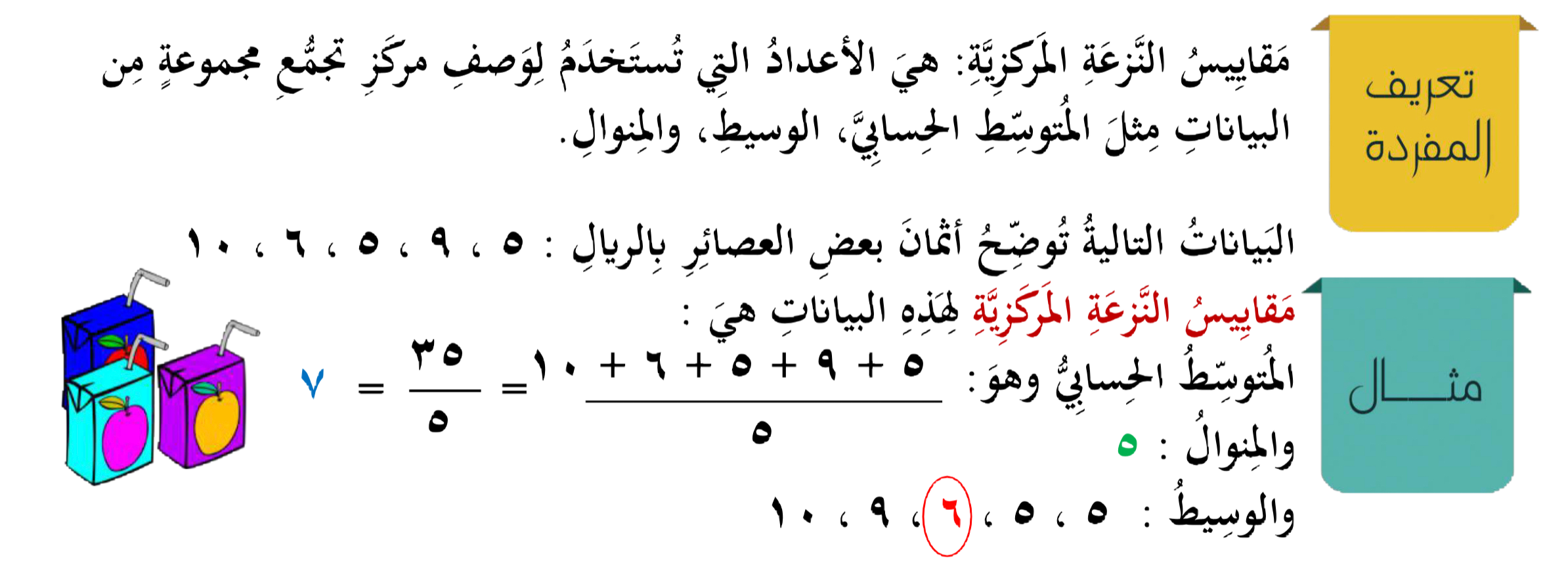 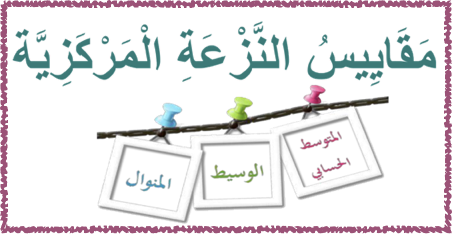 مفردات
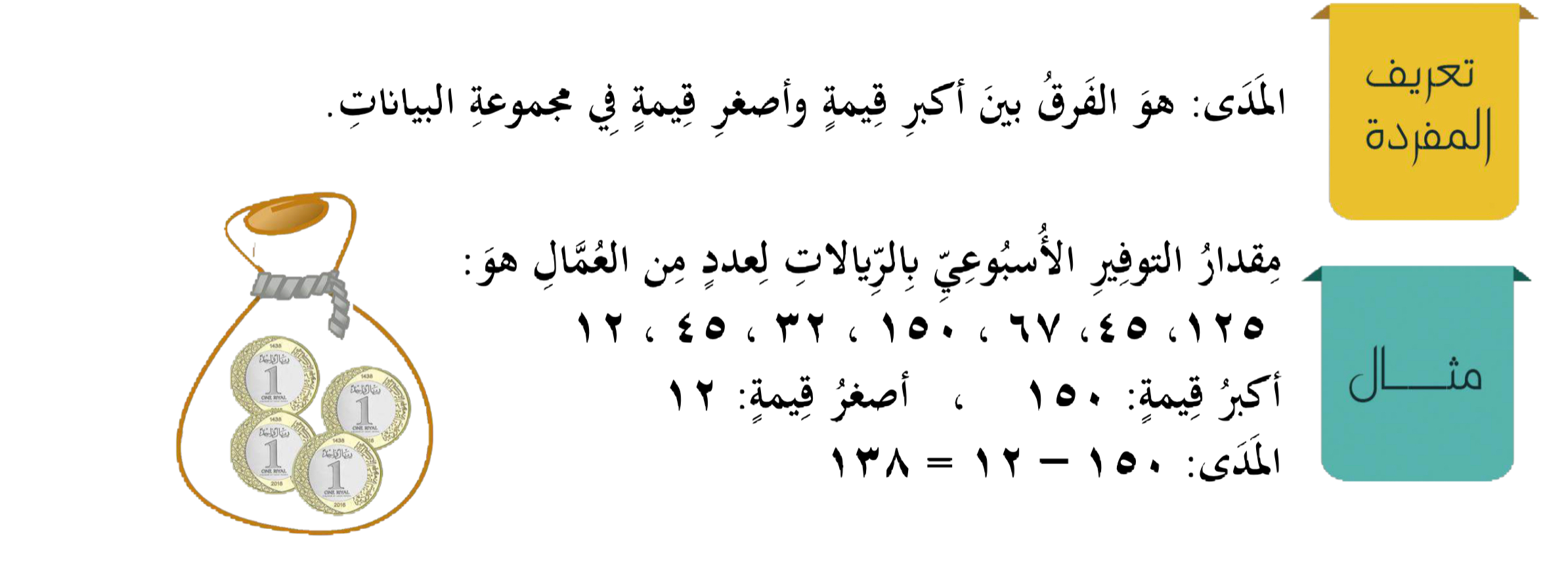 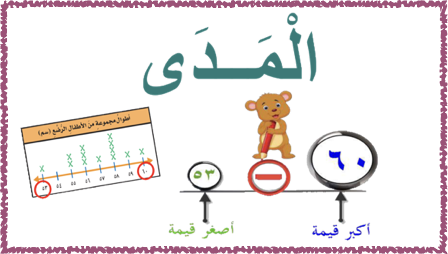 مفردات
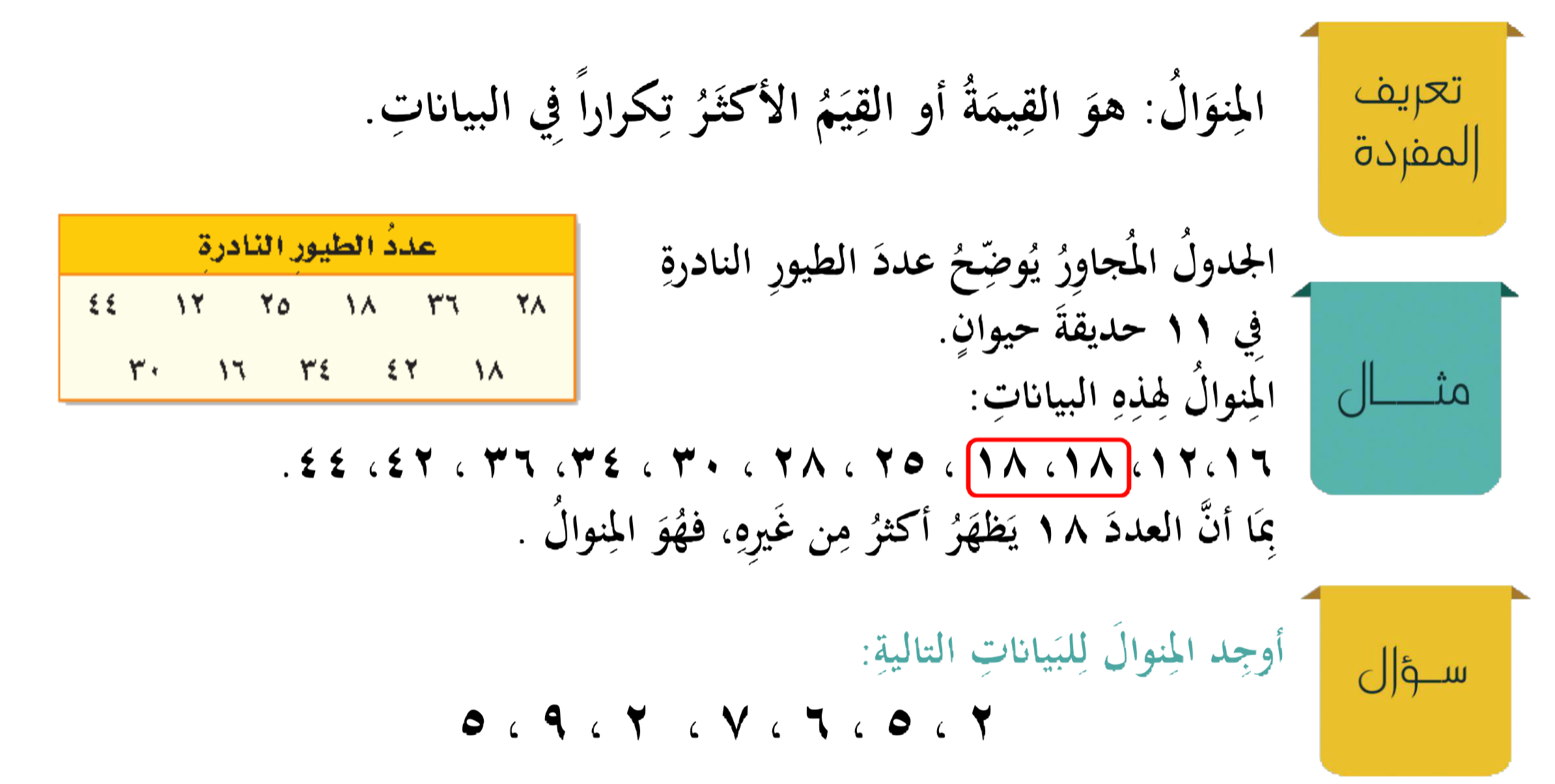 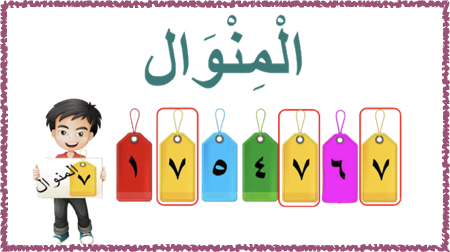 مفردات
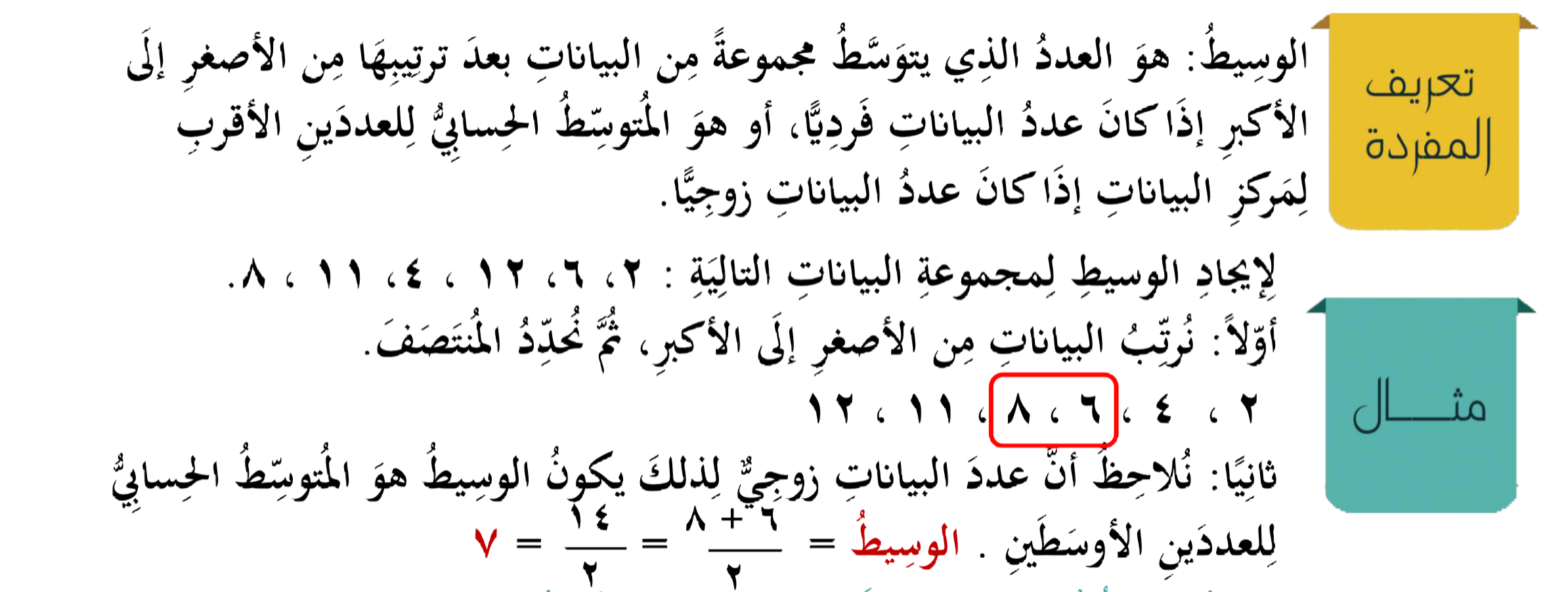 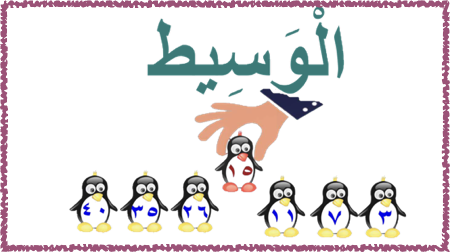 ١
٢
محاور الدرس
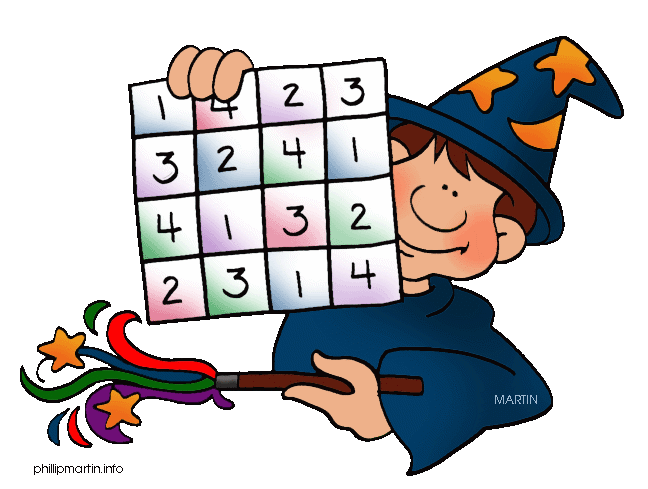 إيجاد الوسيط والمنوال
مثال
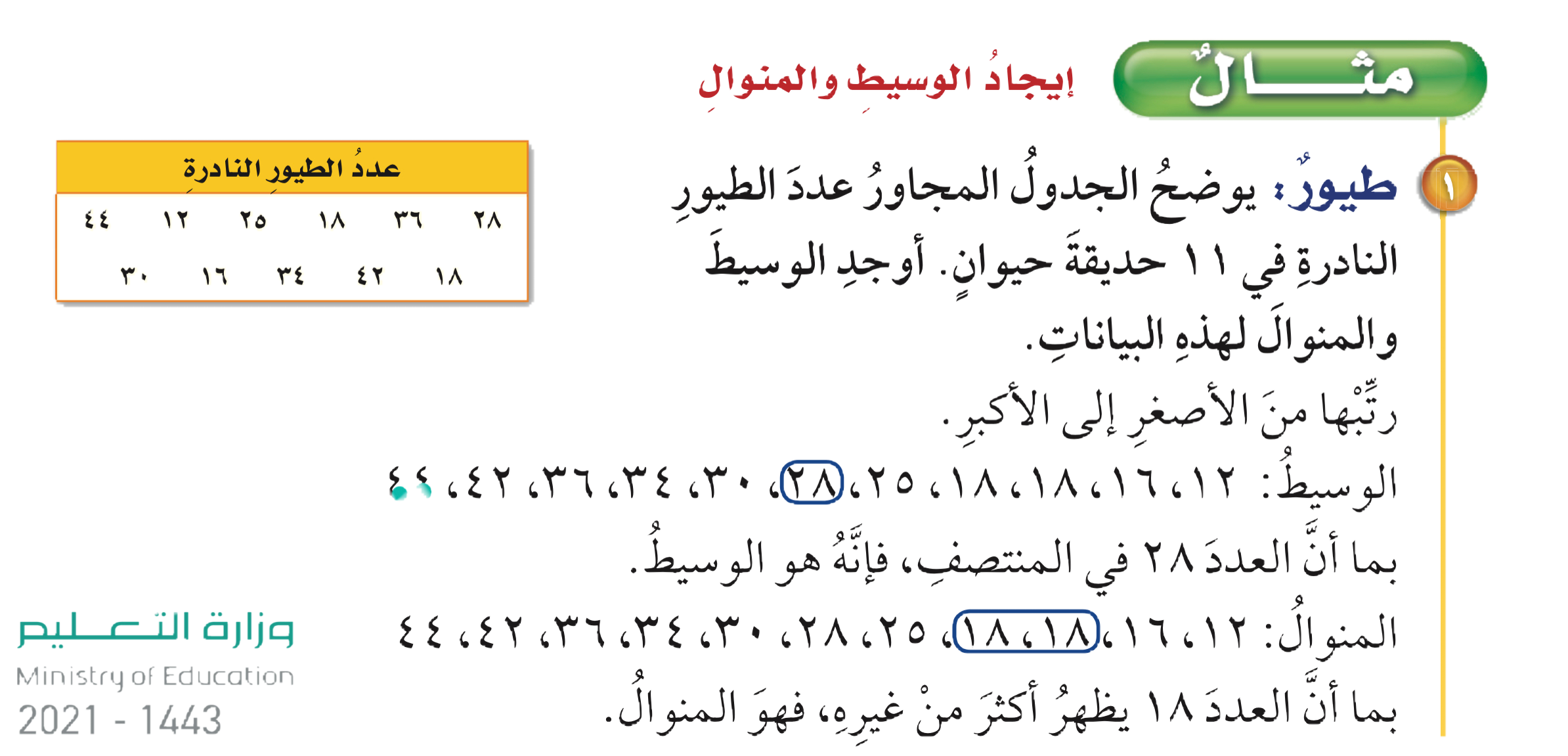 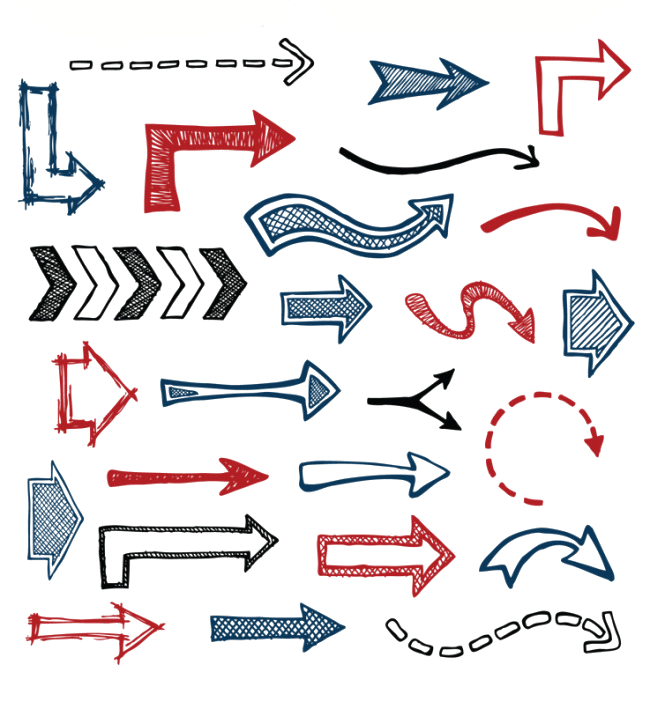 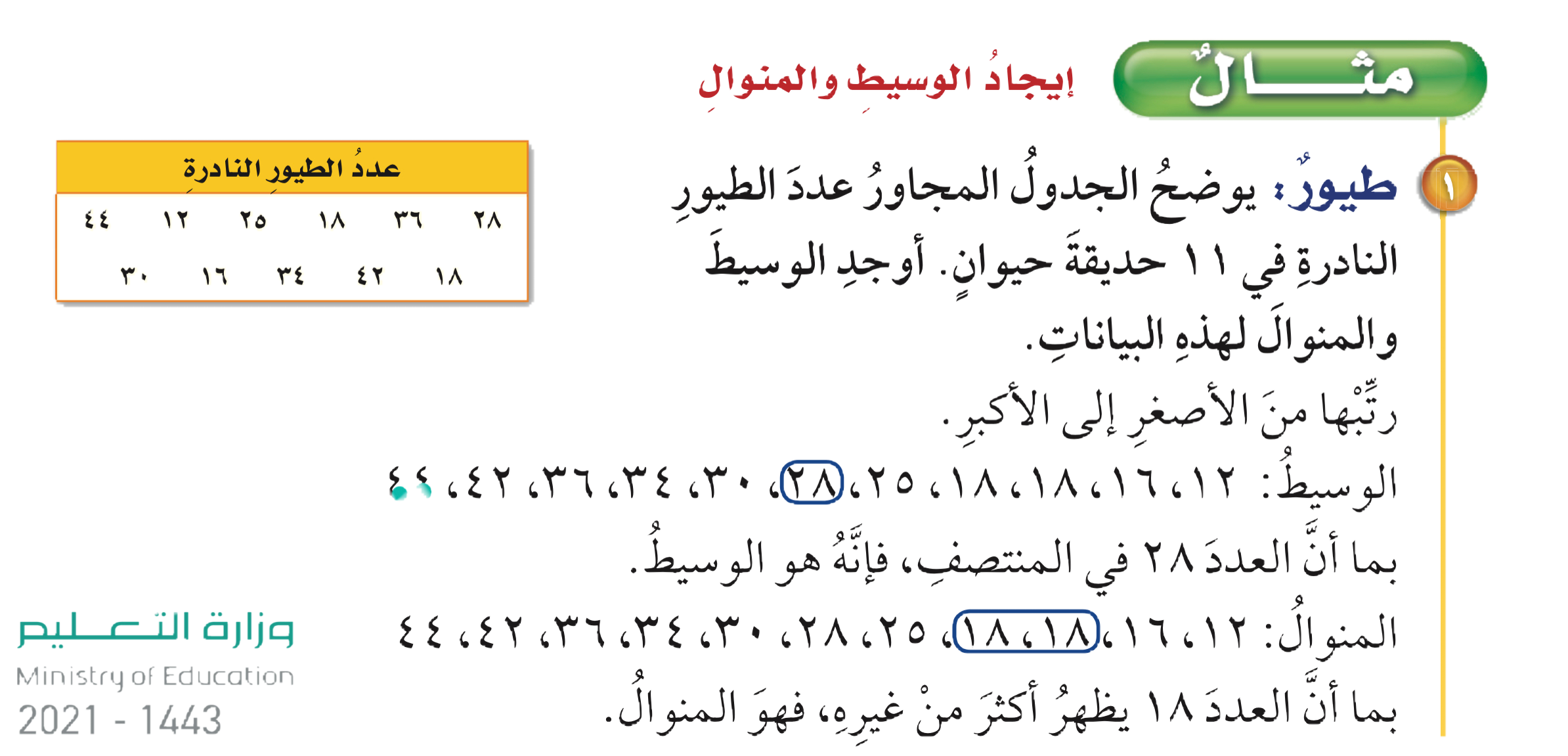 تحقق 
من فهمك
الحل
إيجاد الوسيط والمنوال
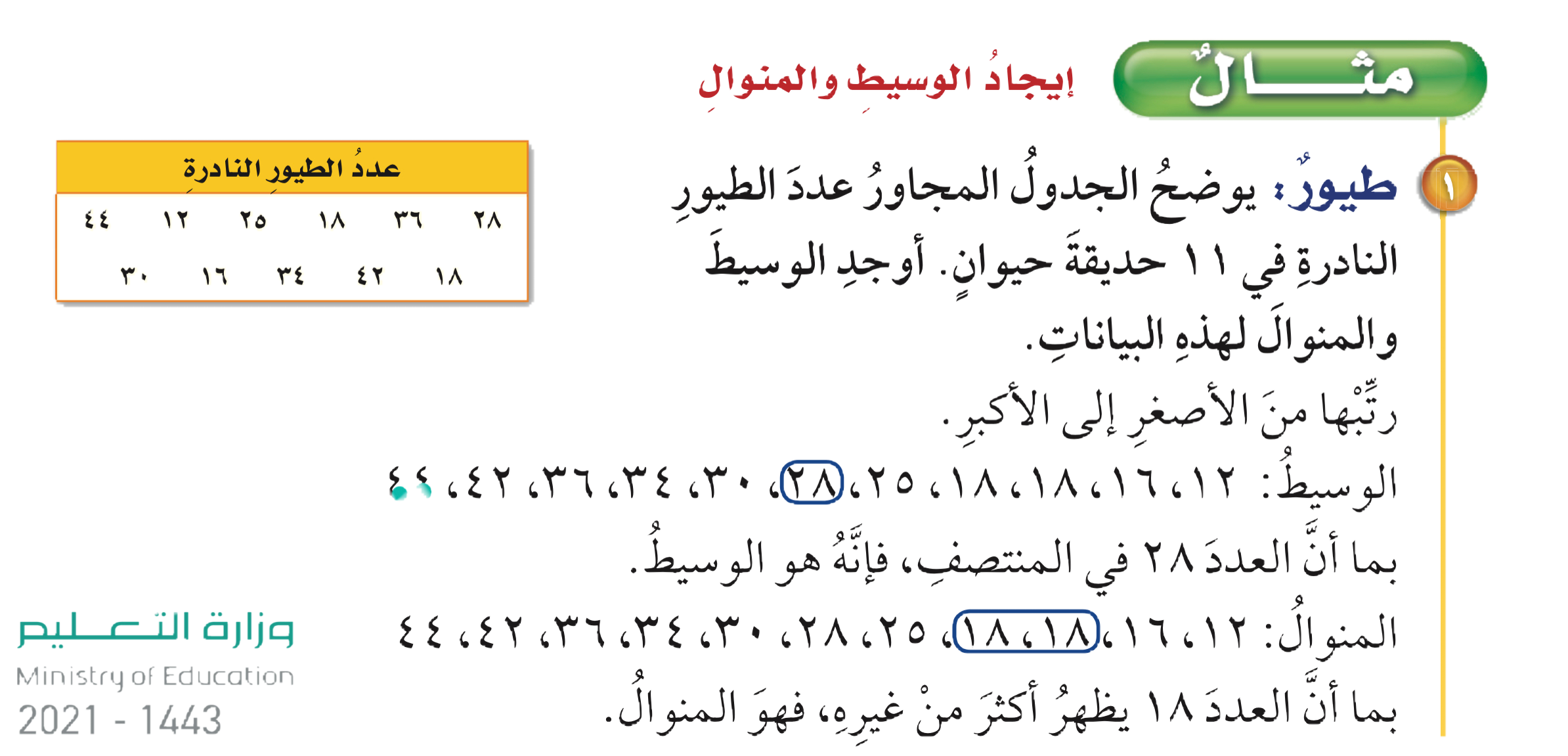 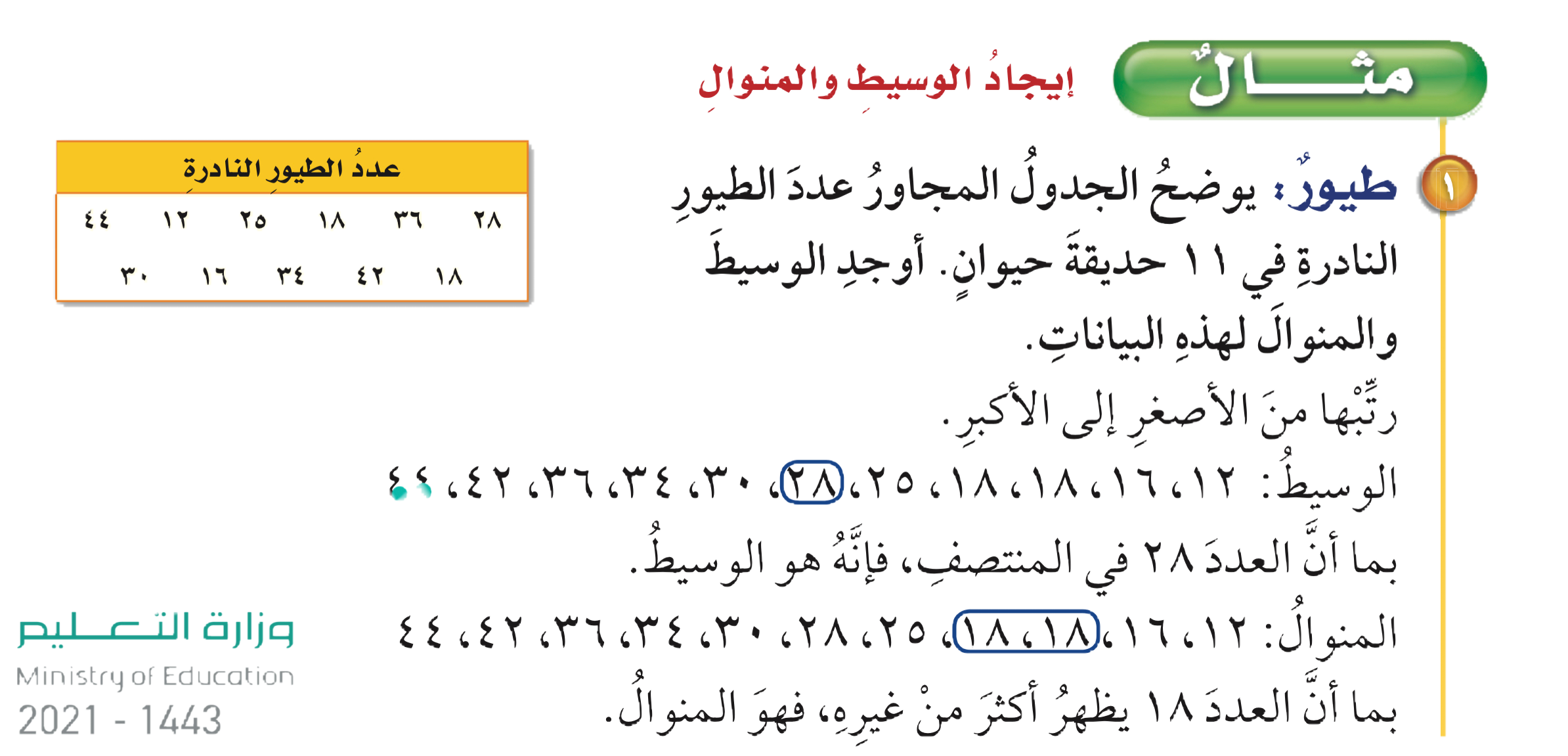 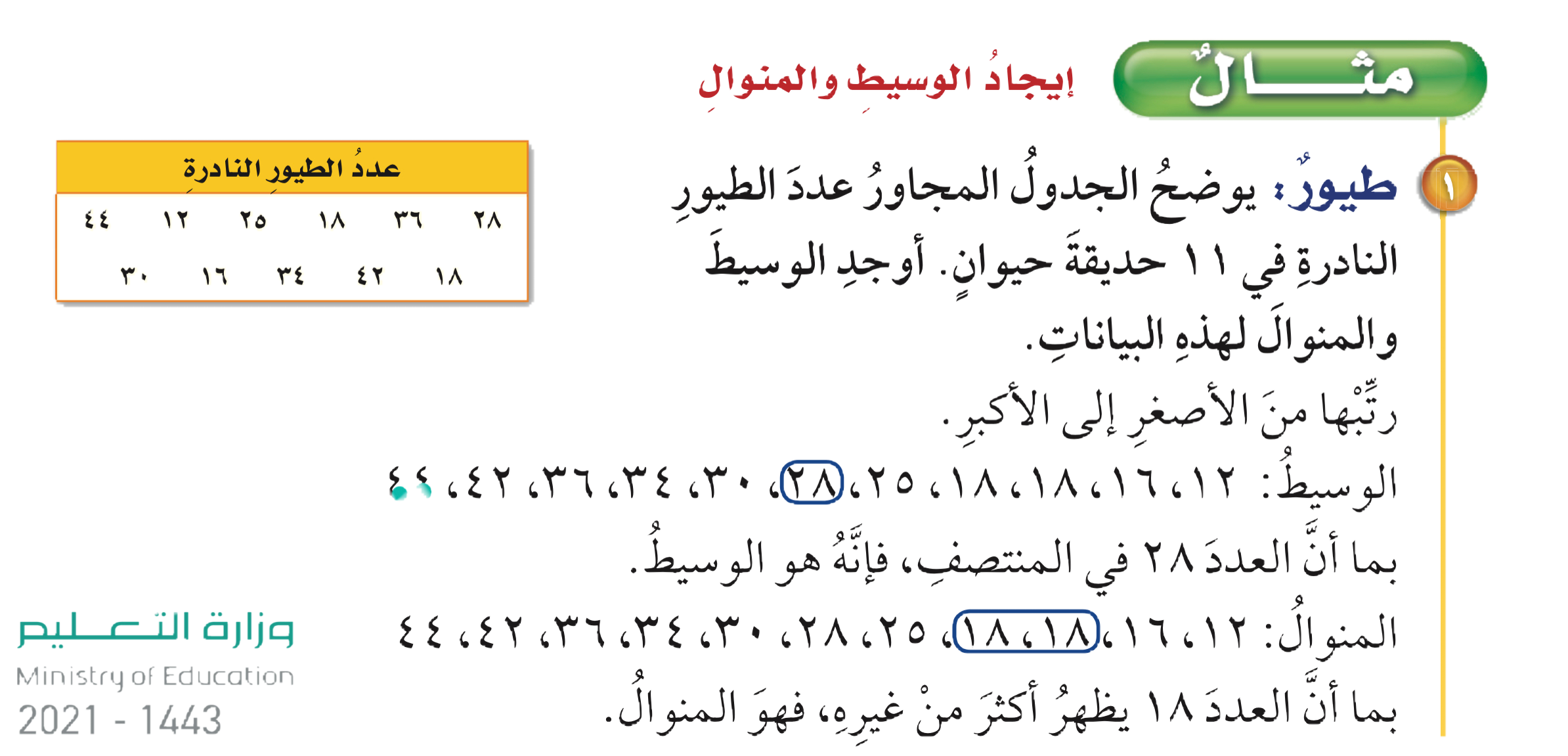 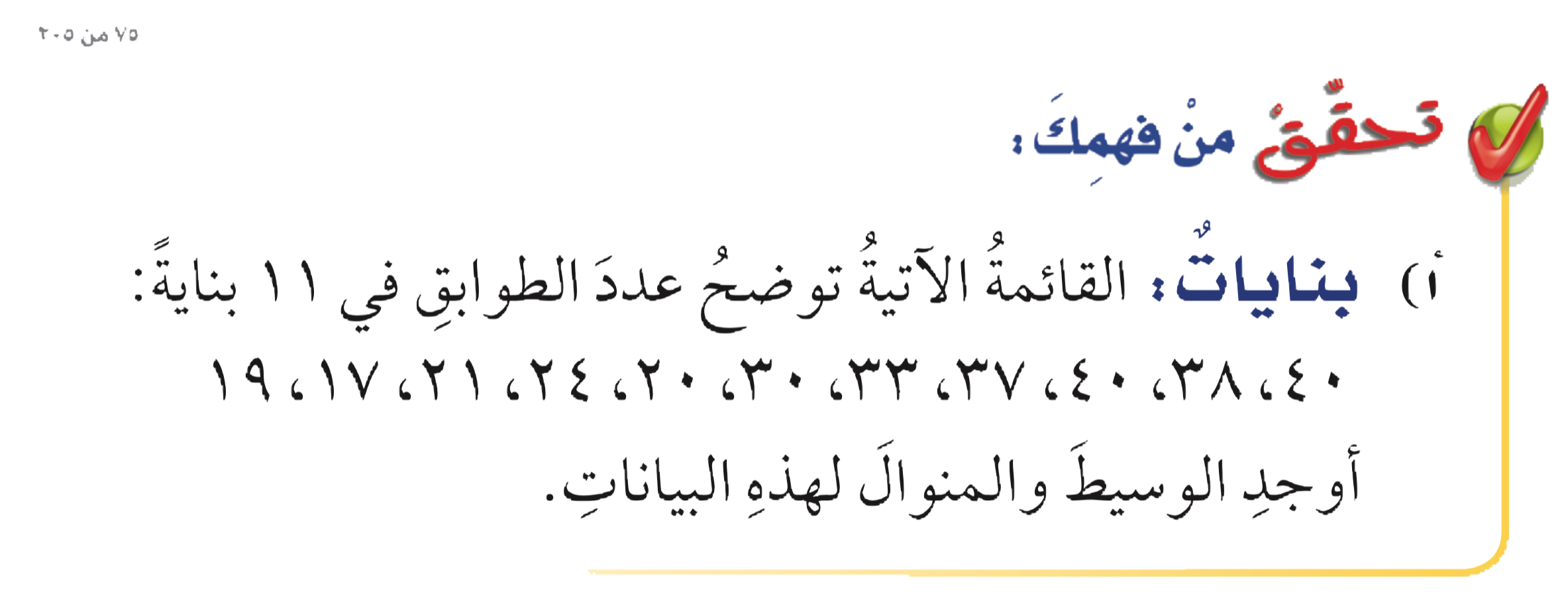 تحقق 
من فهمك
إيجاد الوسيط والمنوال
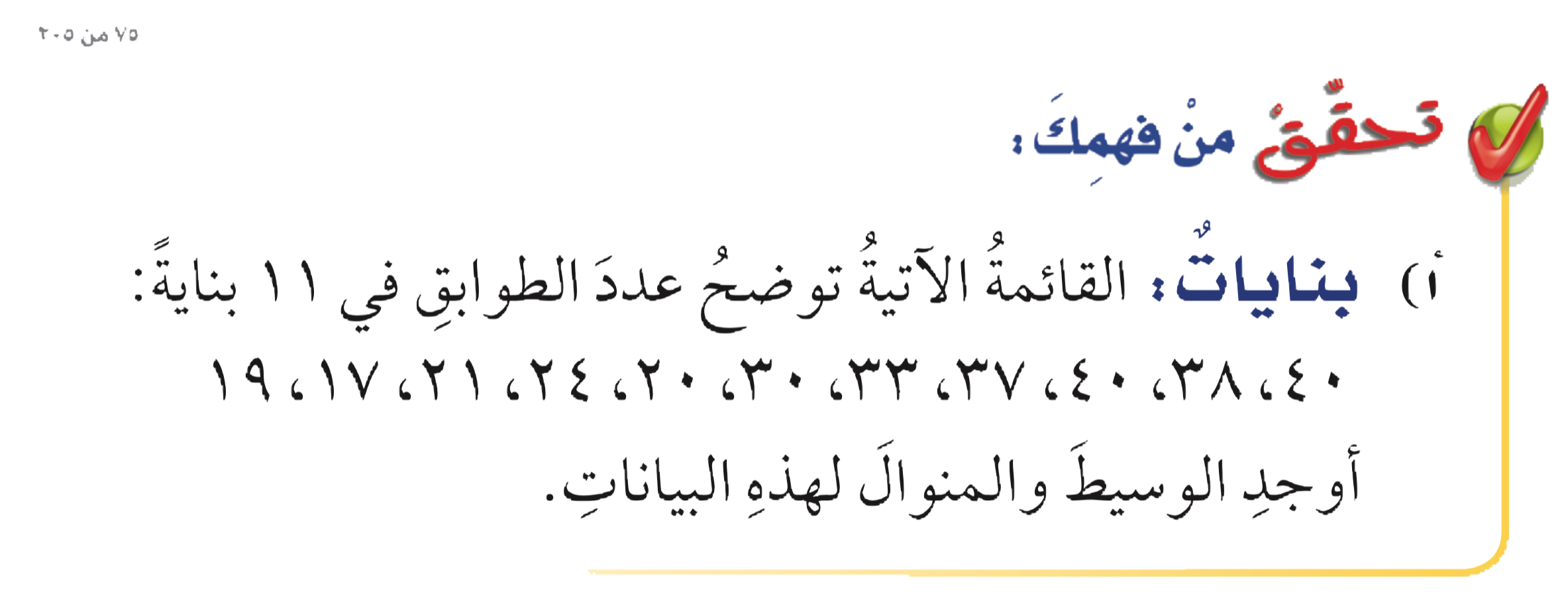 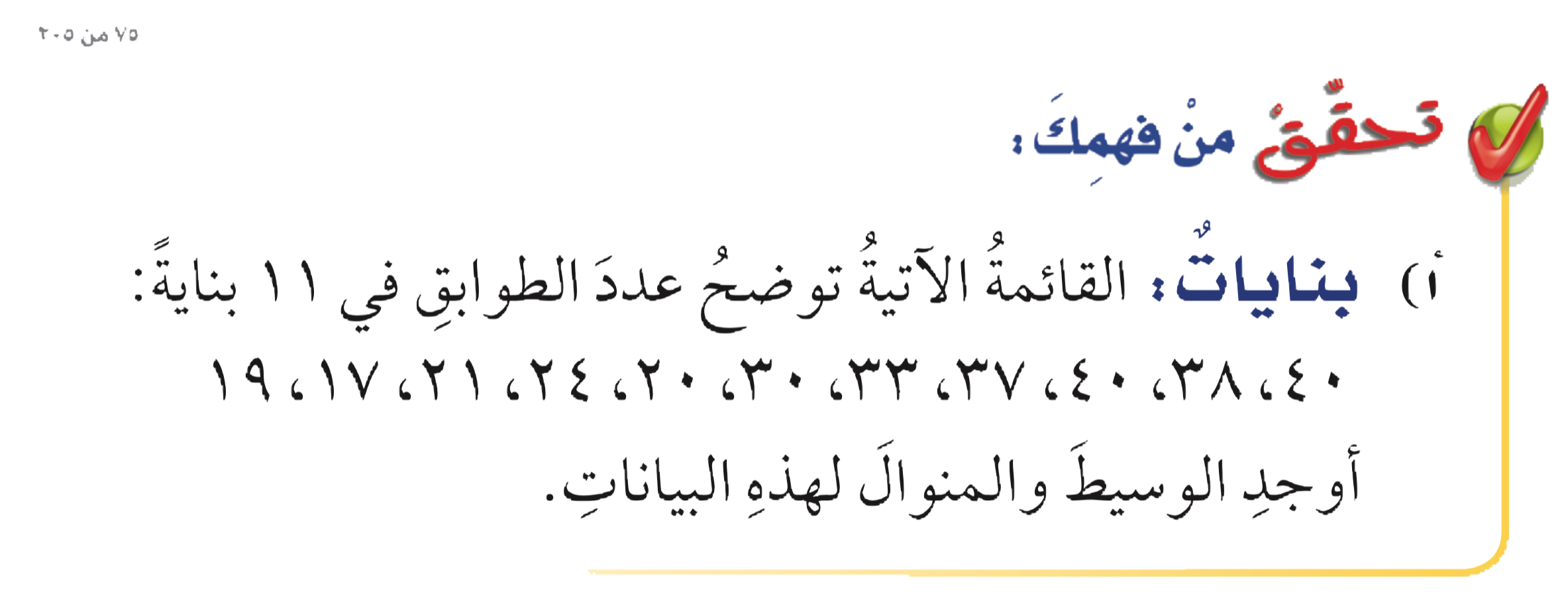 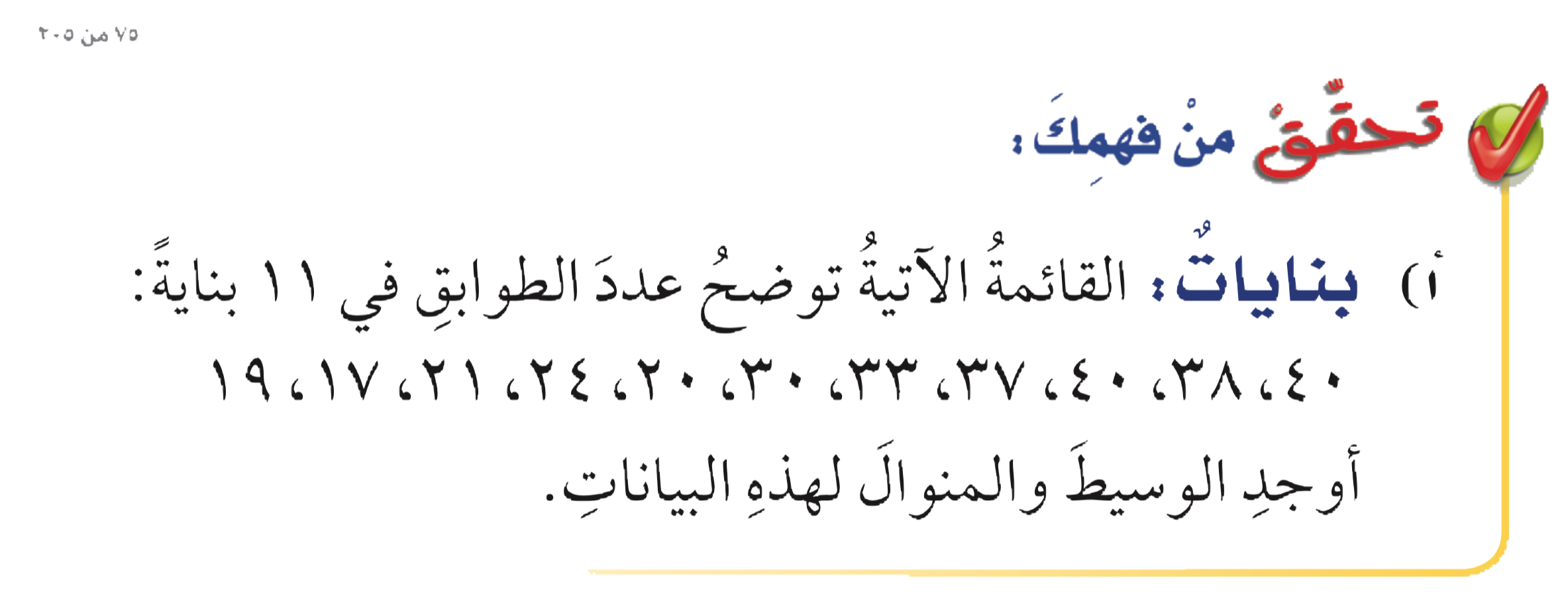 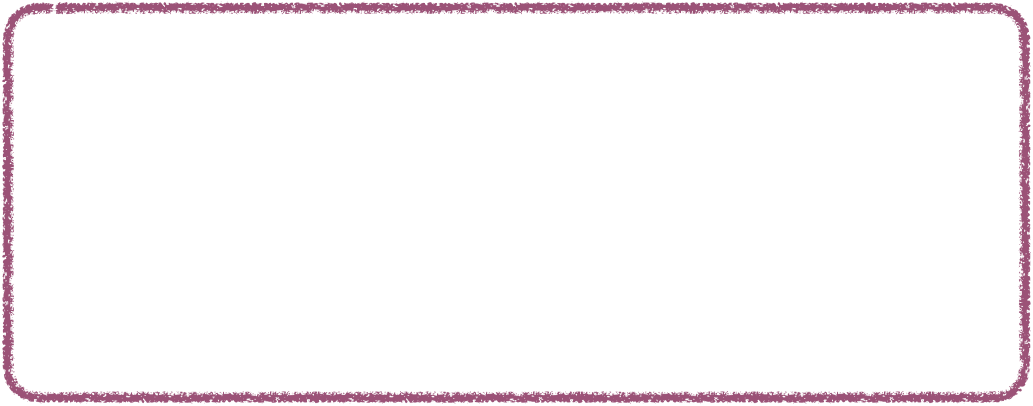 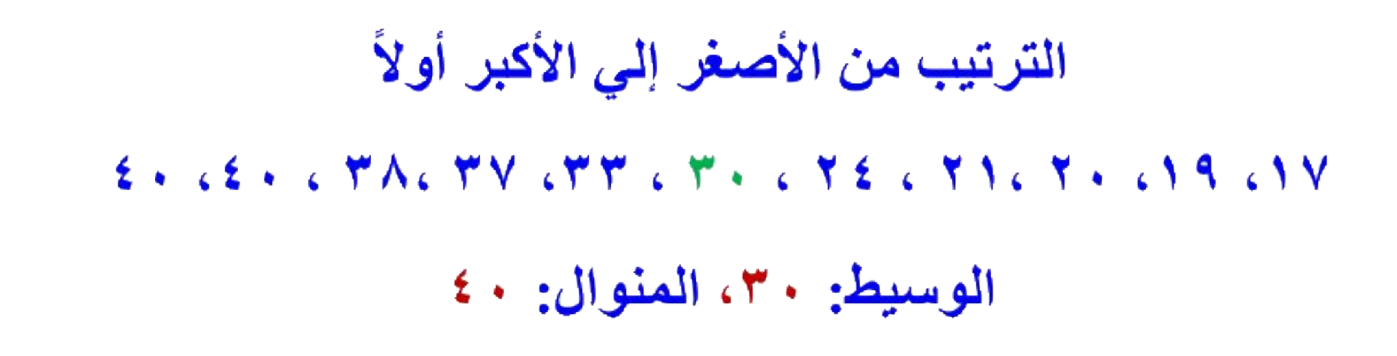 إيجاد المدى
مثال
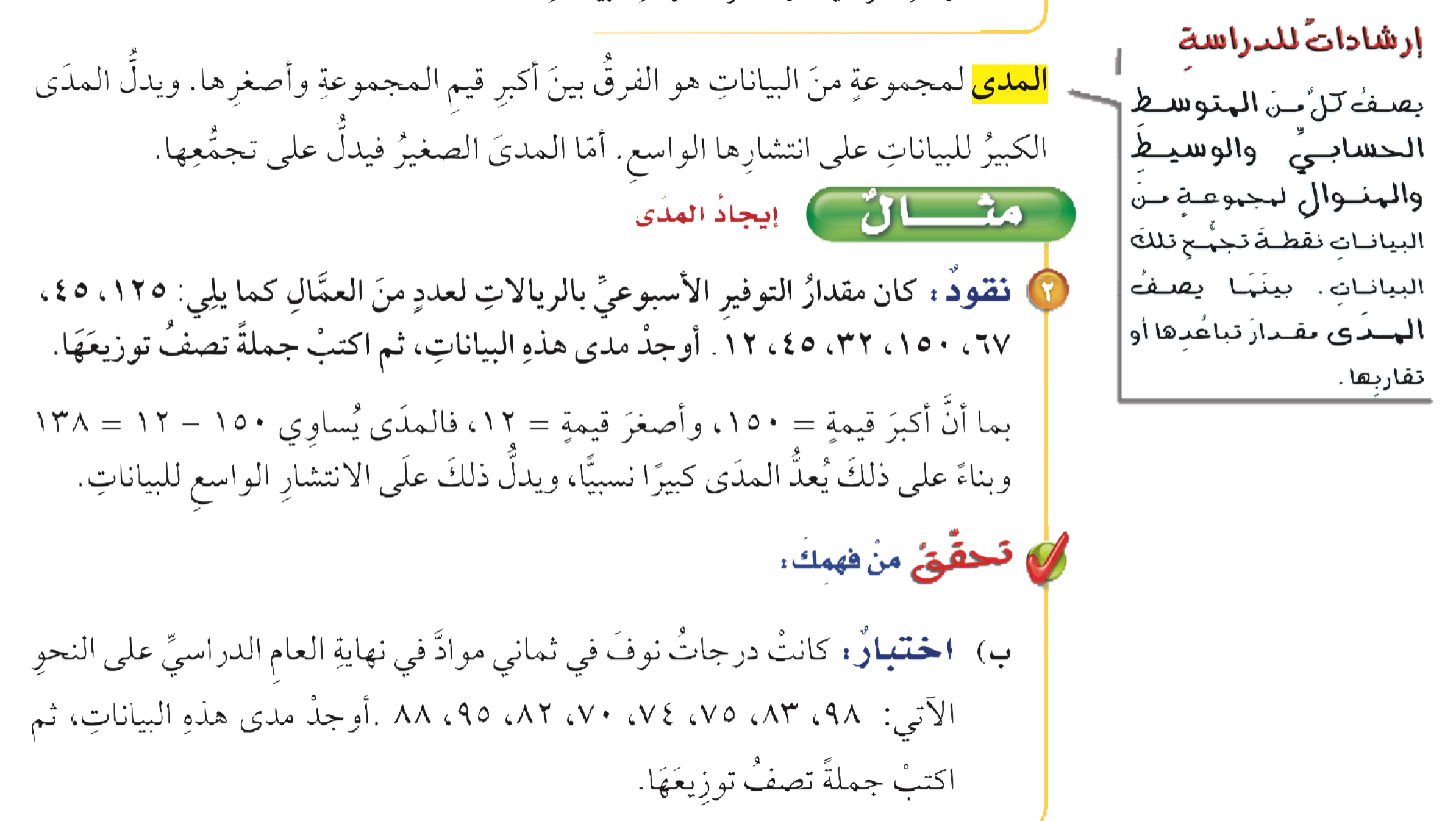 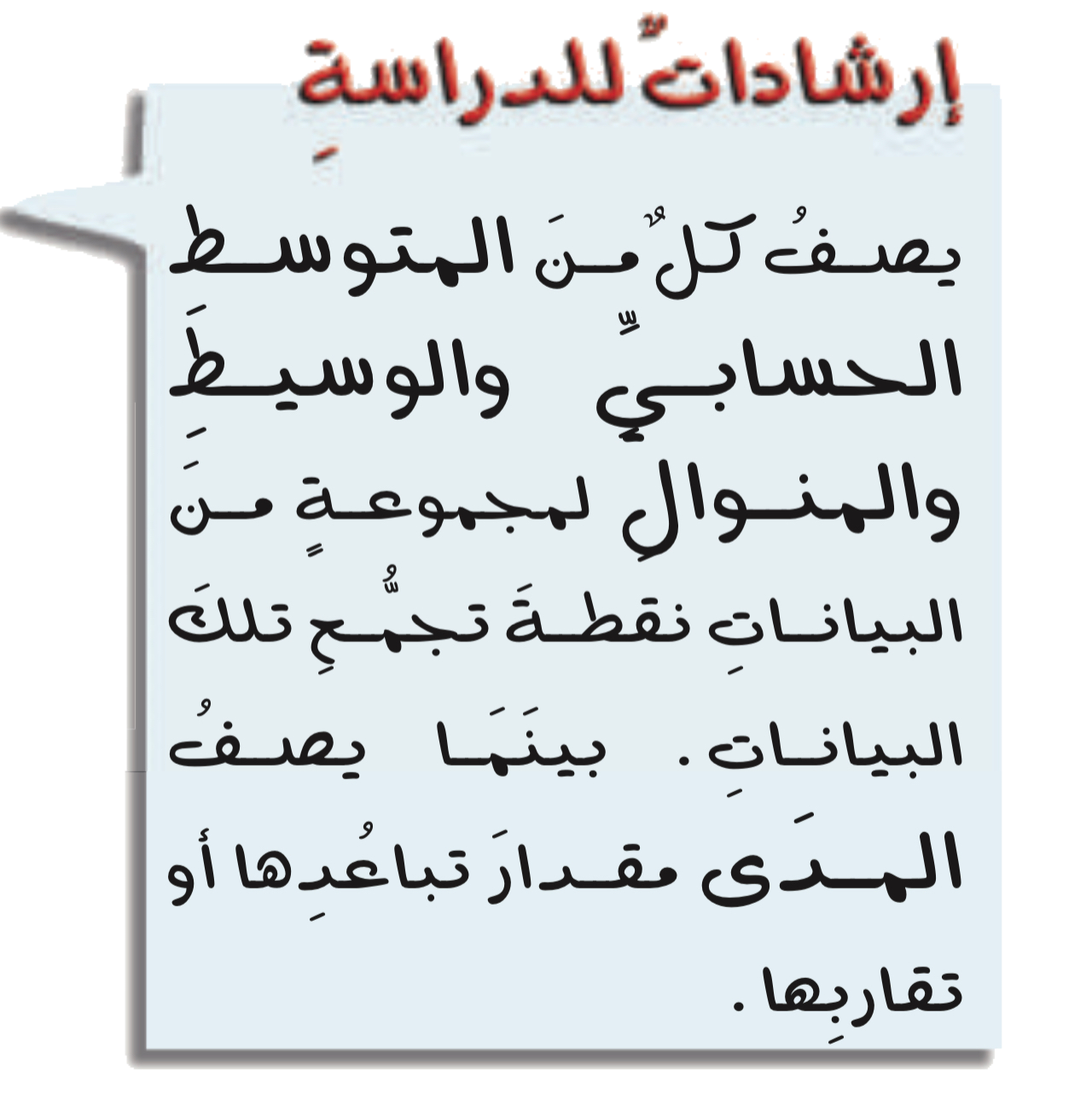 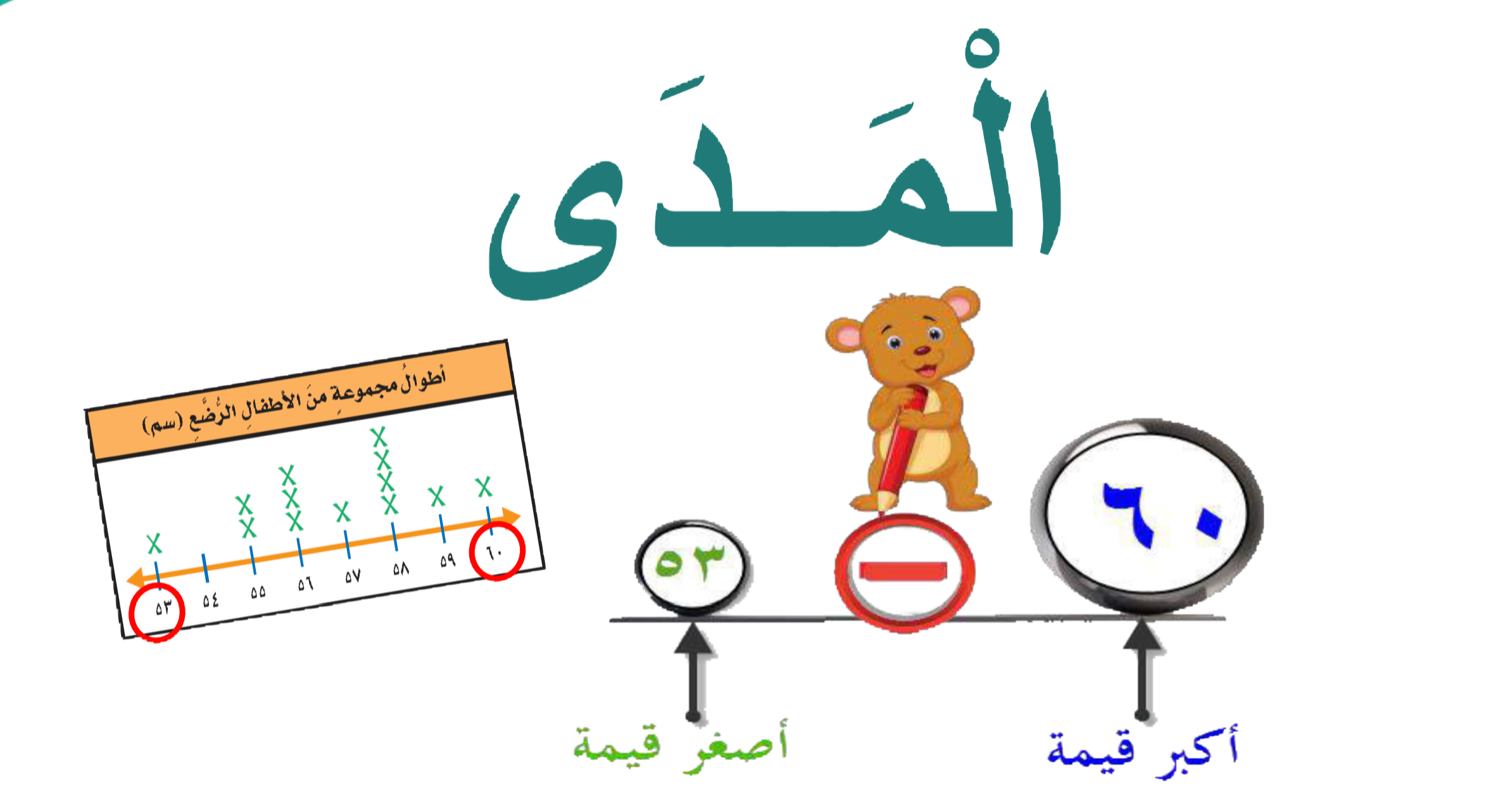 الحل
تحقق 
من فهمك
إيجاد المدى
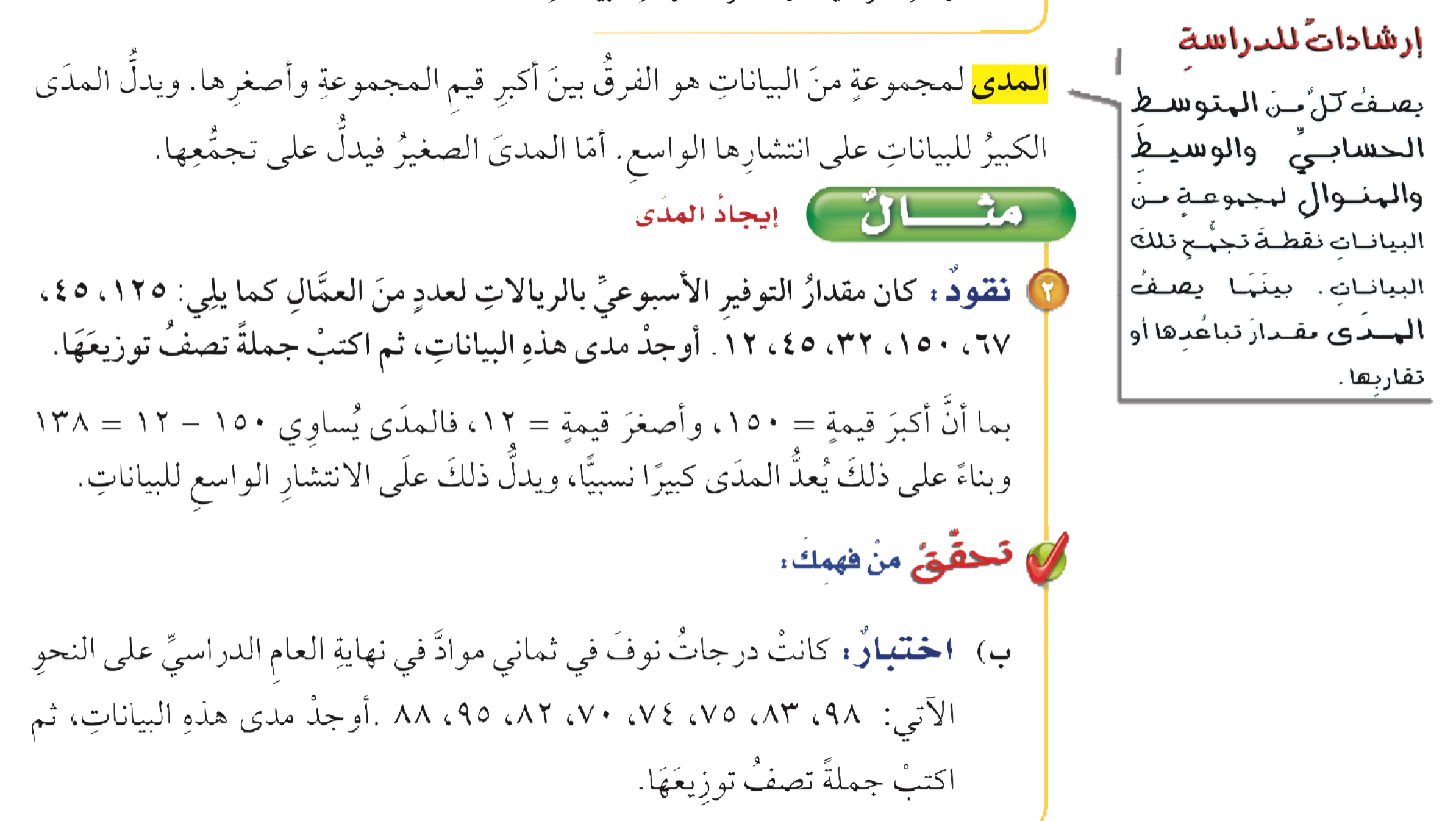 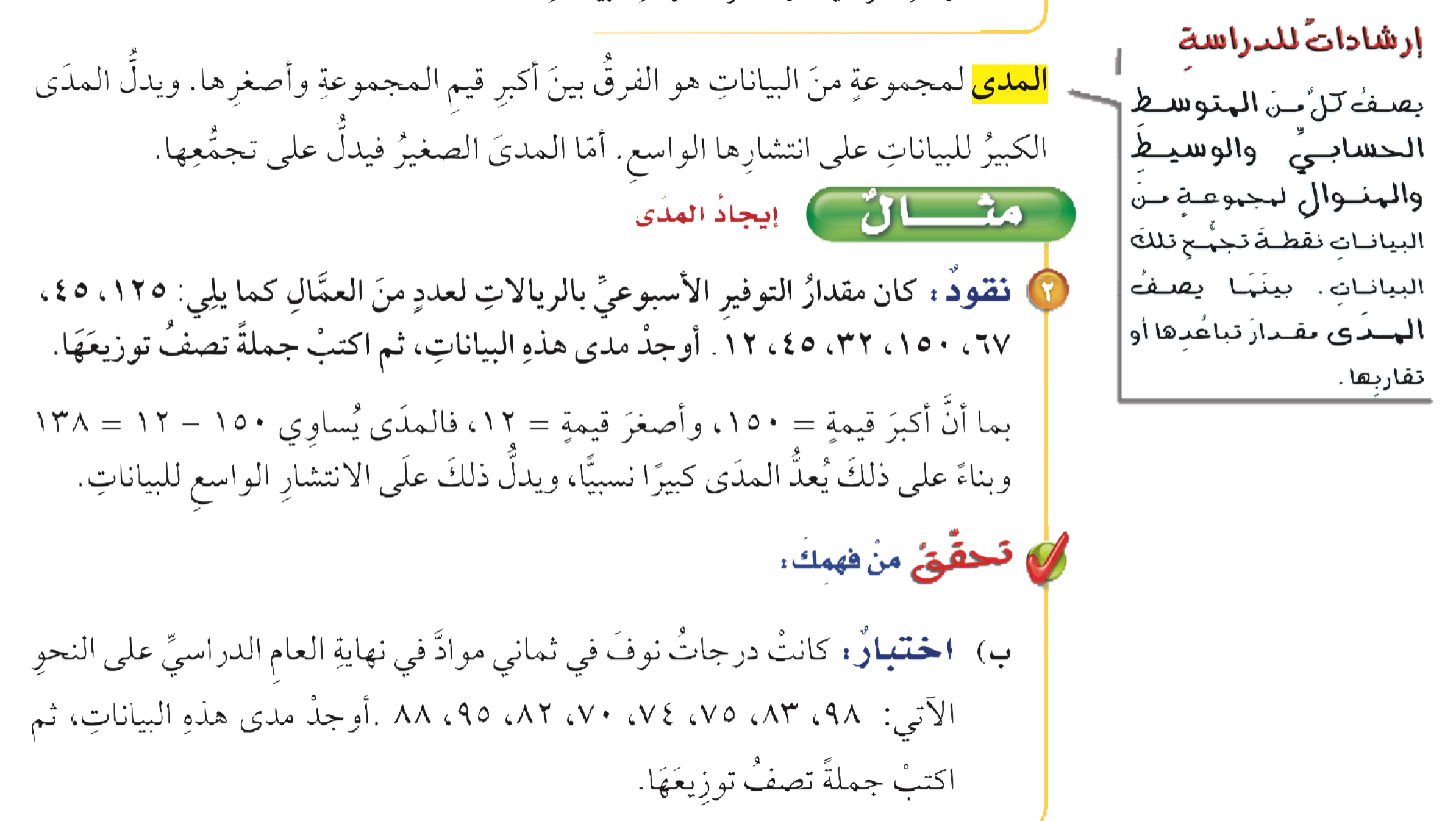 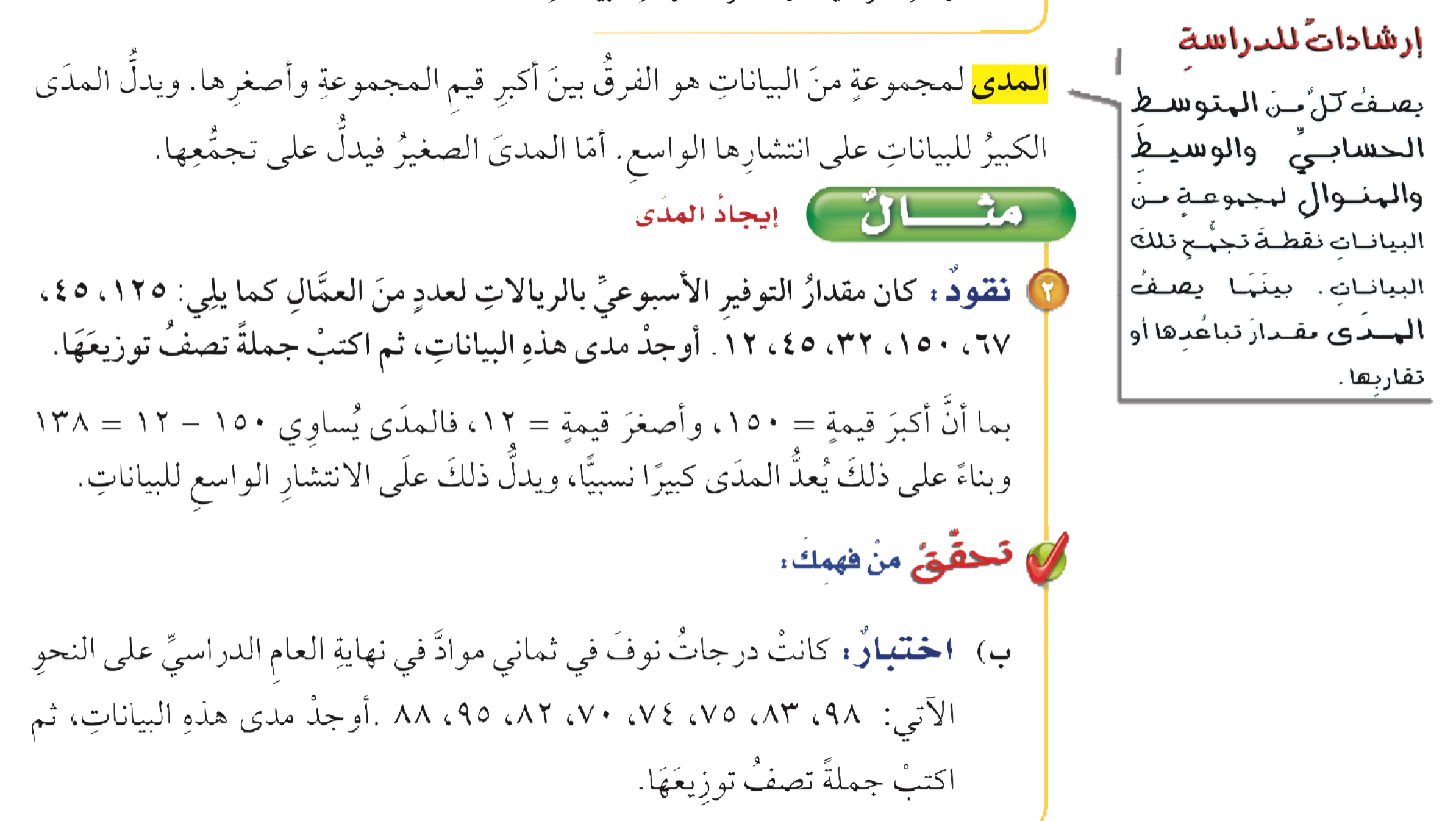 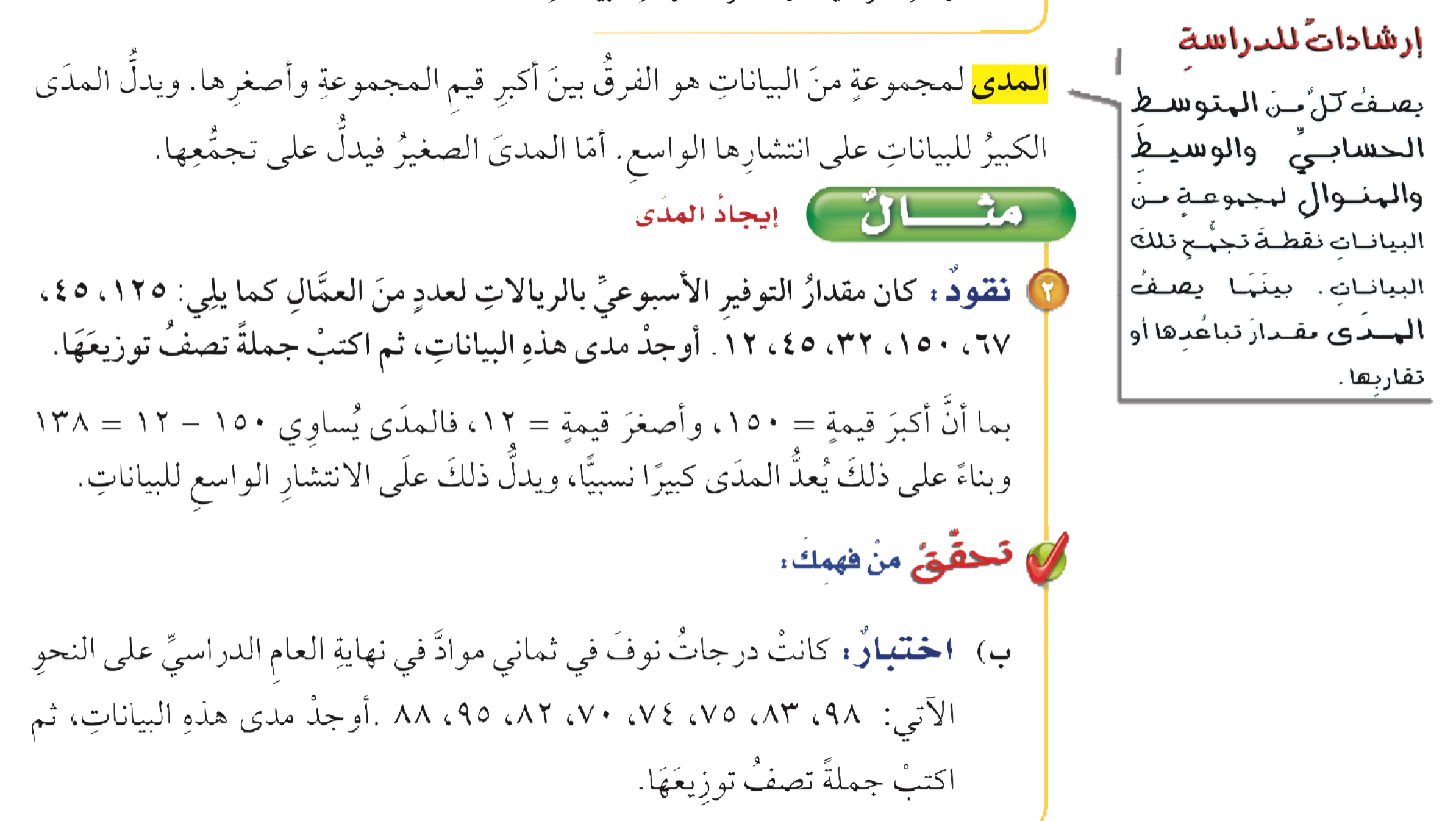 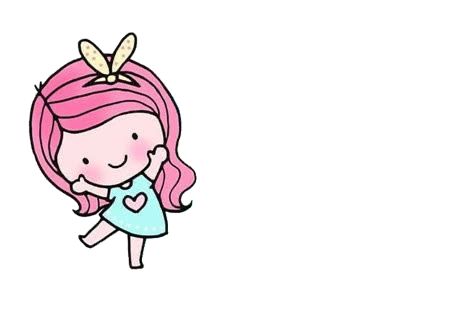 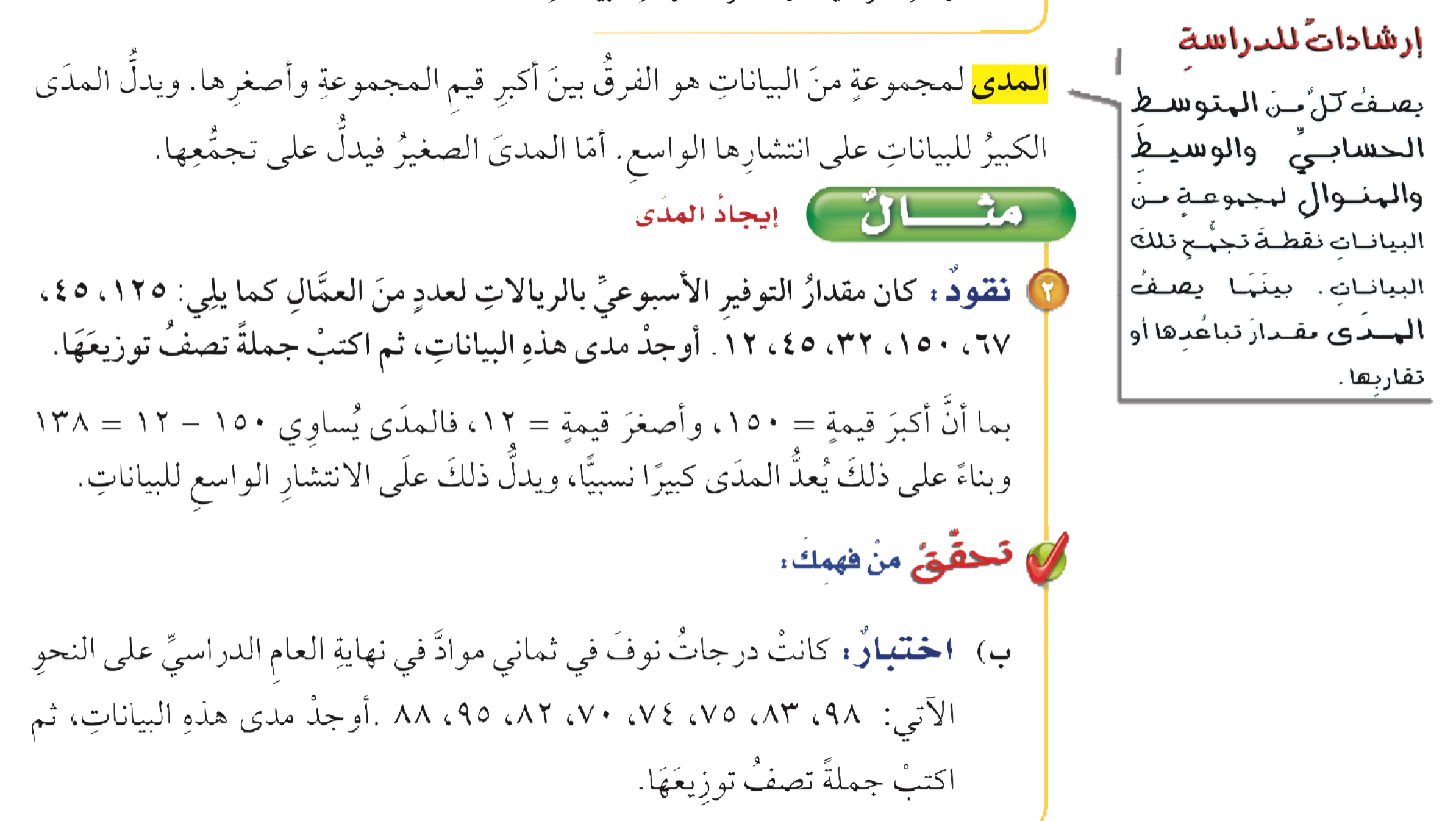 تحقق 
من فهمك
إيجاد المدى
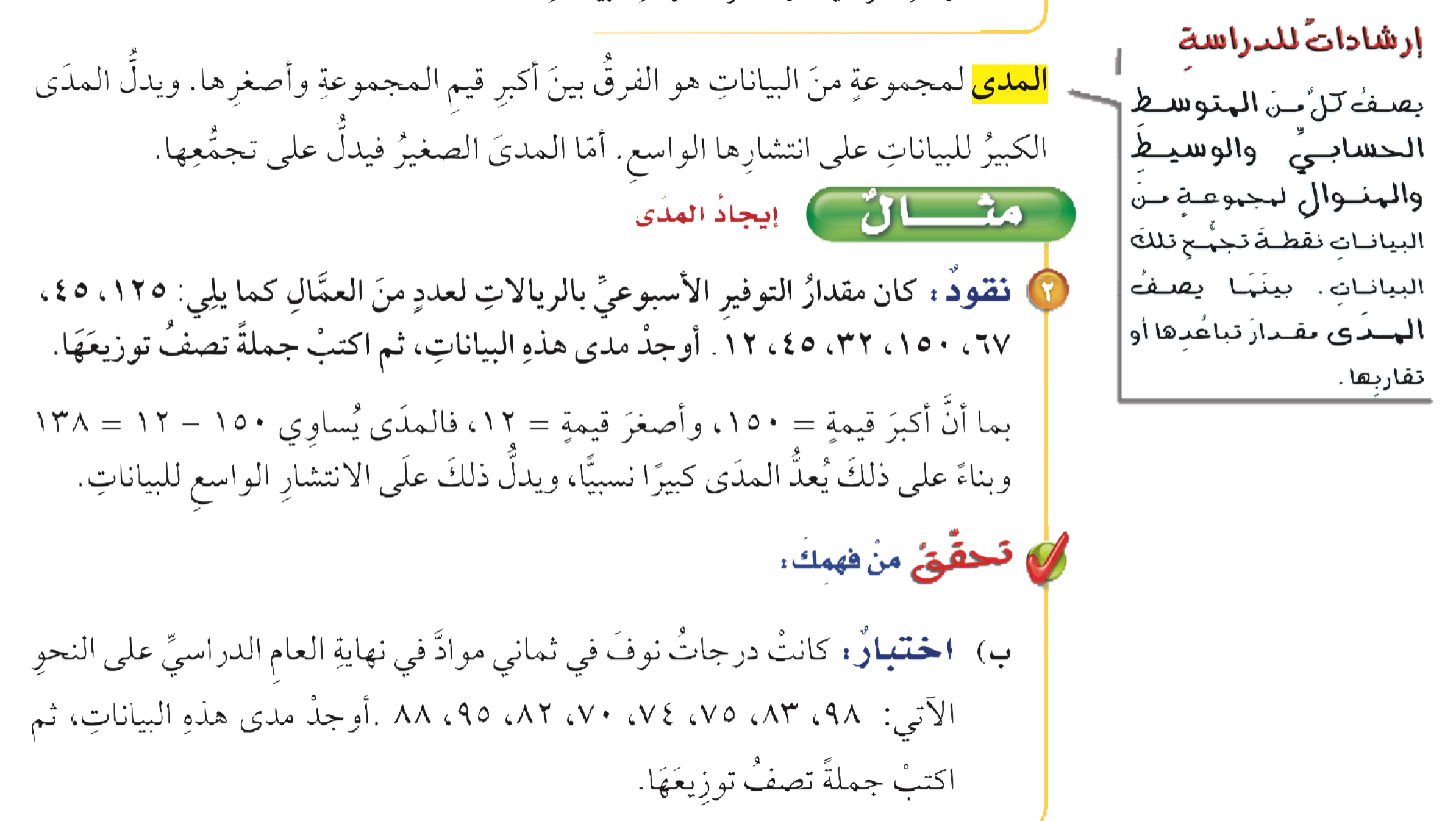 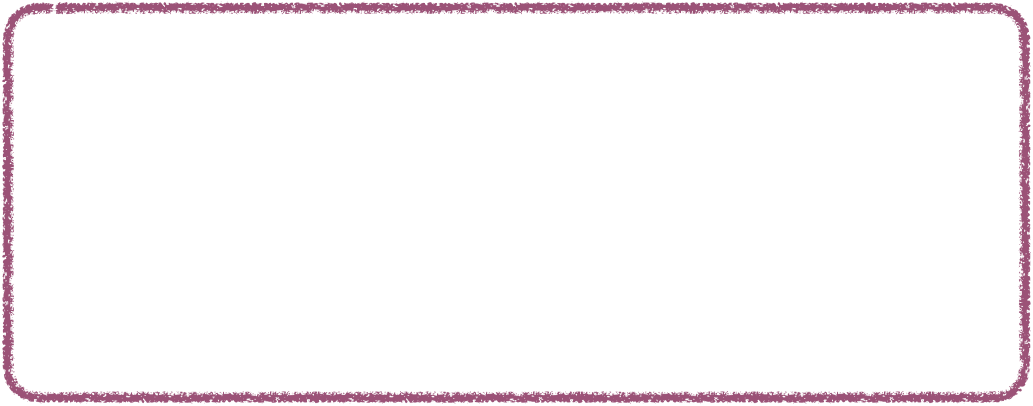 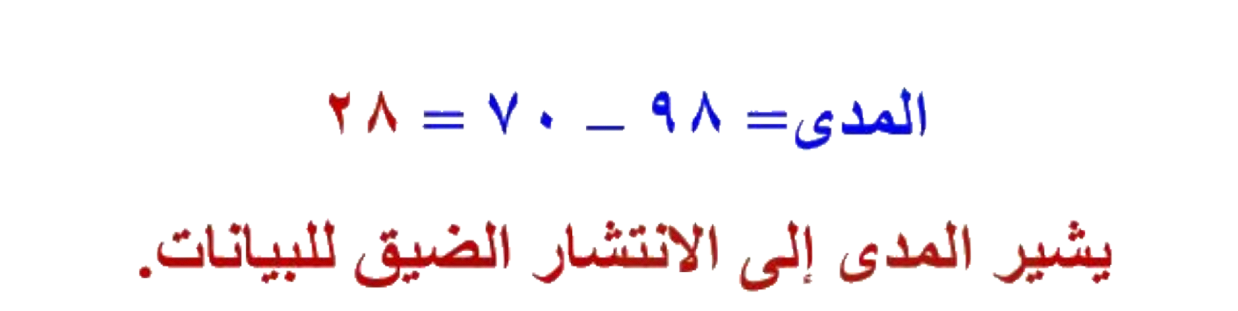 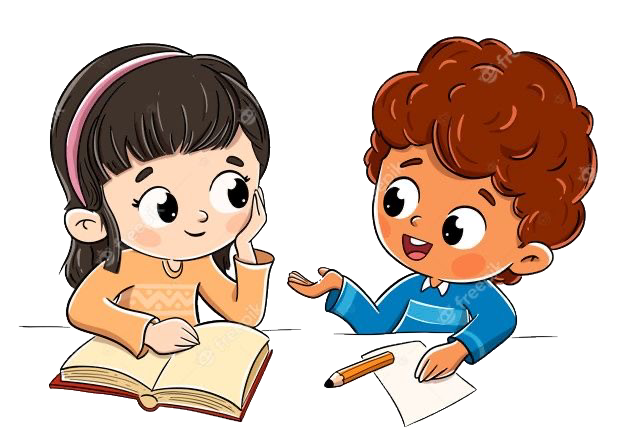 ١
تـــــــأكد
٢
٣
٤
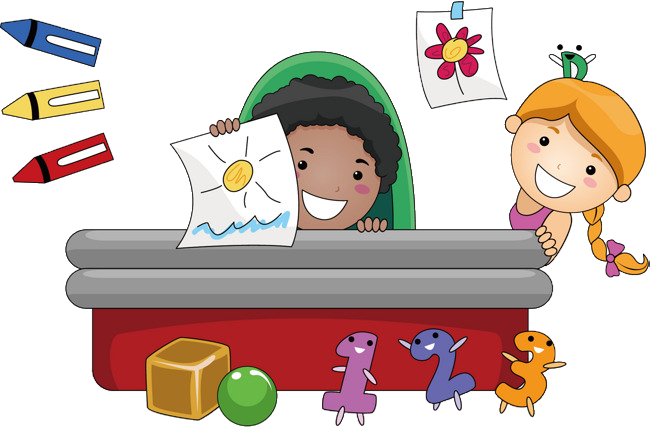 ٥
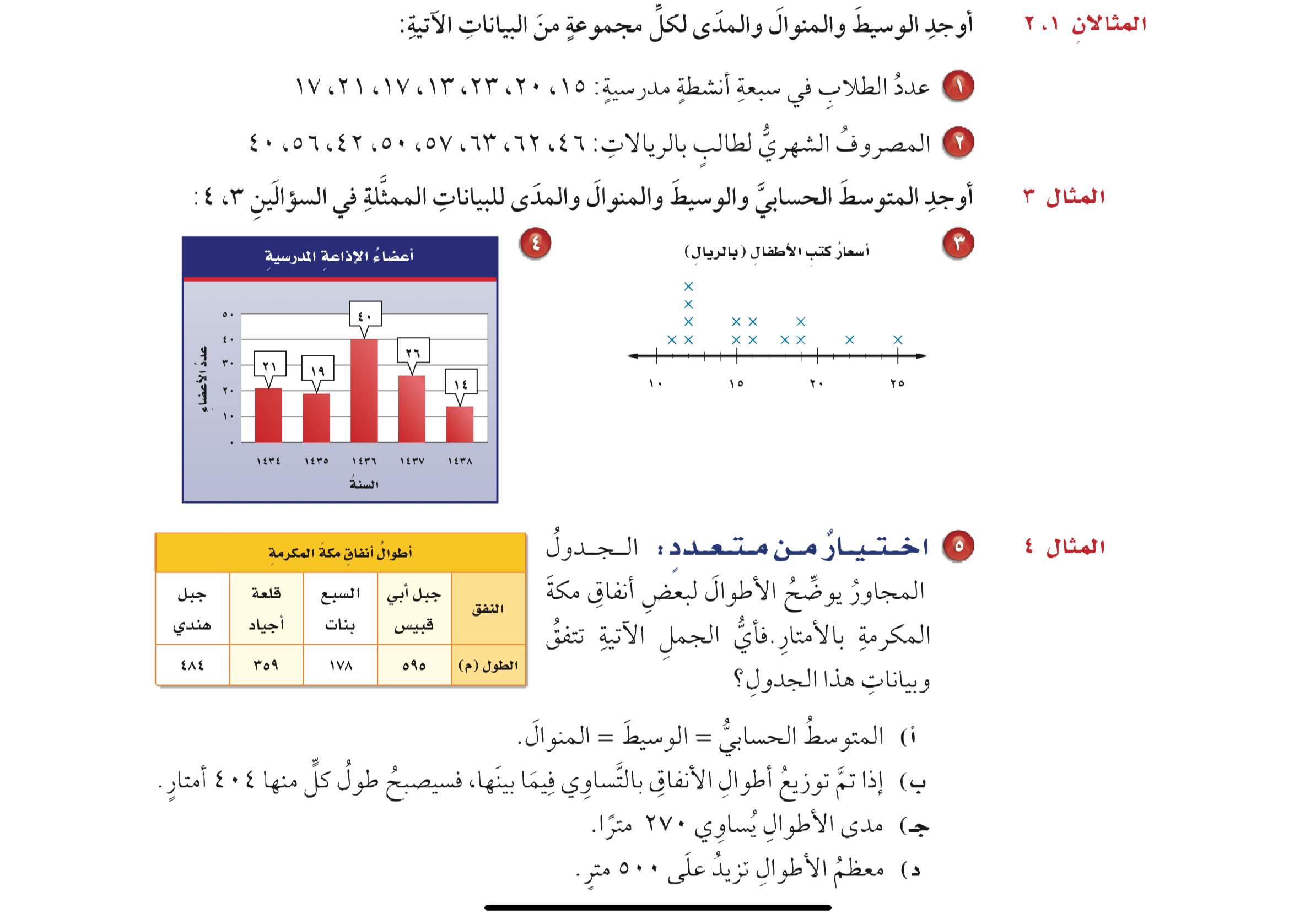 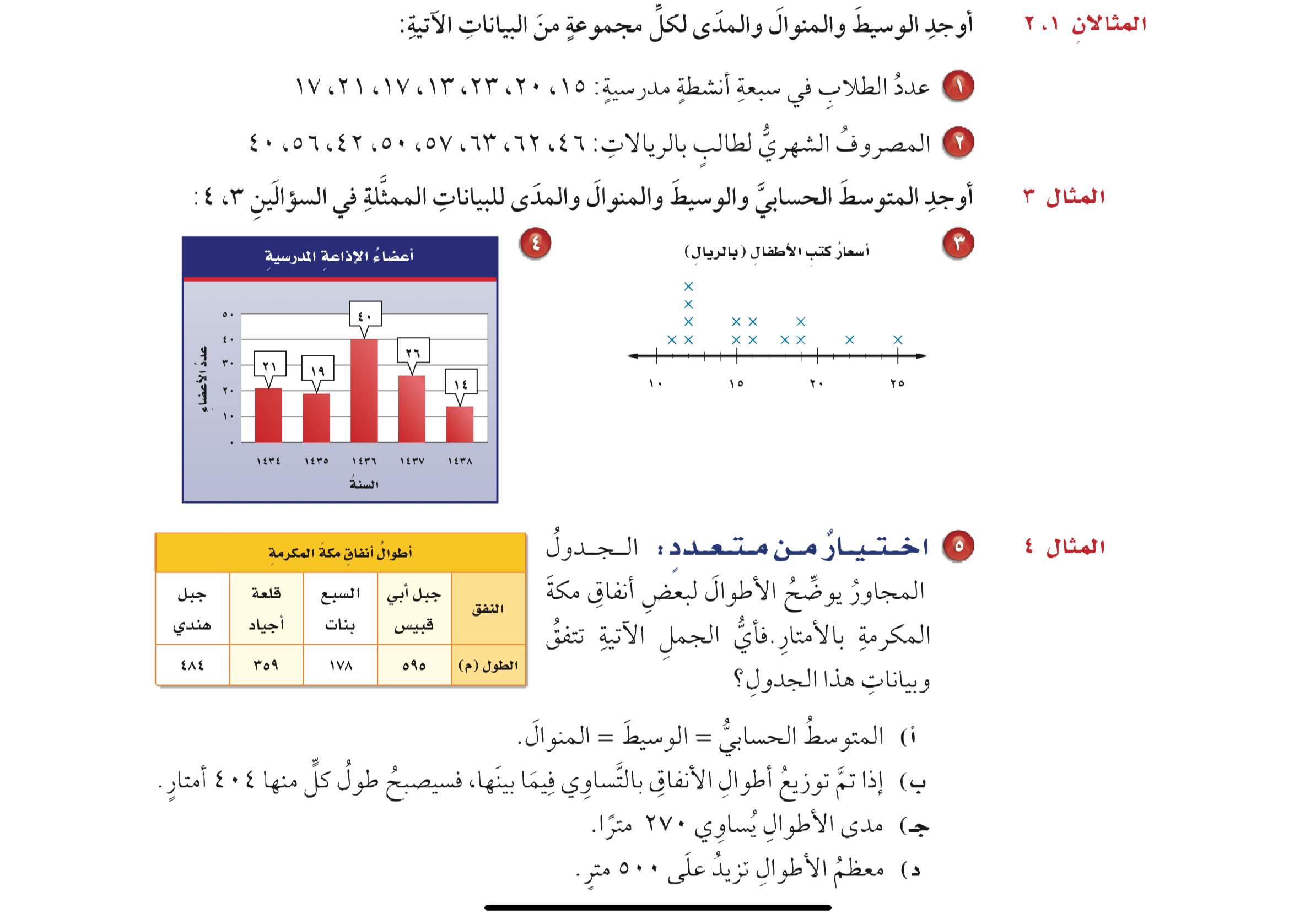 ١
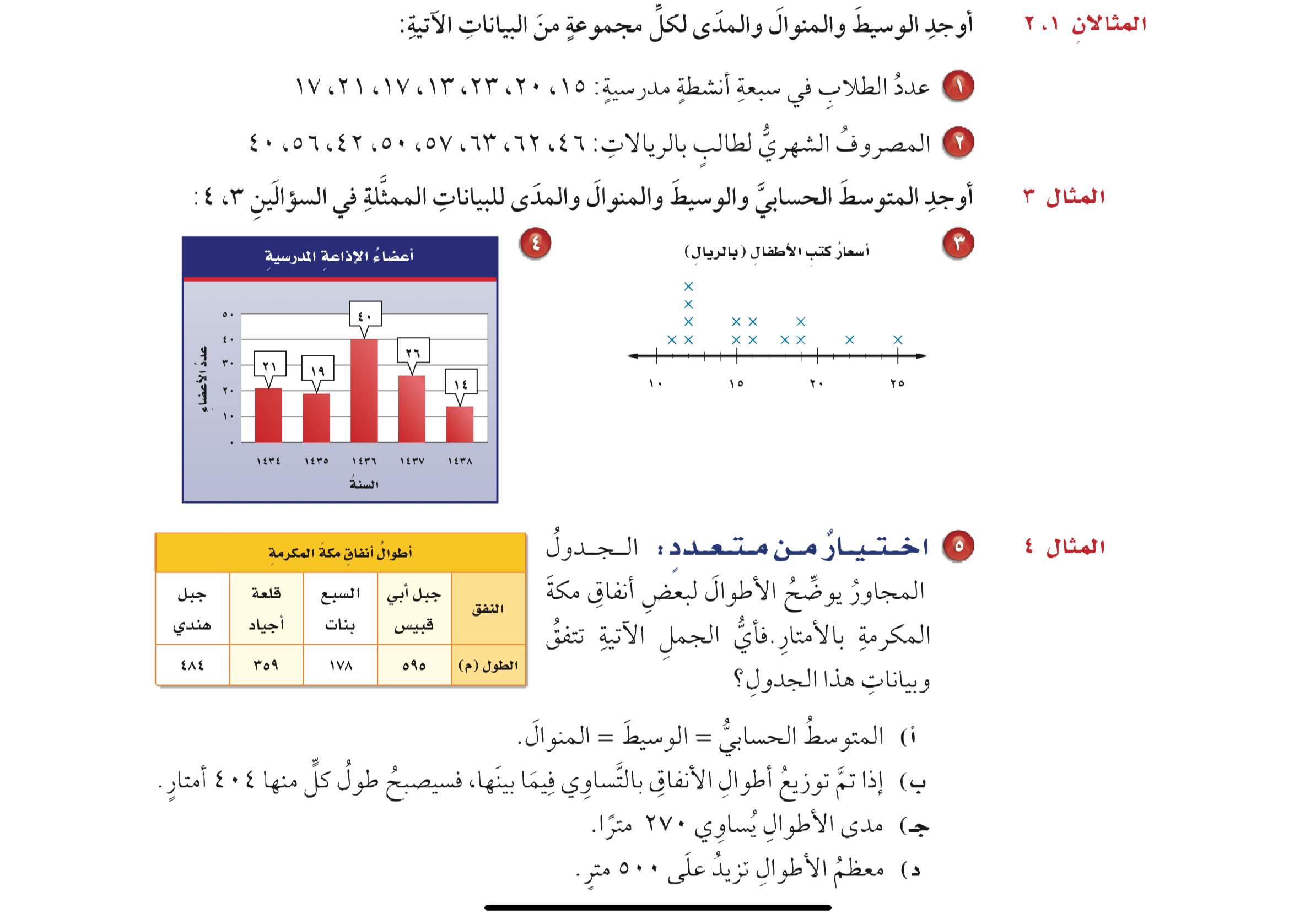 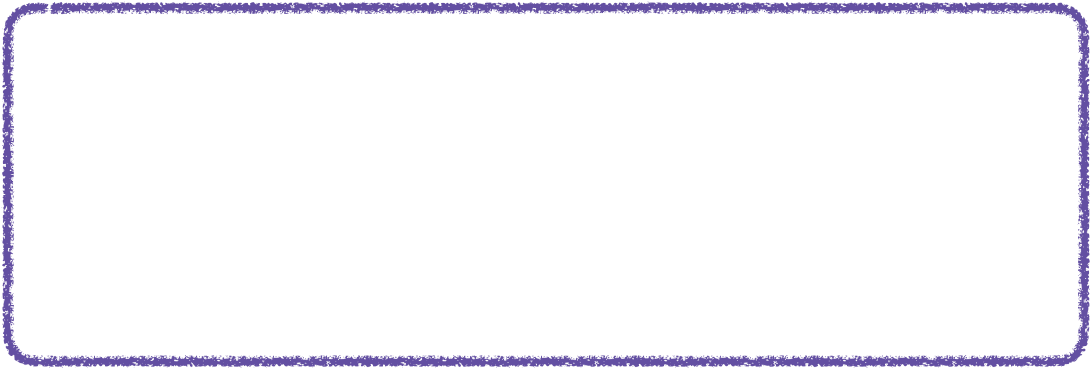 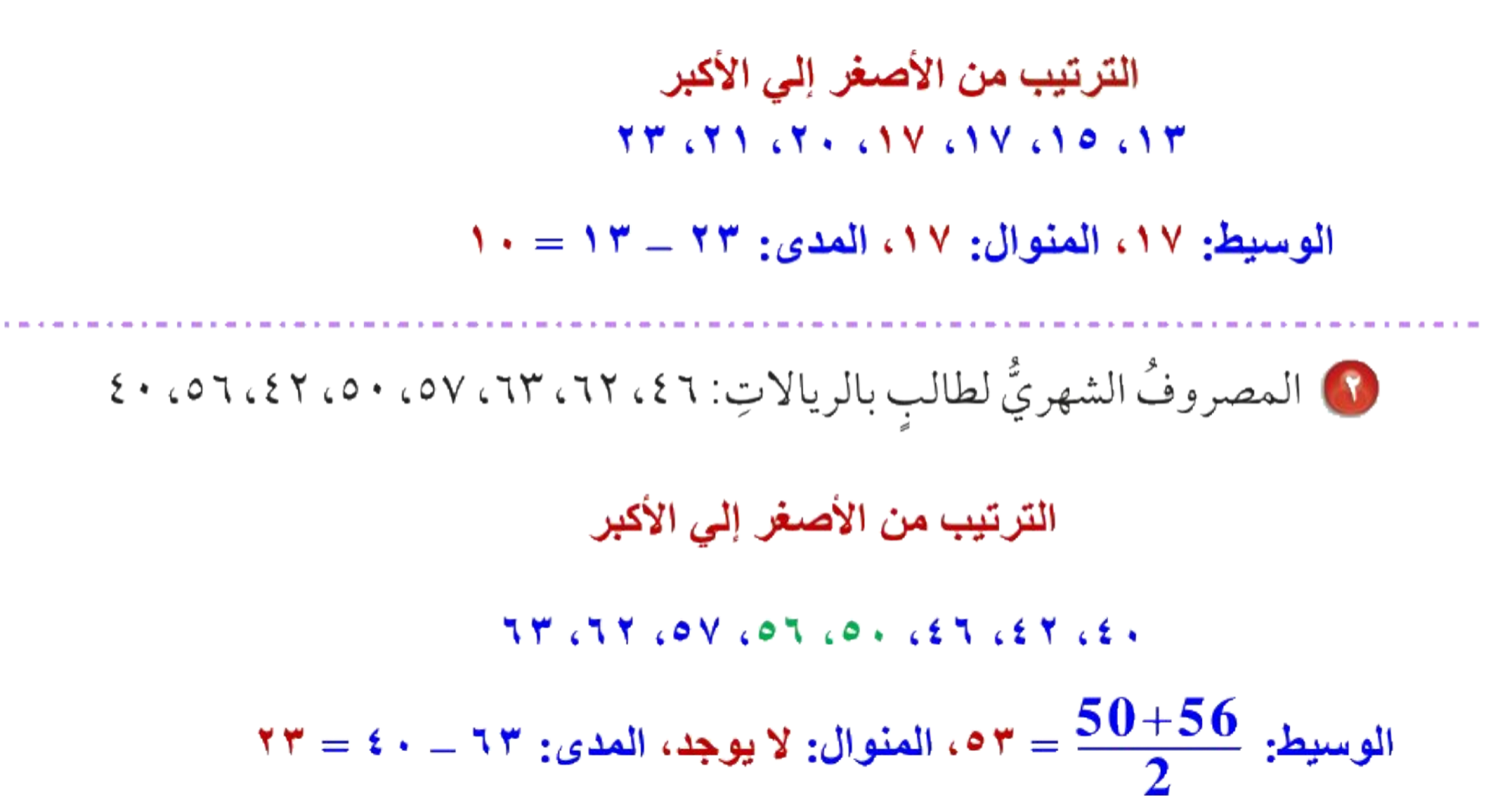 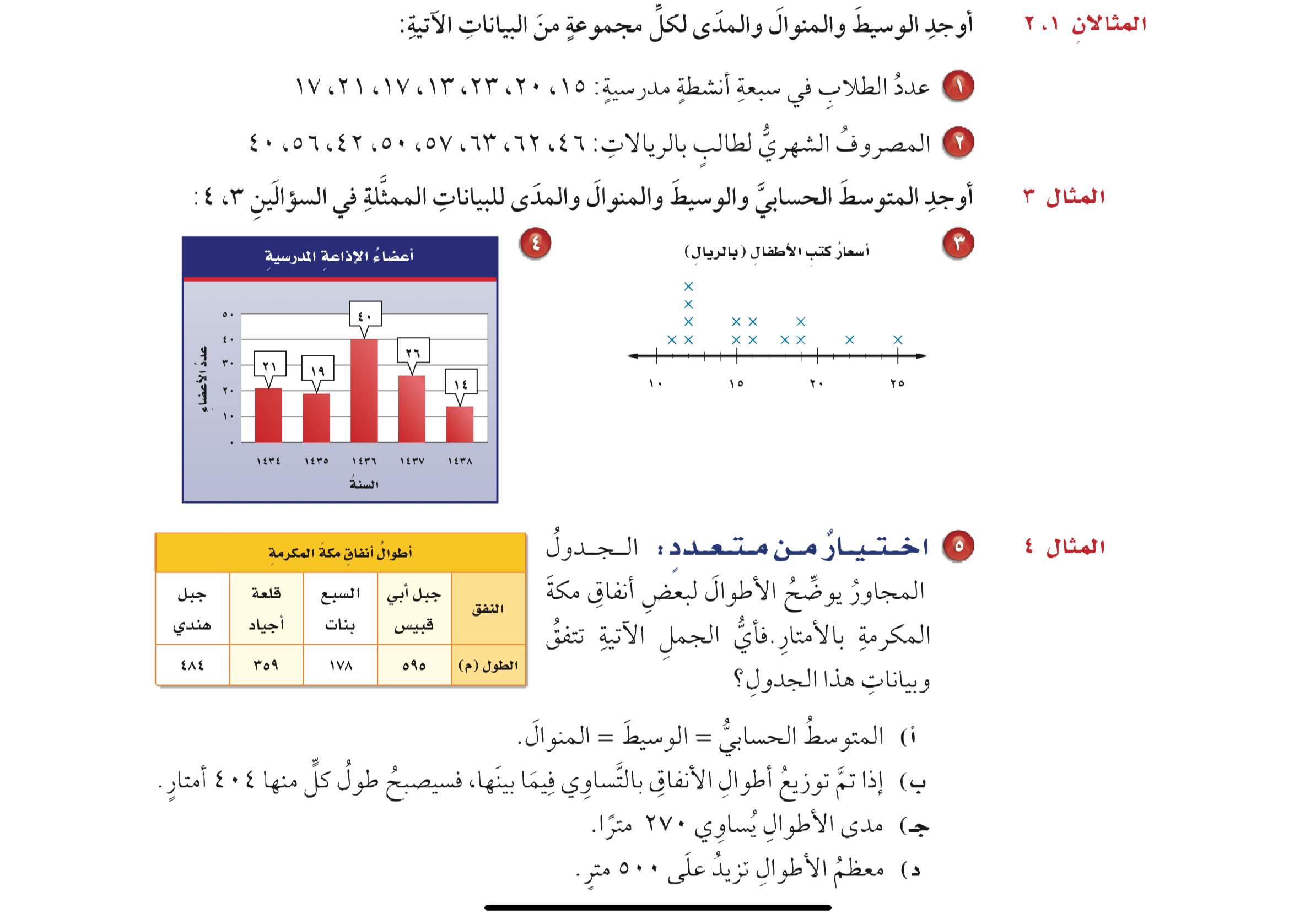 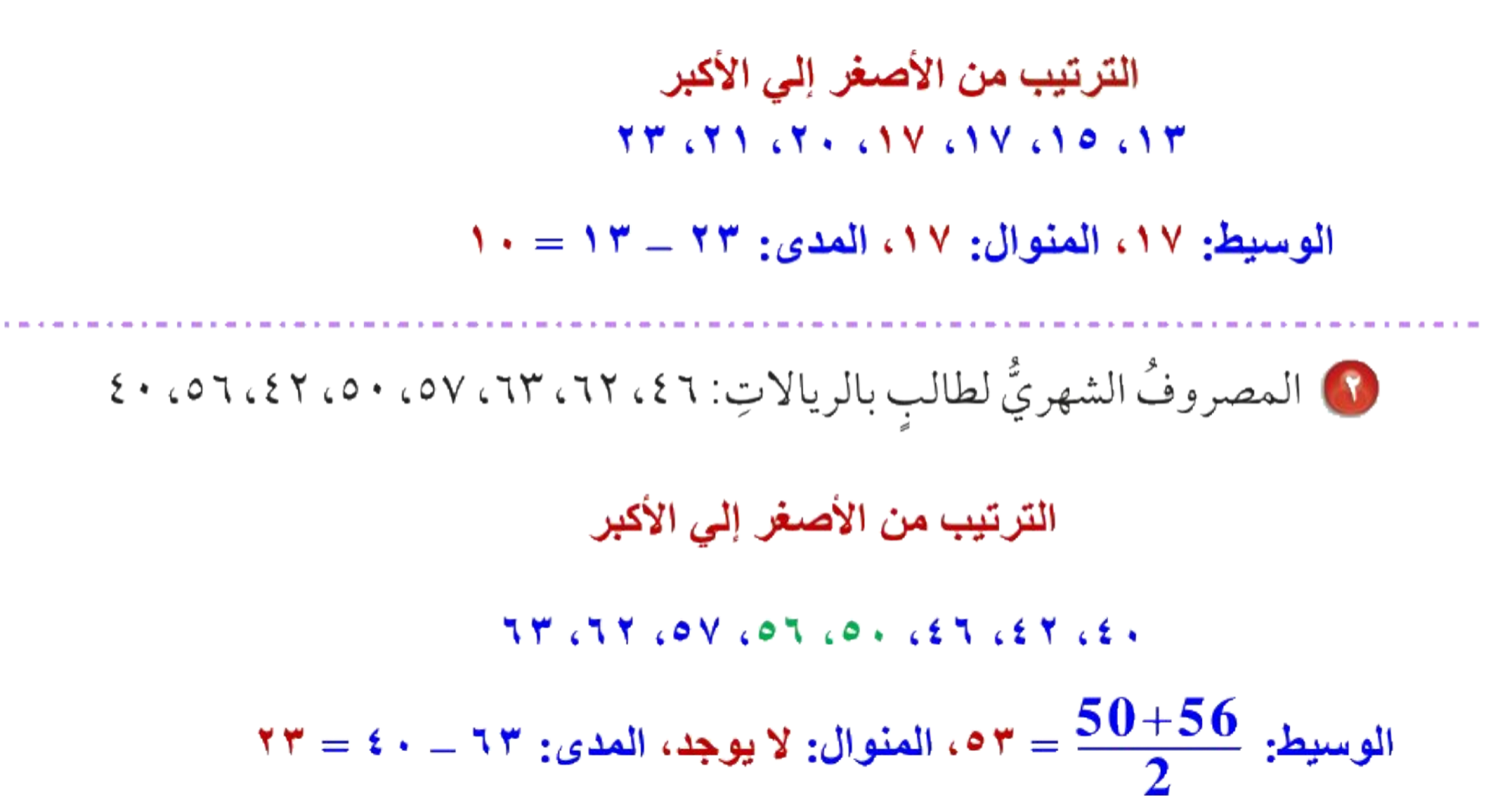 ٥٠+٥٦
٢
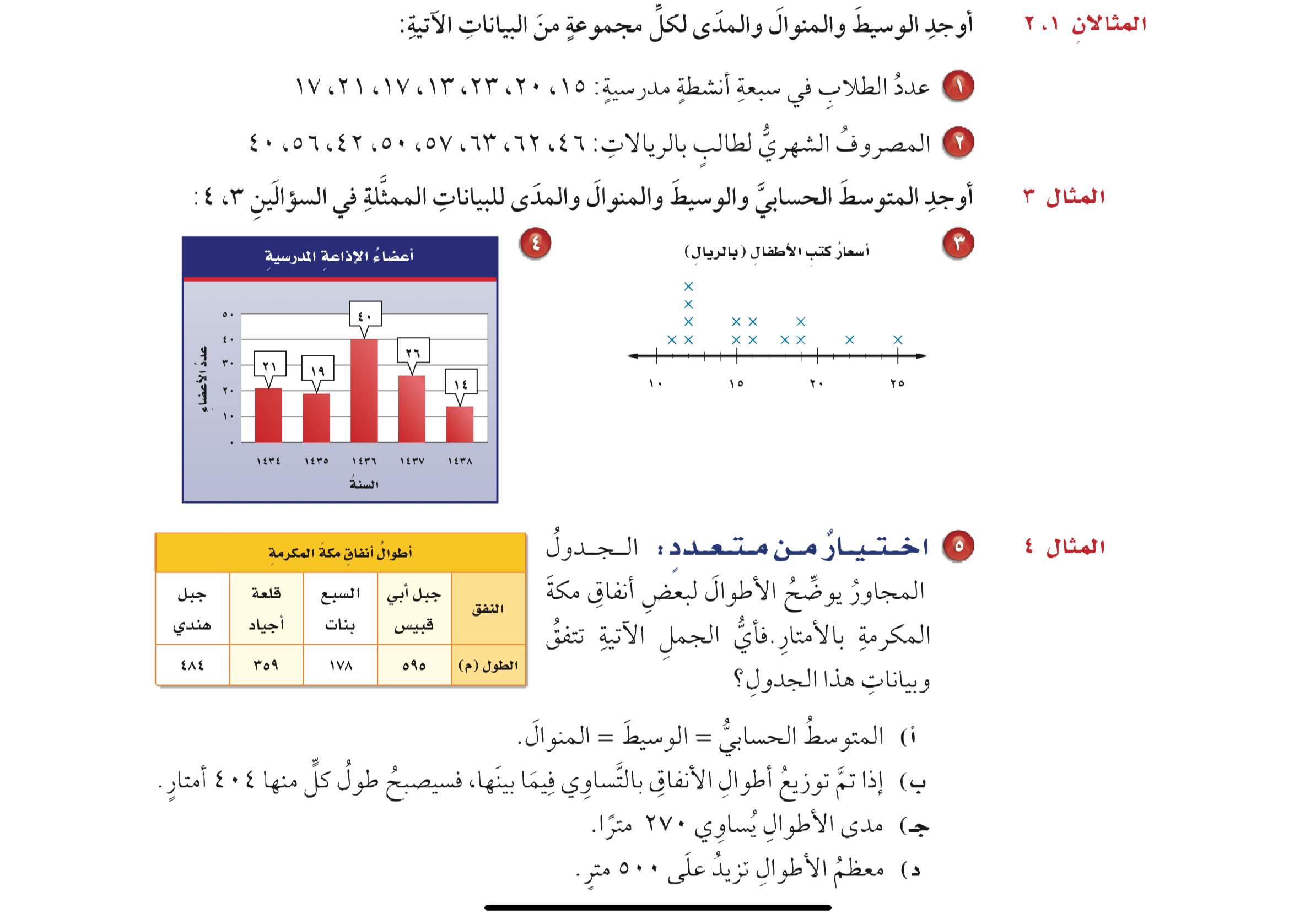 ٢
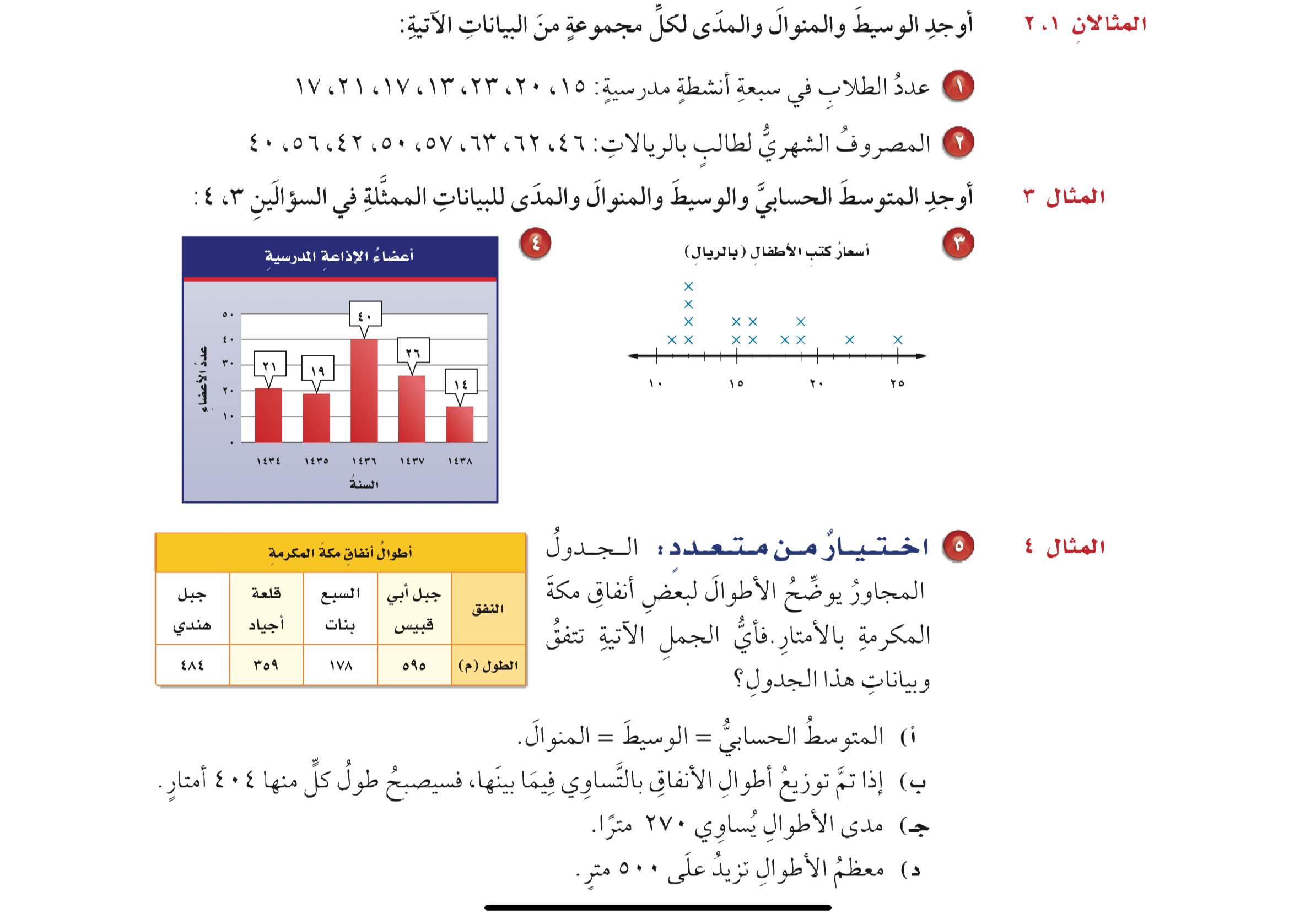 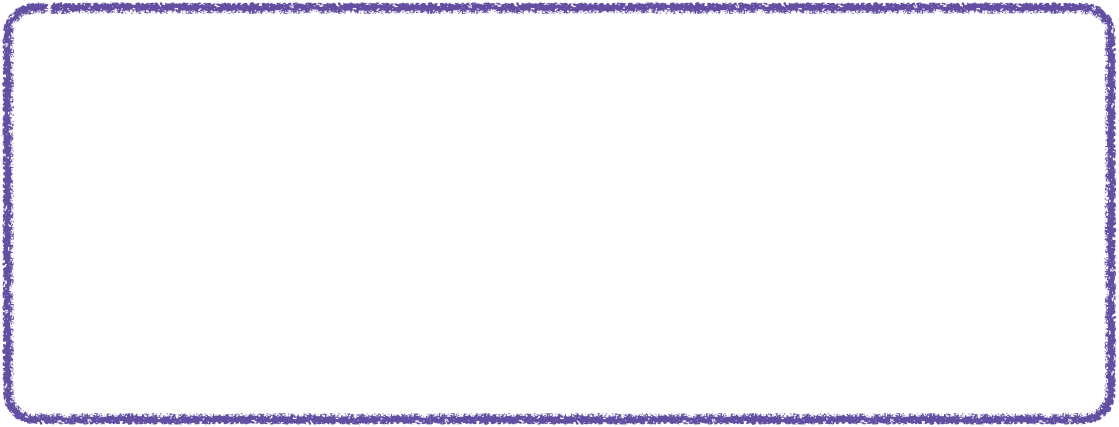 ١١+١٢+١٢+١٢+١٢+١٥+١٥+١٦+١٦+١٨+١٩+١٩+٢٢+٢٥
١٥+١٦
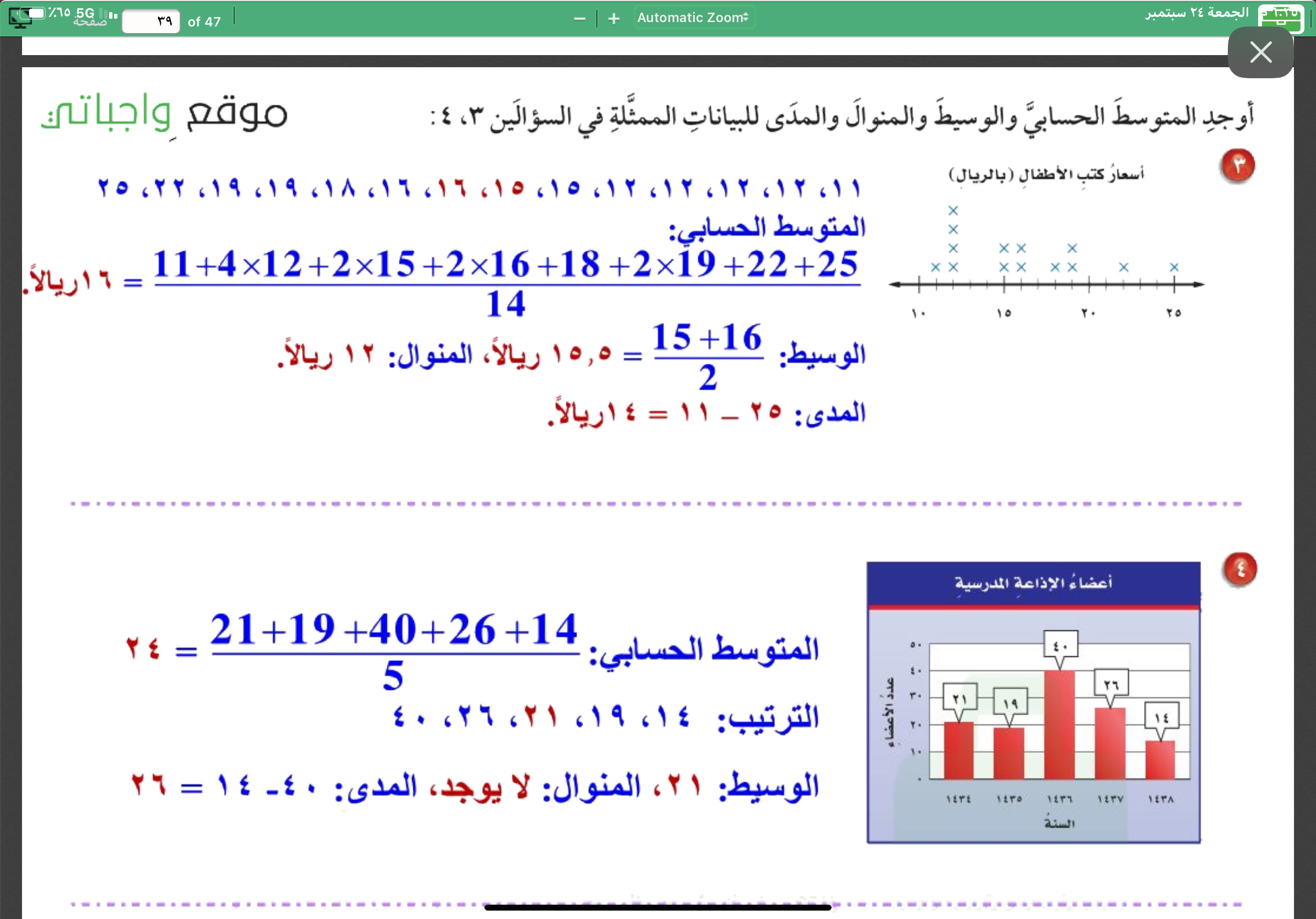 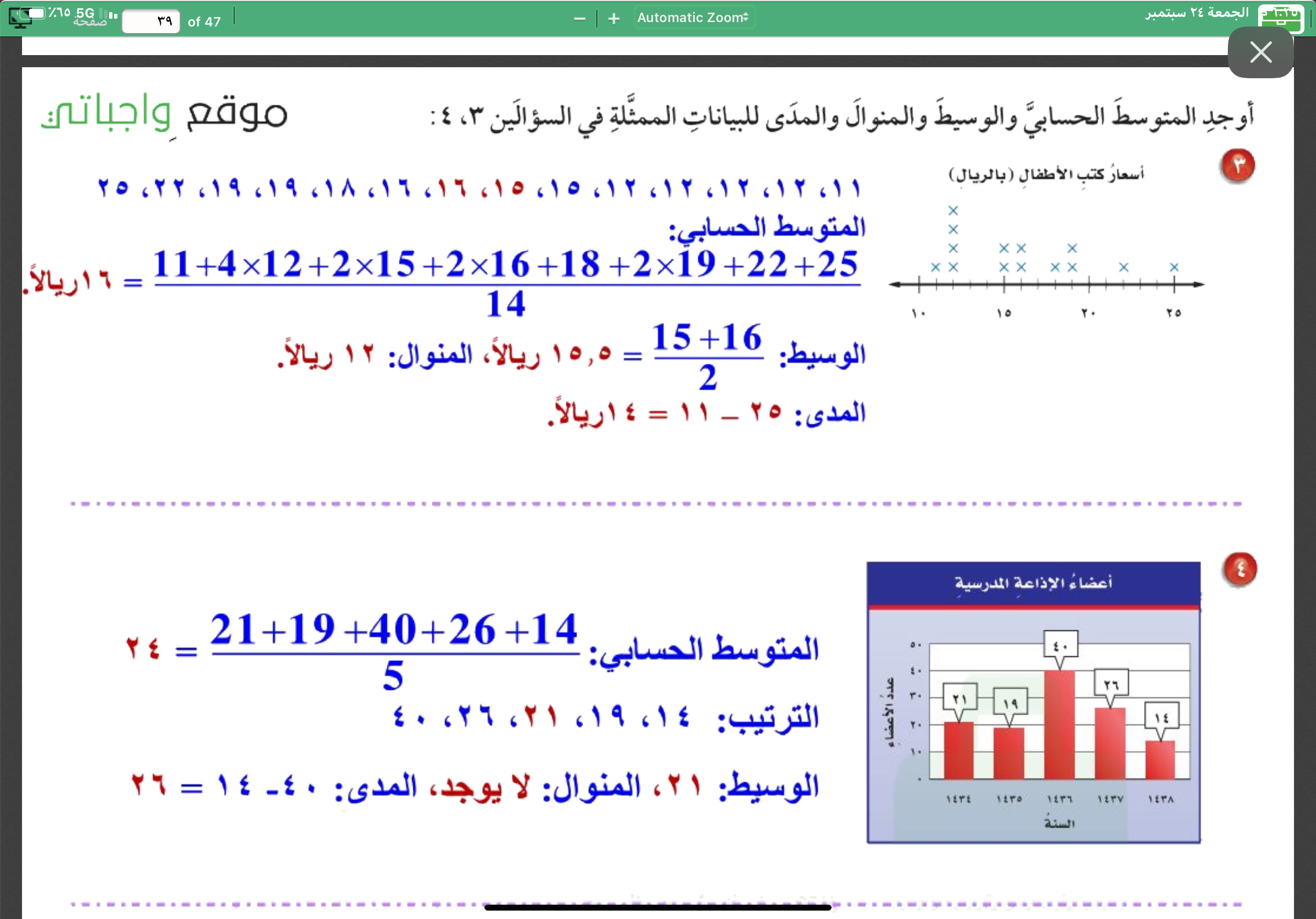 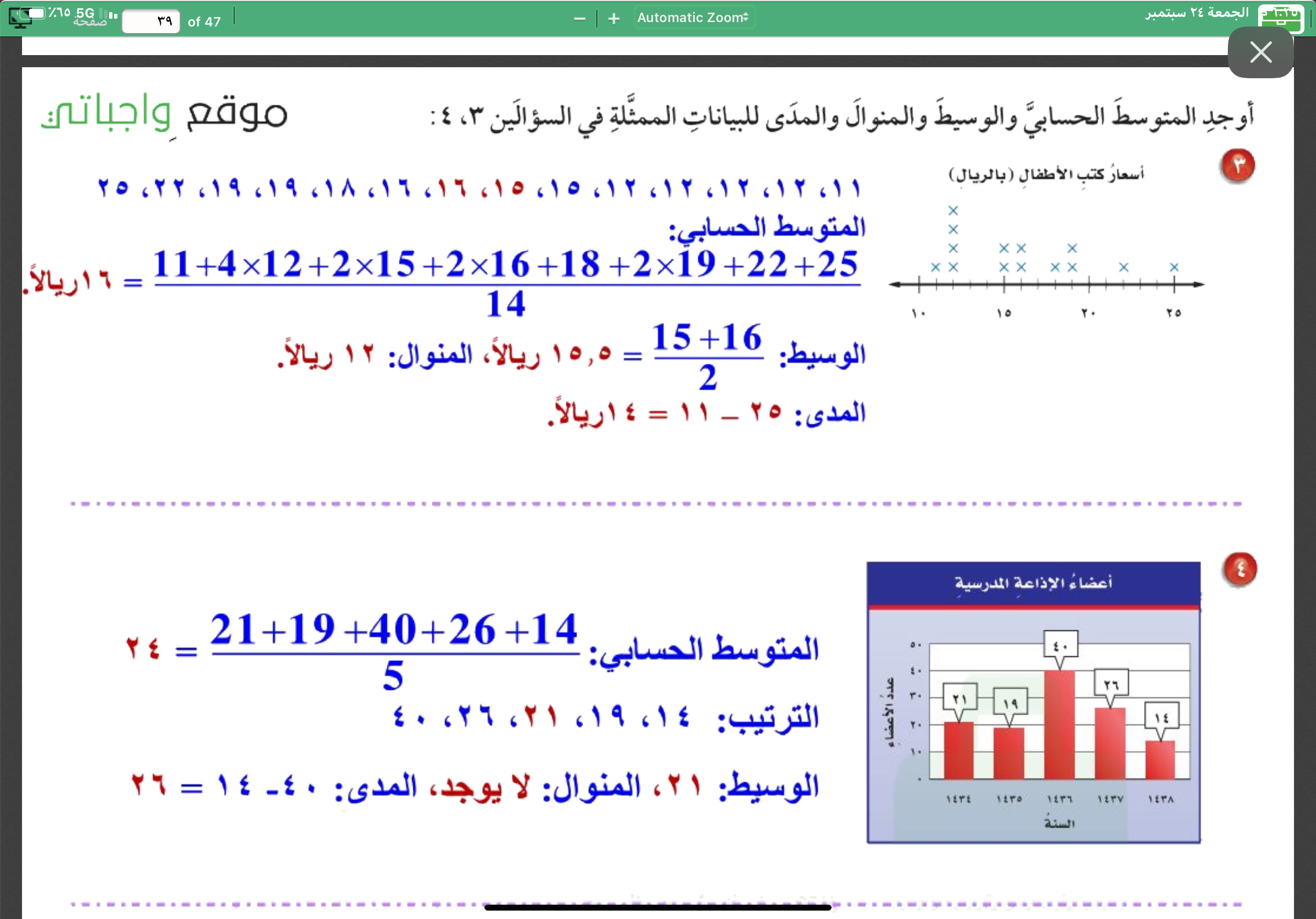 ٢
١٤
٣
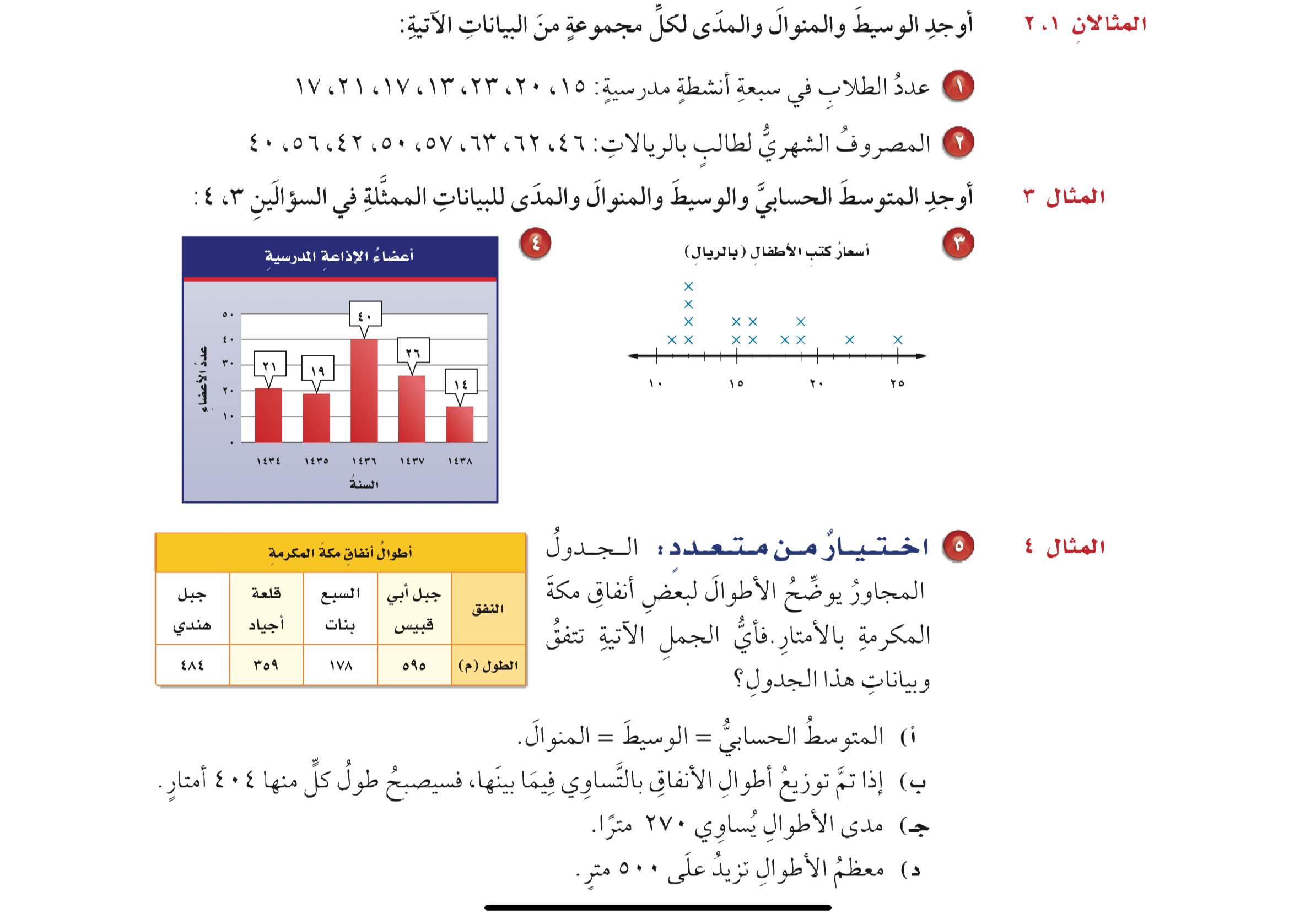 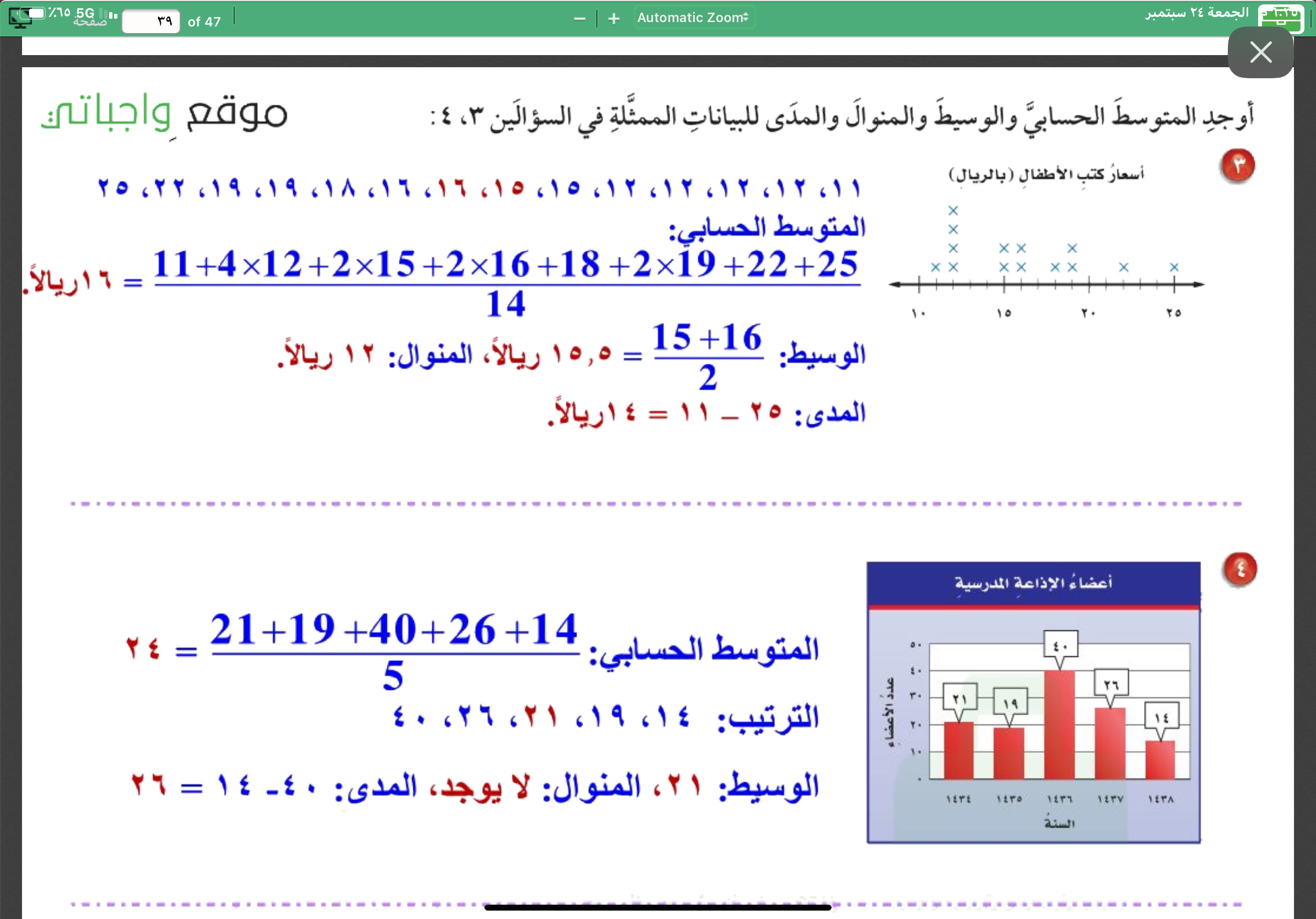 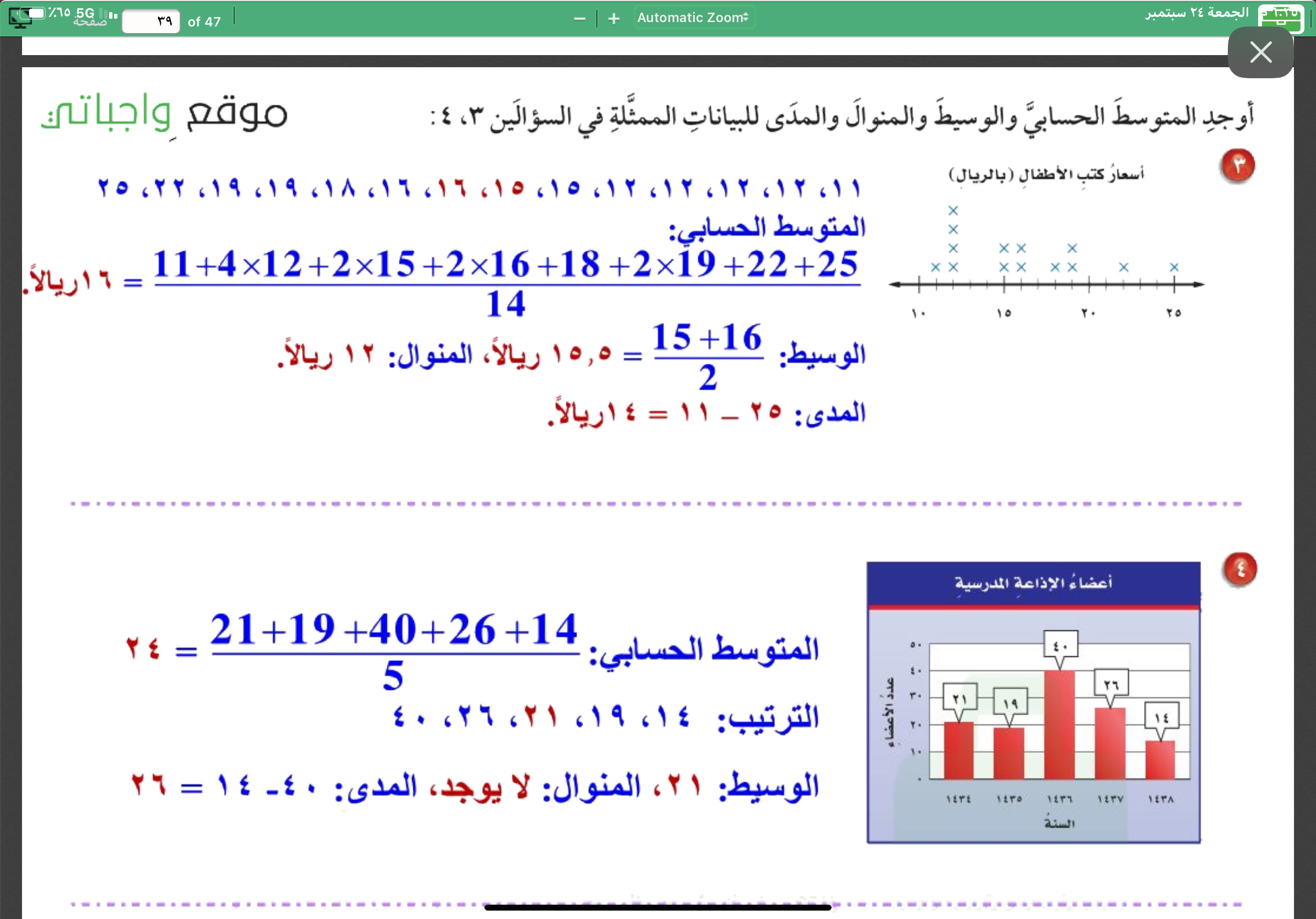 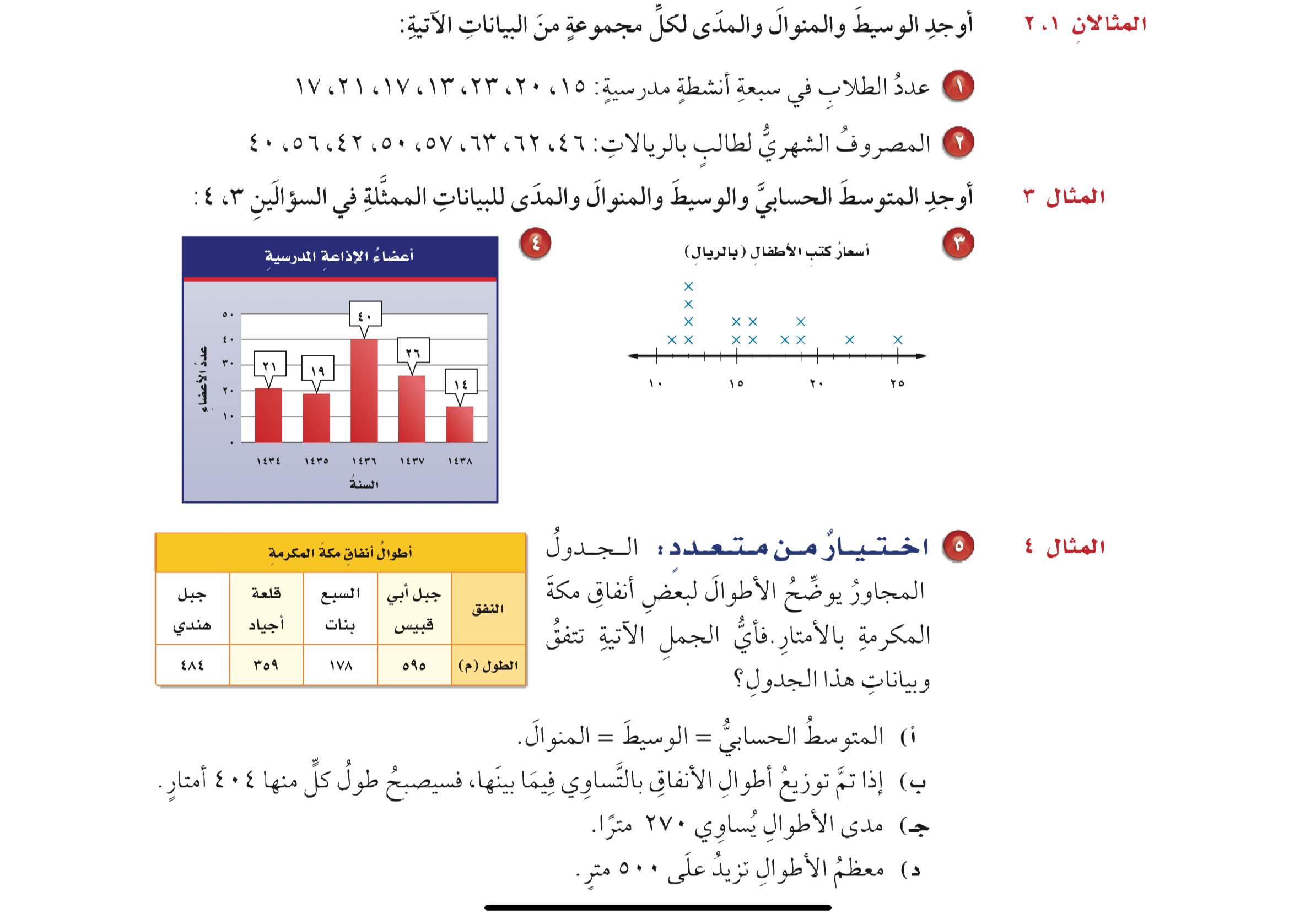 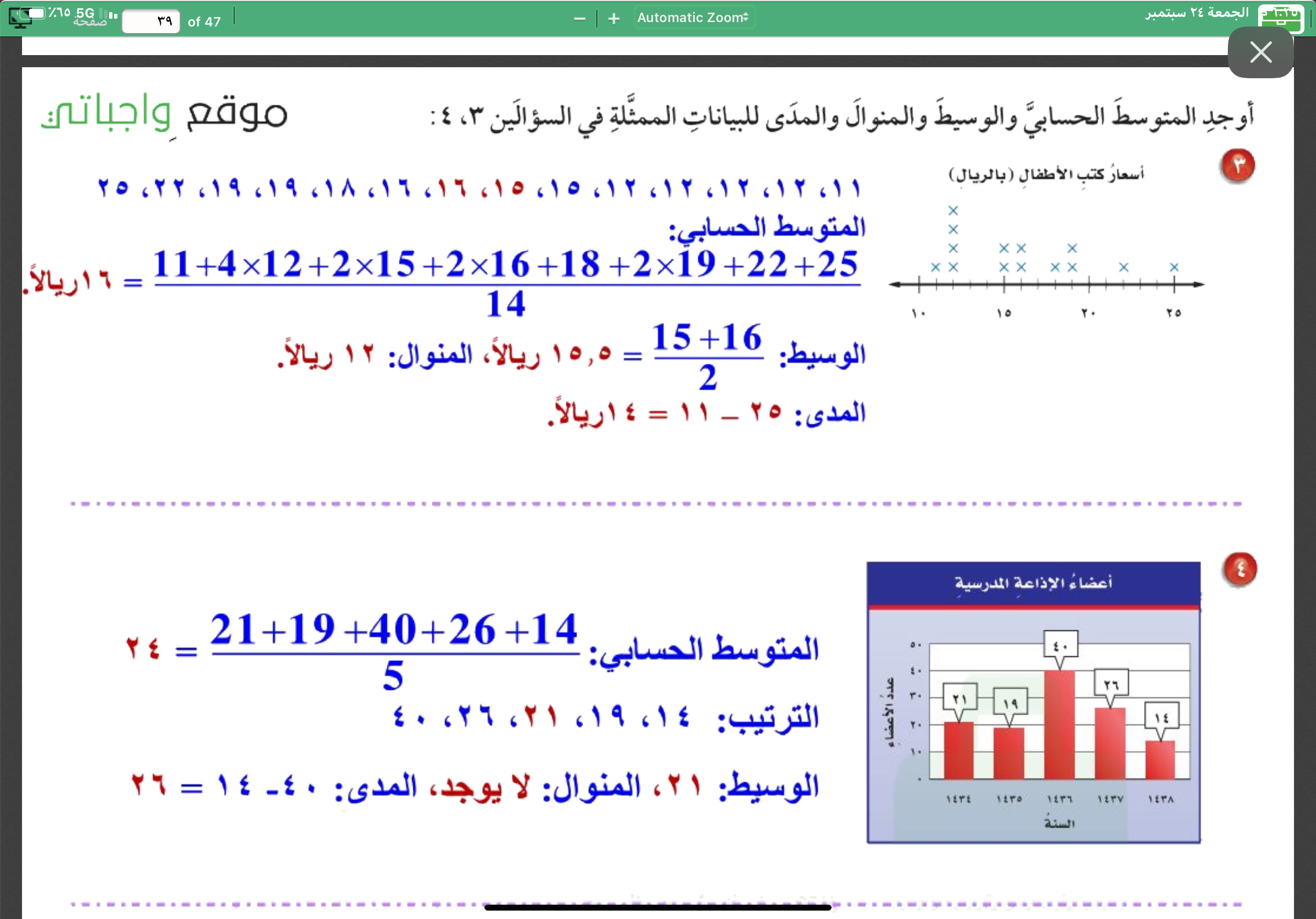 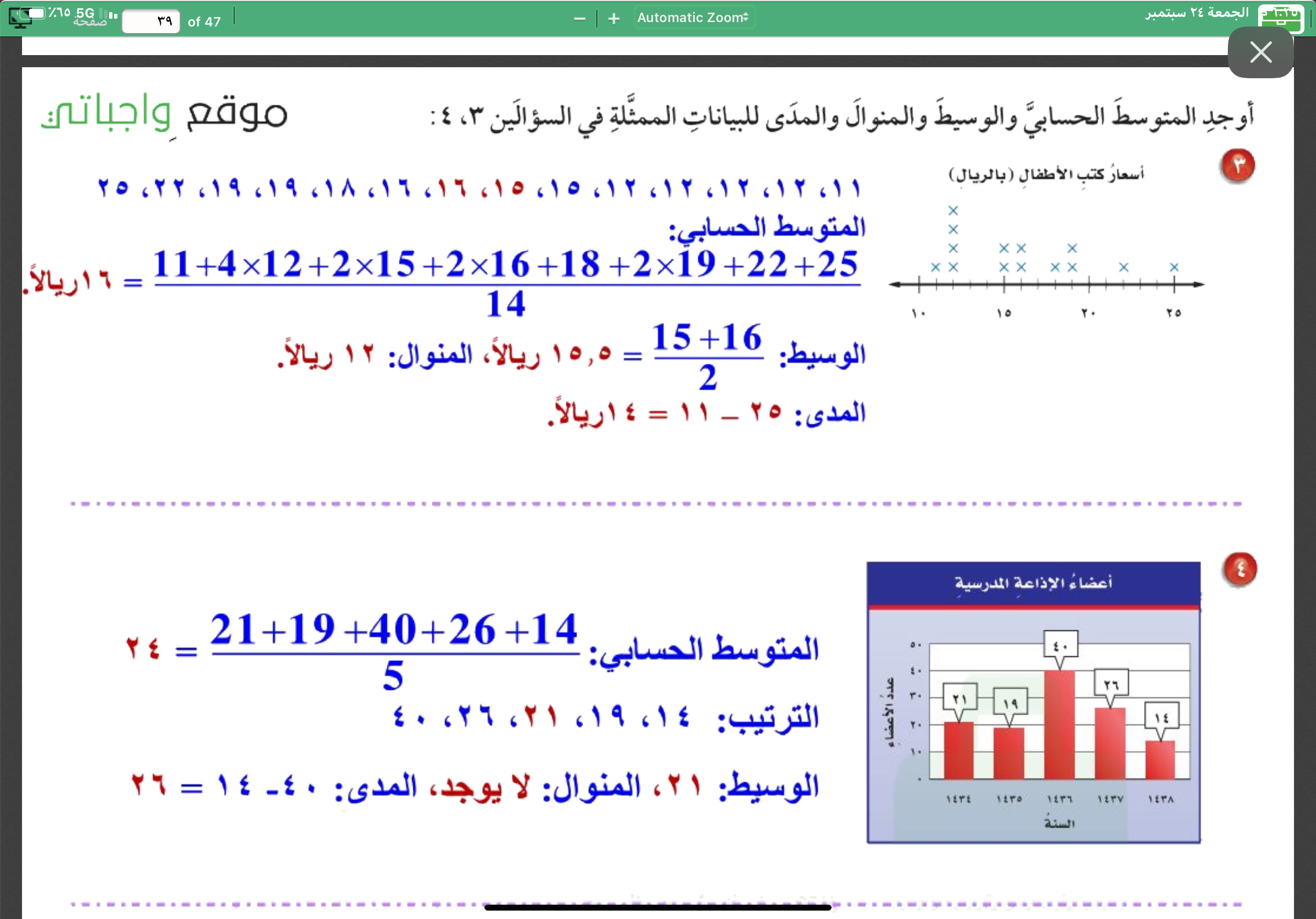 ١٤+١٩+٢١+٢٦+٤٠
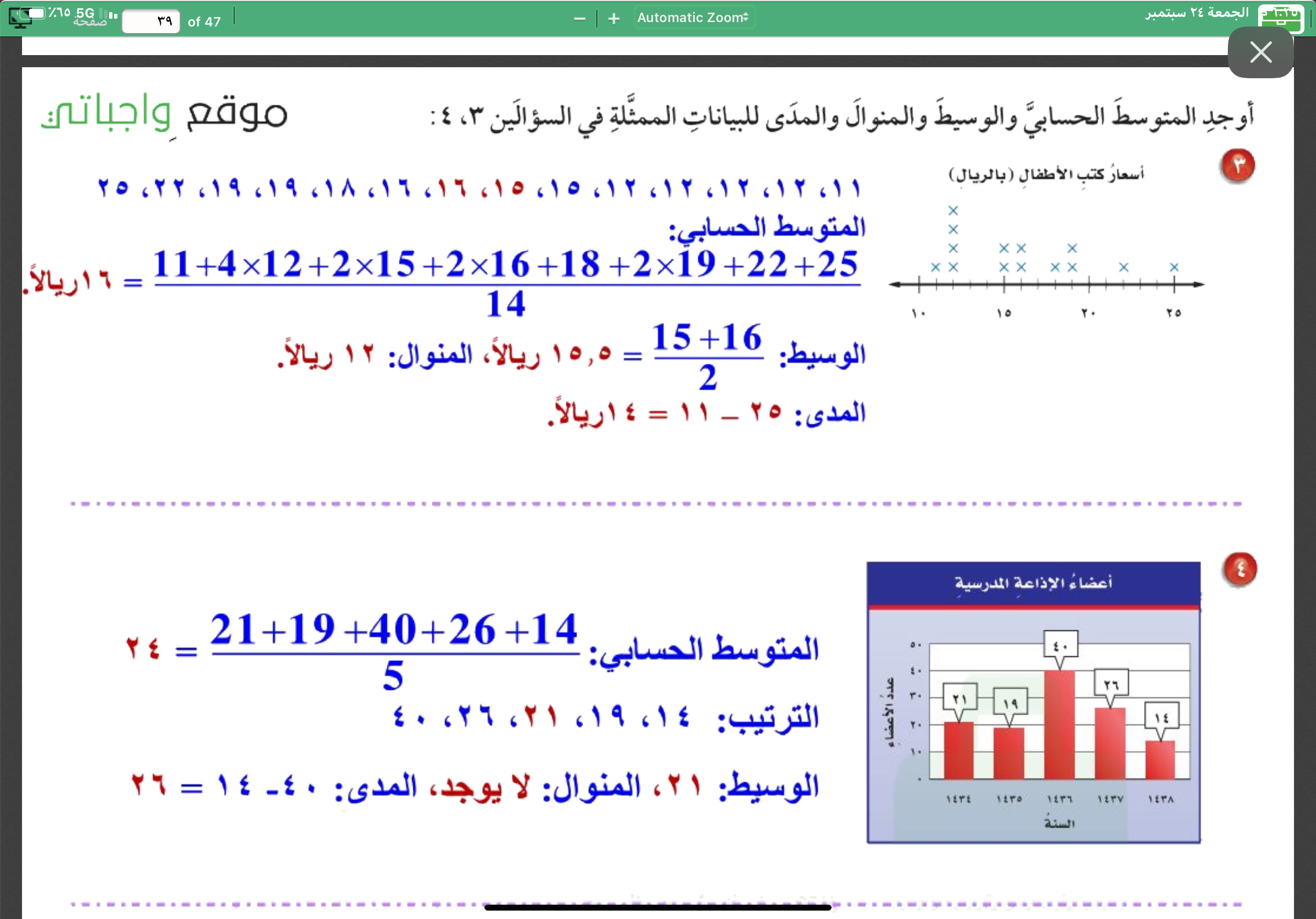 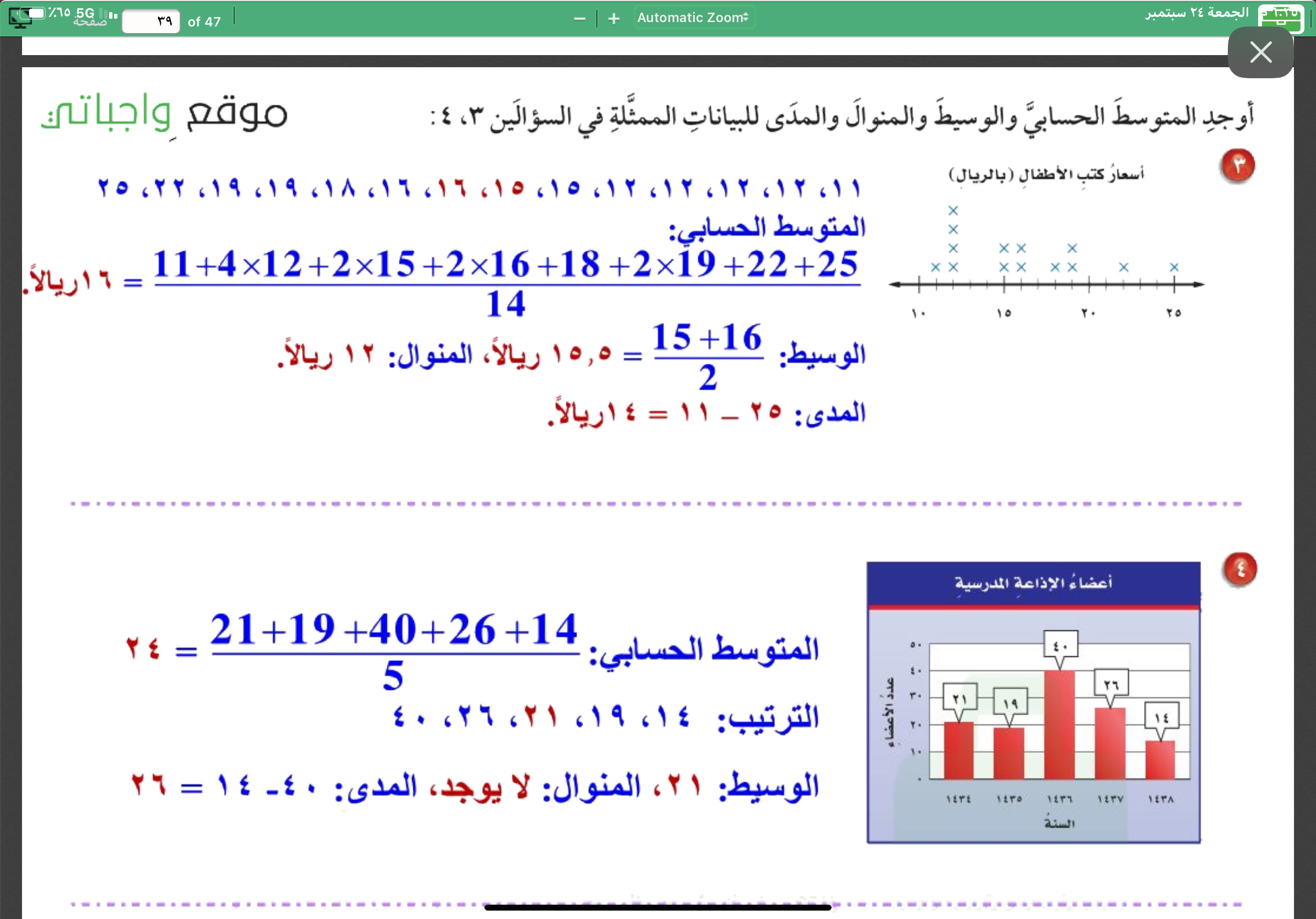 ٥
٤
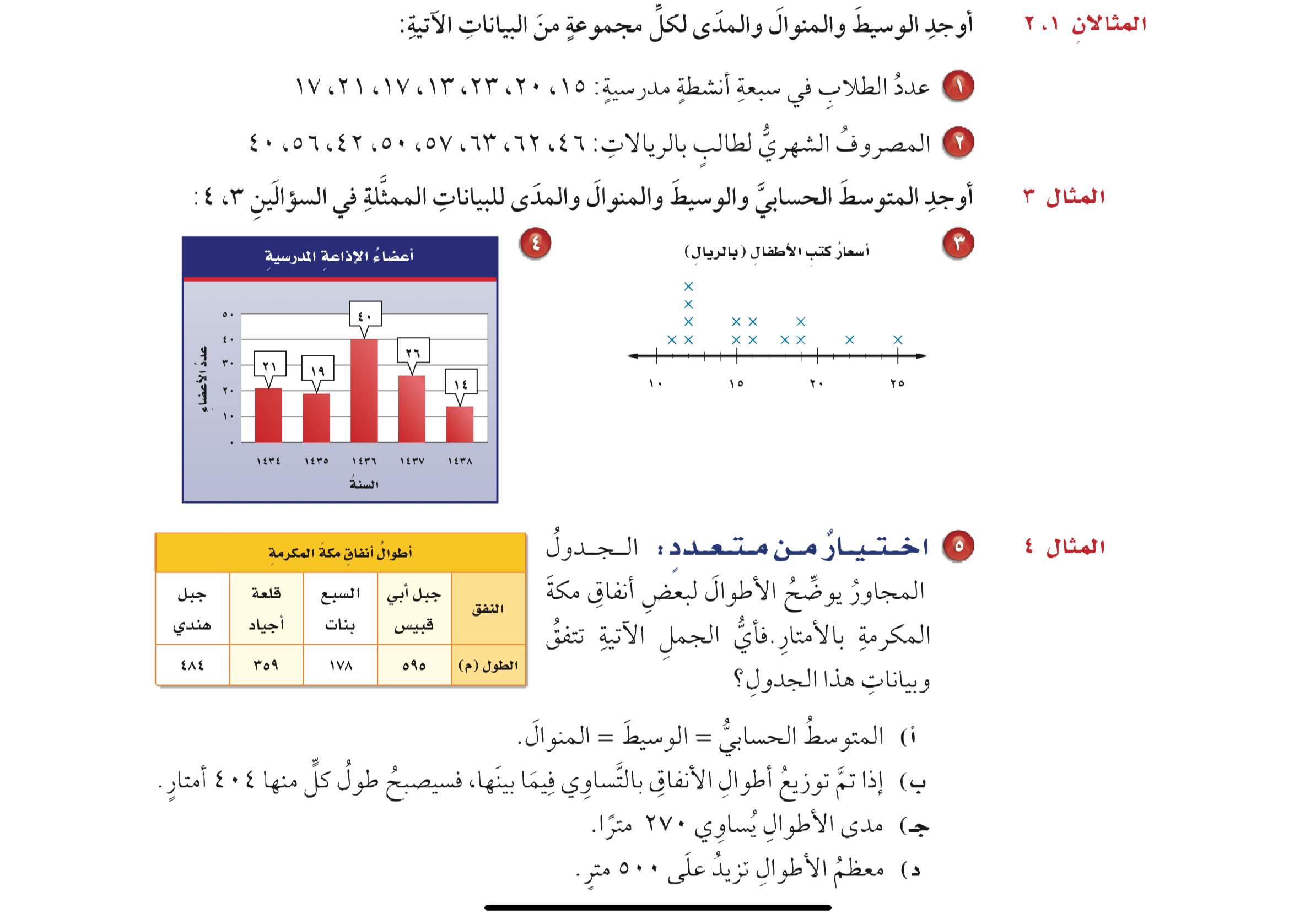 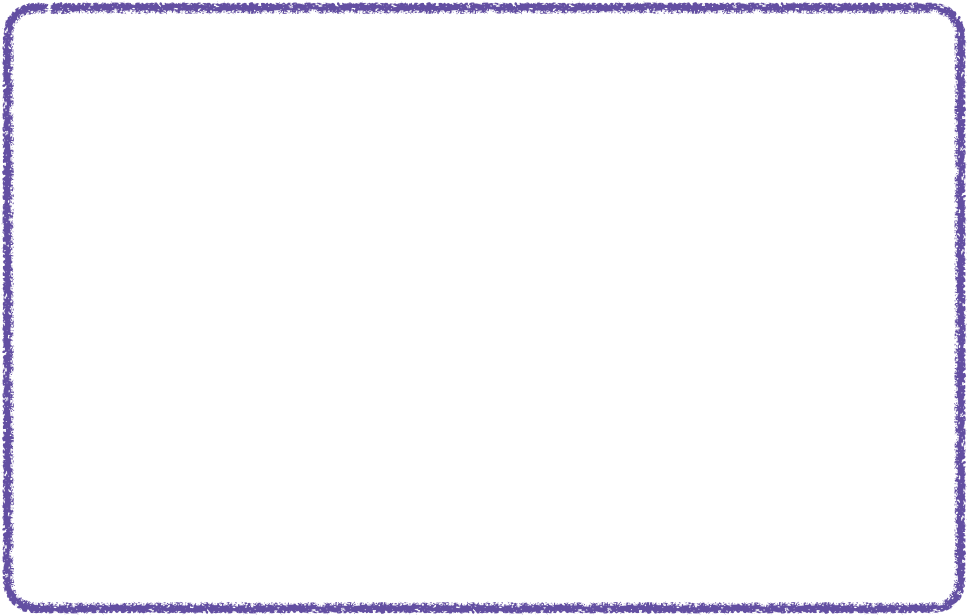 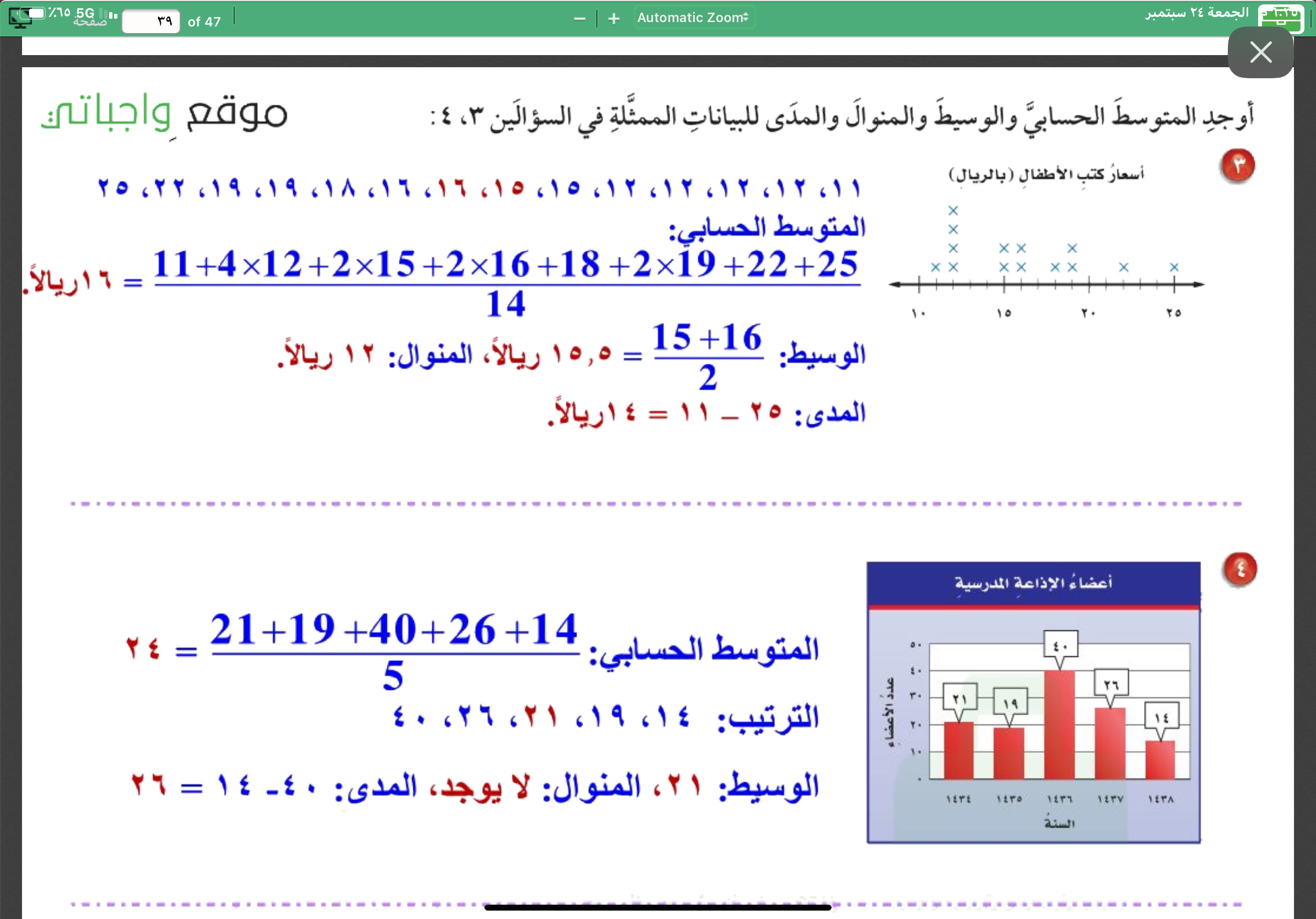 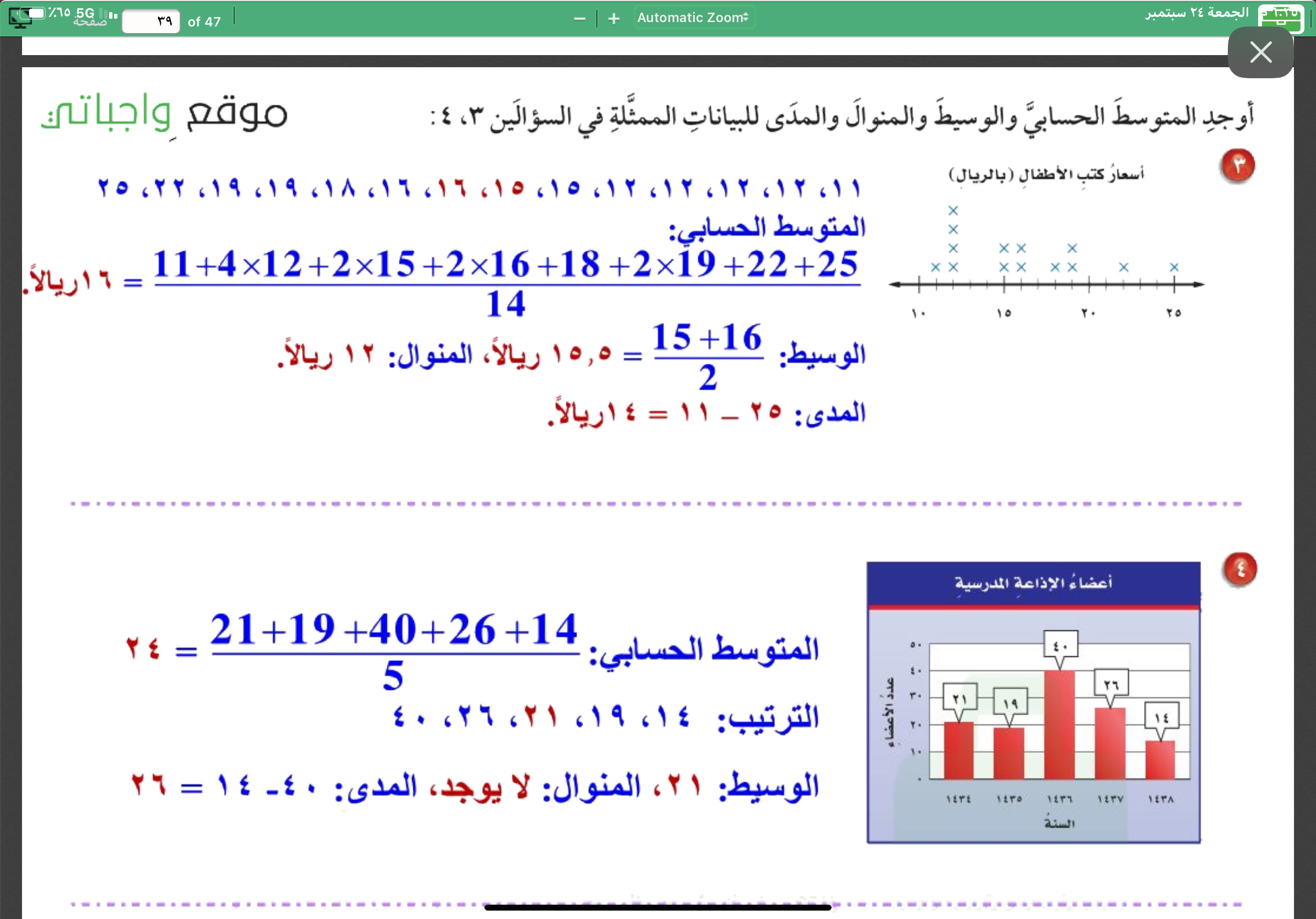 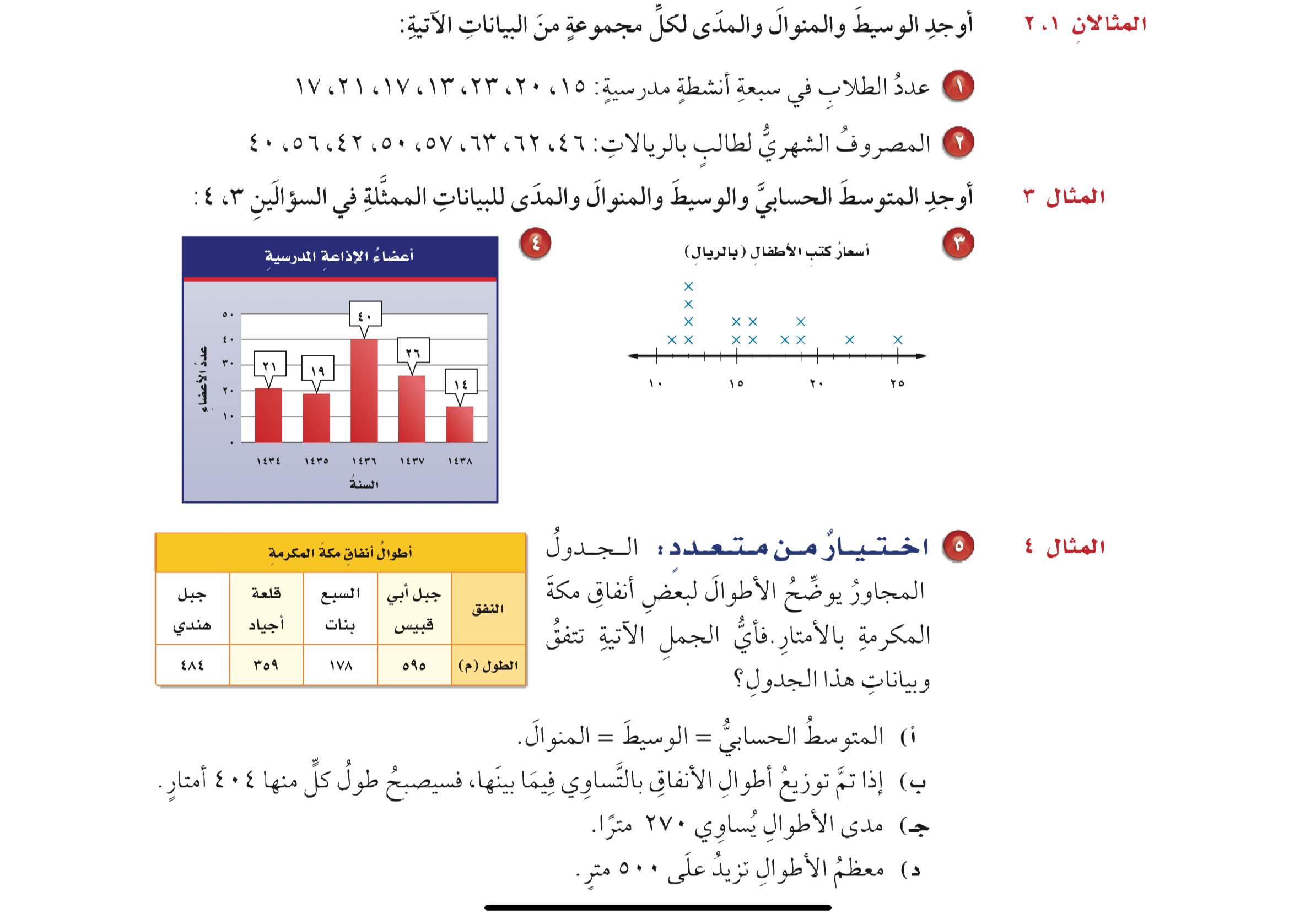 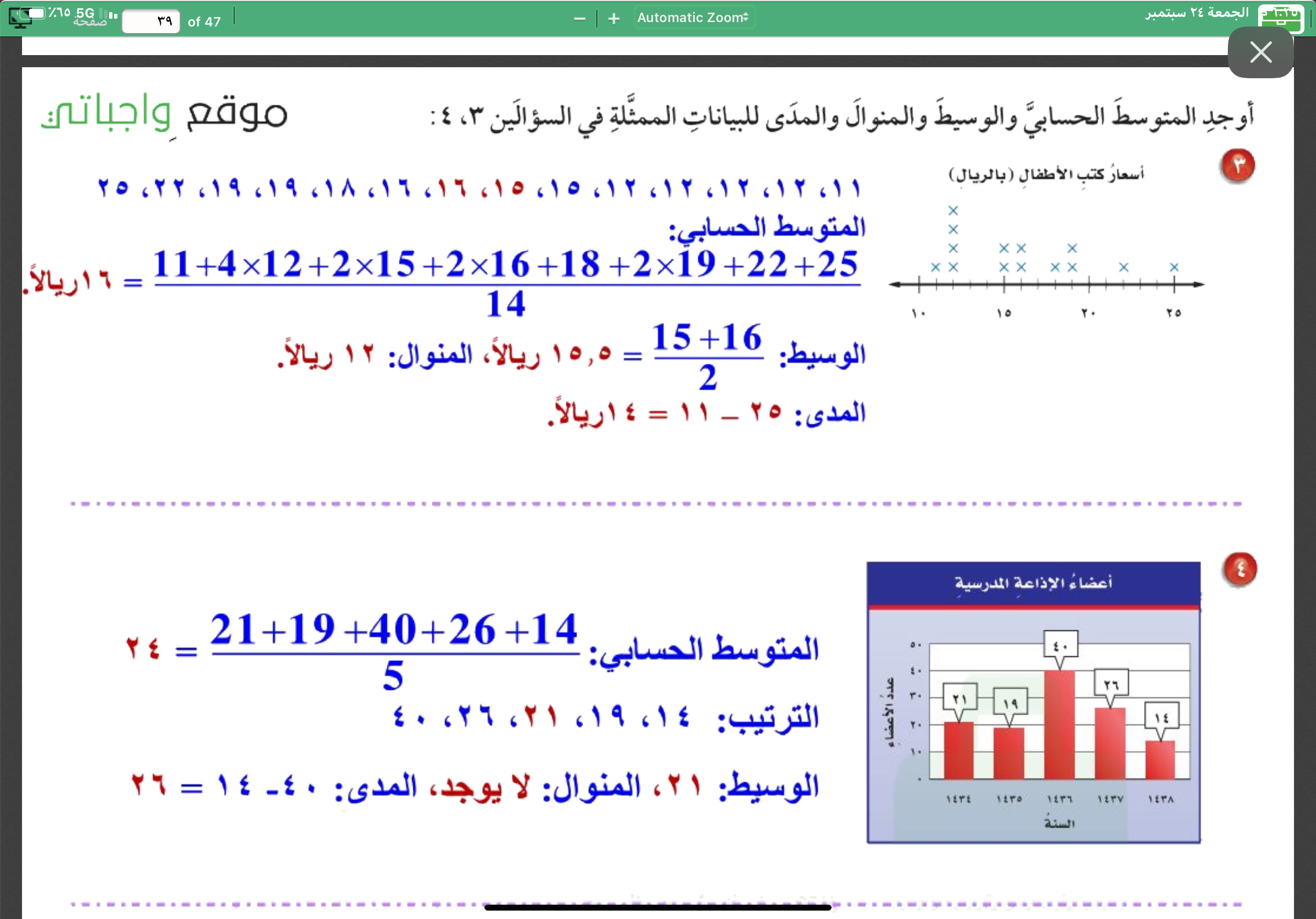 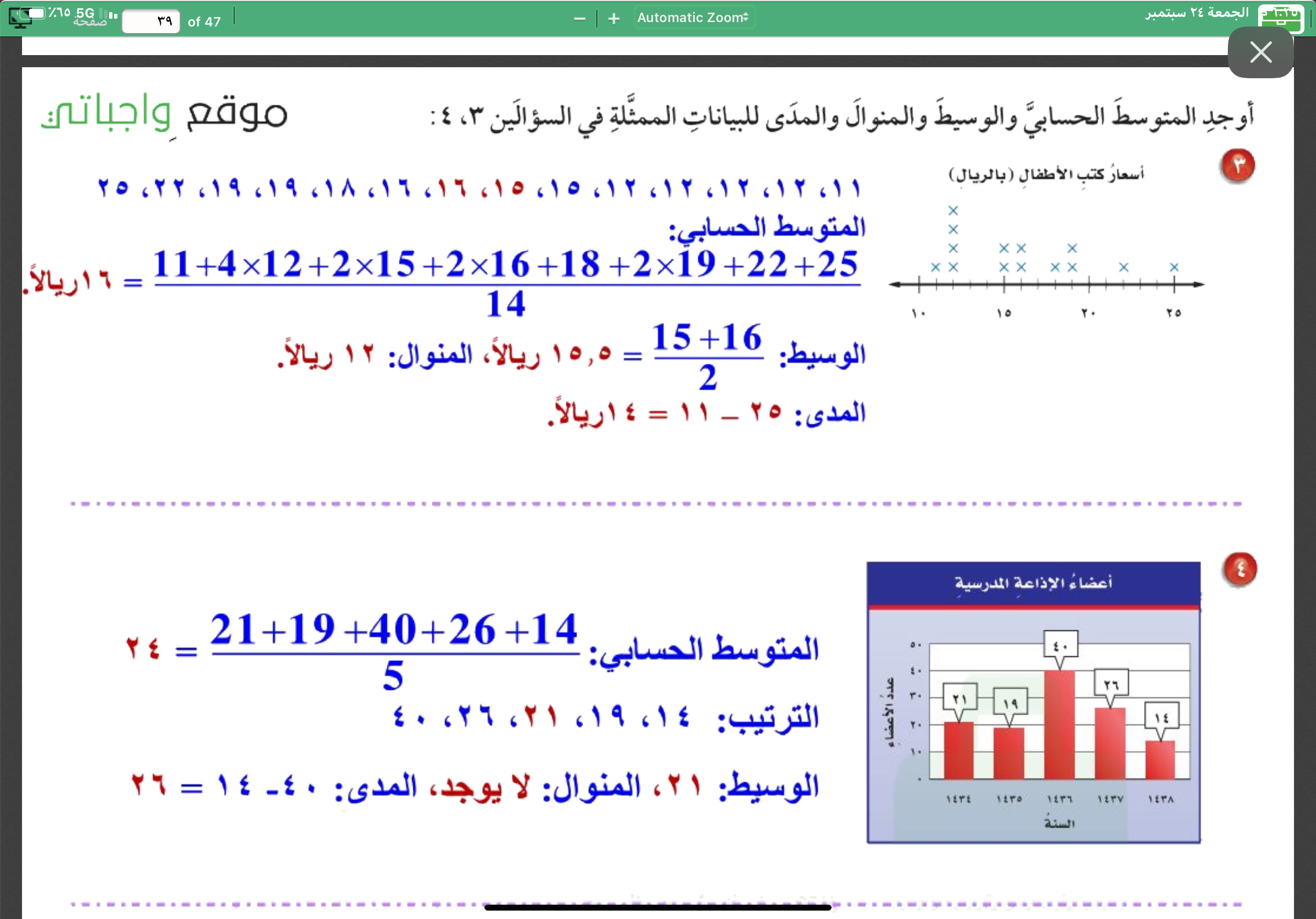 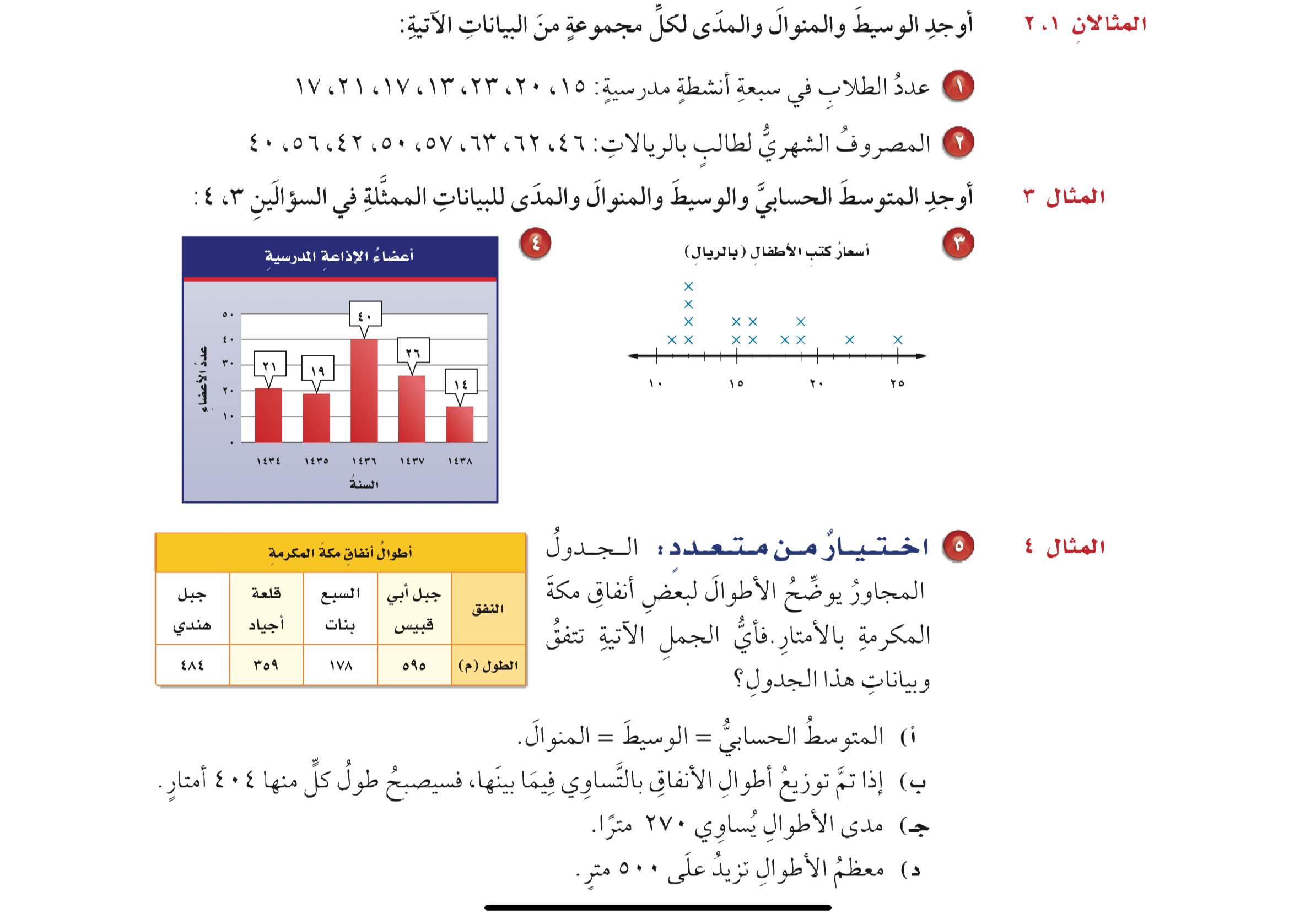 ٥
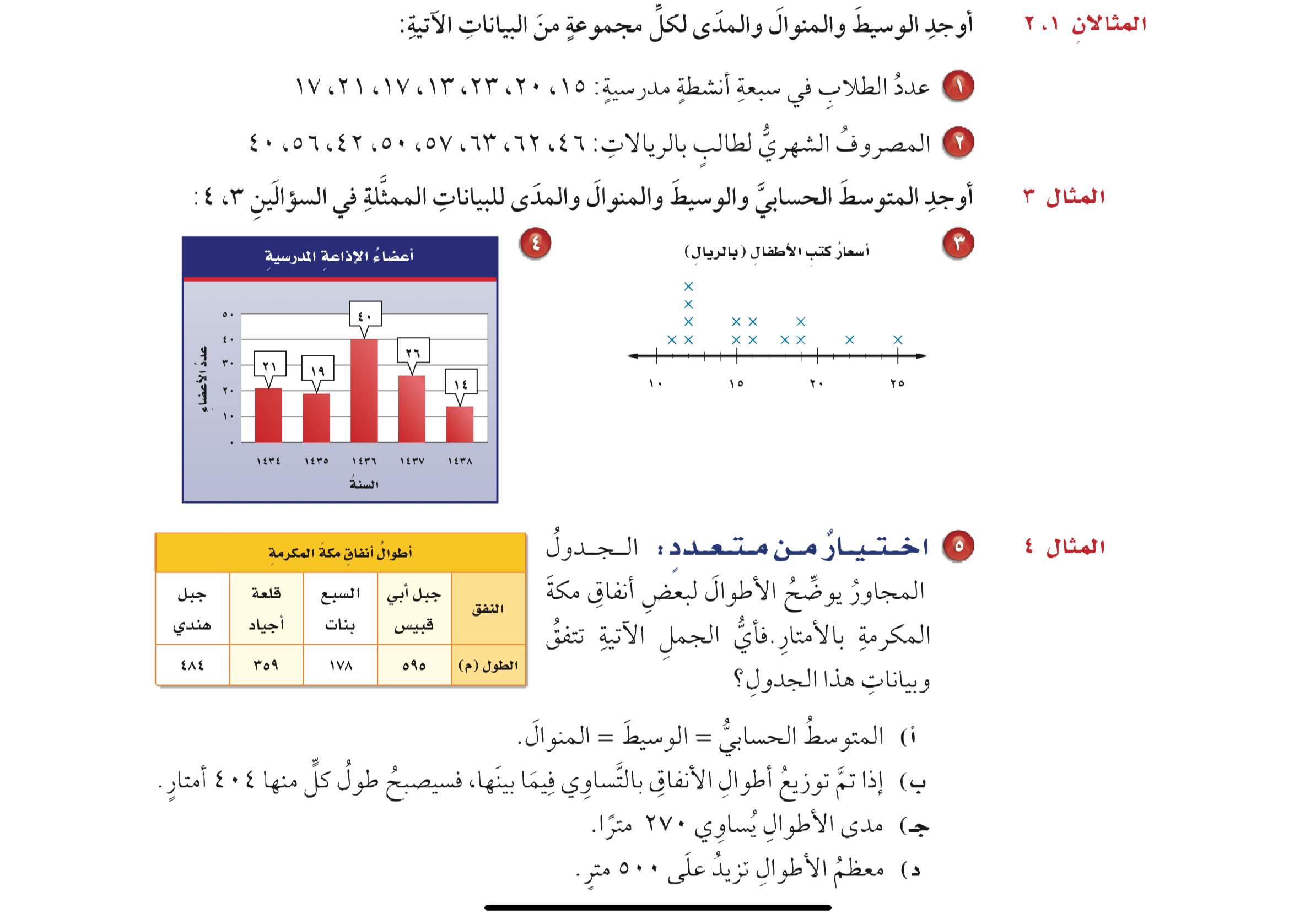 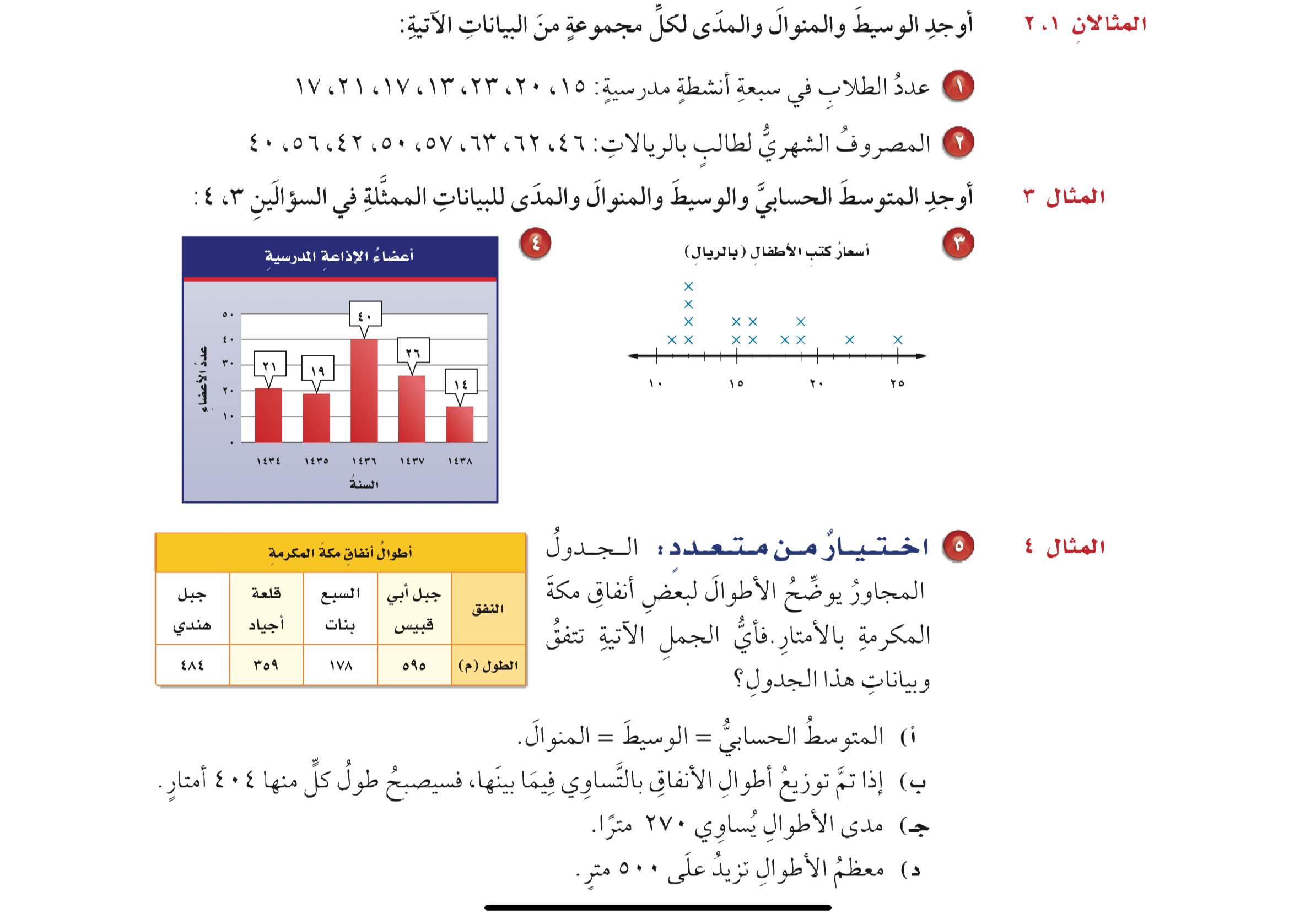 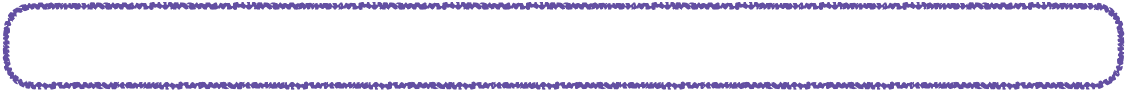 WEDNESDAY
١
٢
مسائل مهارات عليا
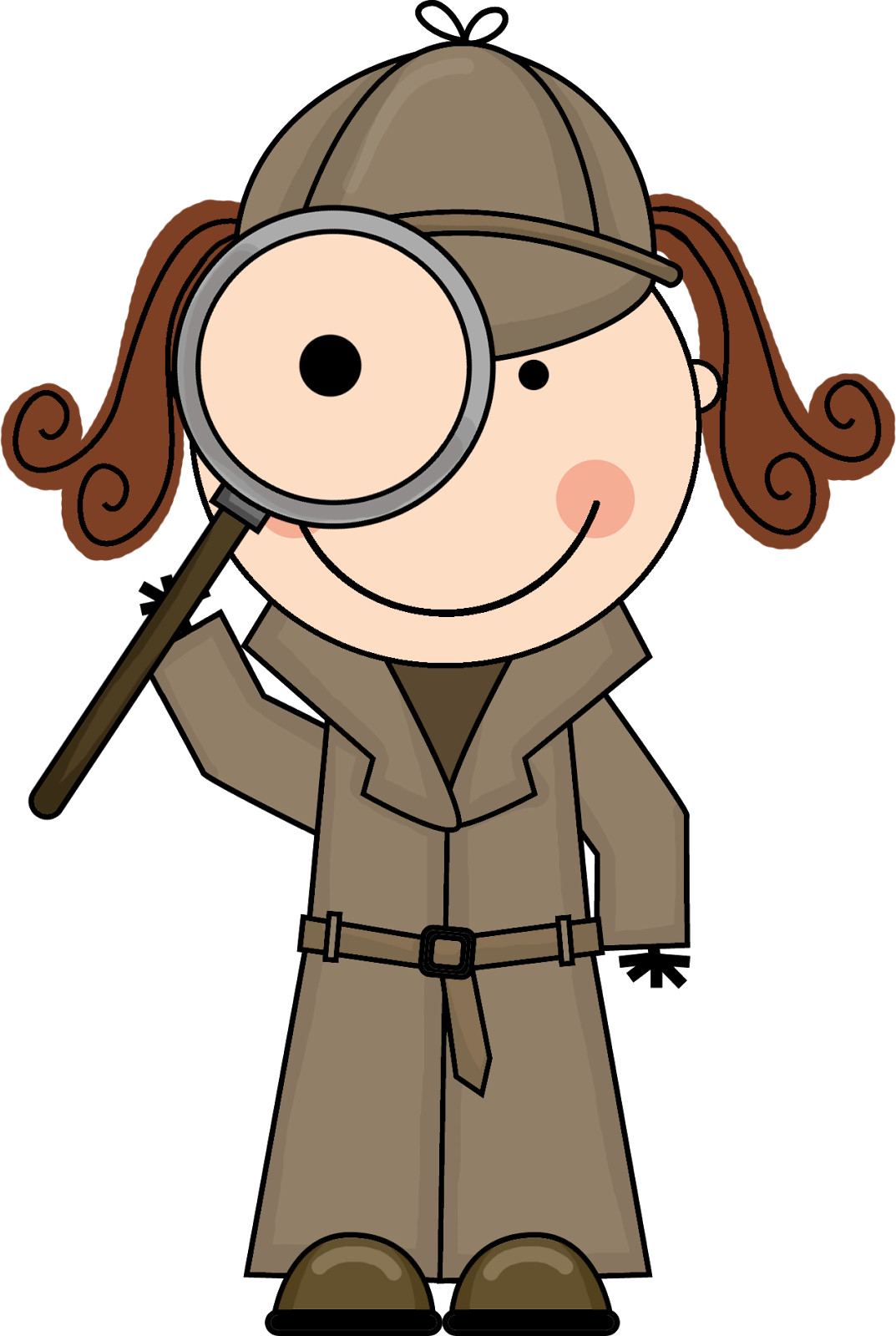 س+١٢+٣٧+٤٥+١٨+٨+٢٥+١٨
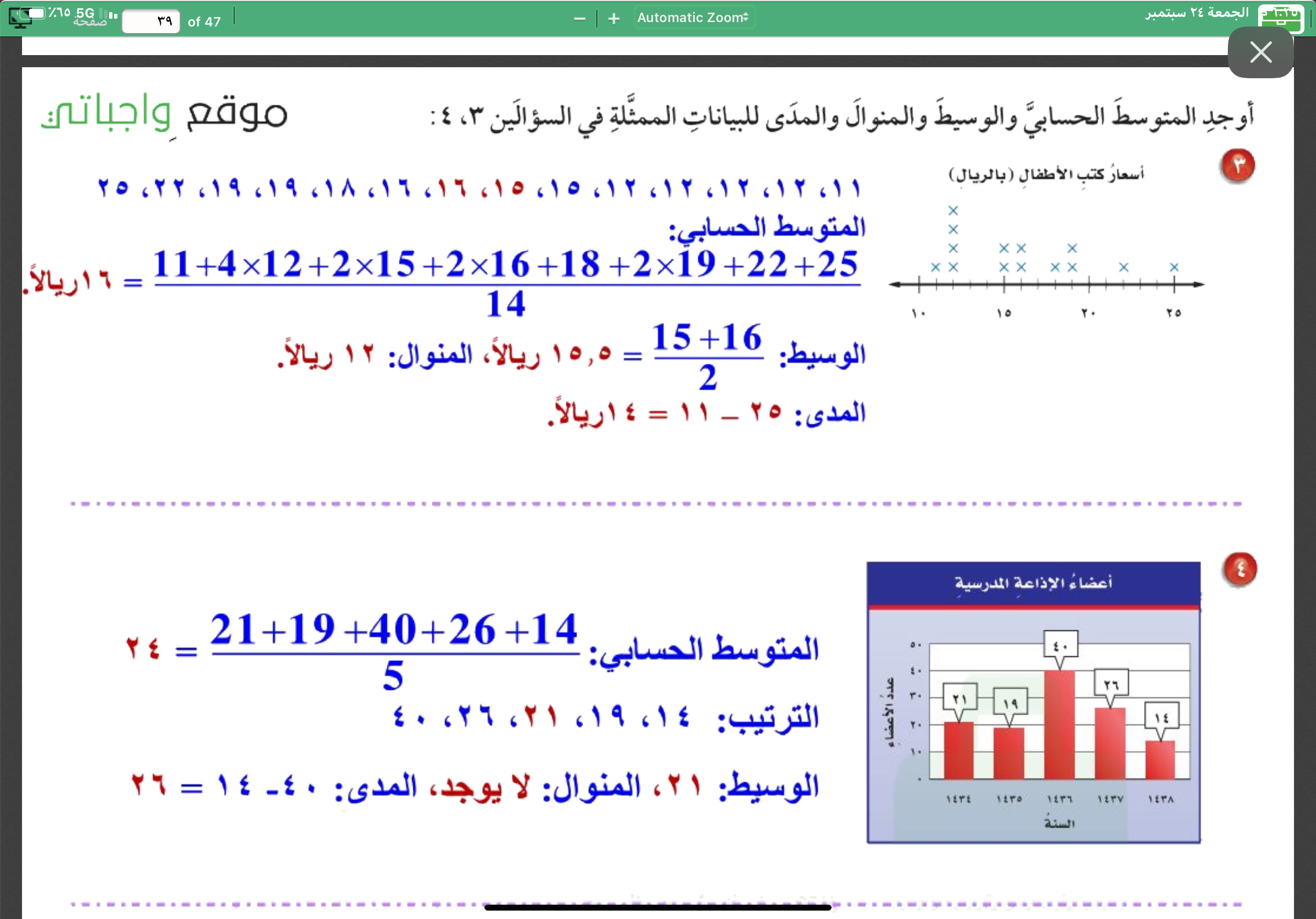 =٢٣
٨
١
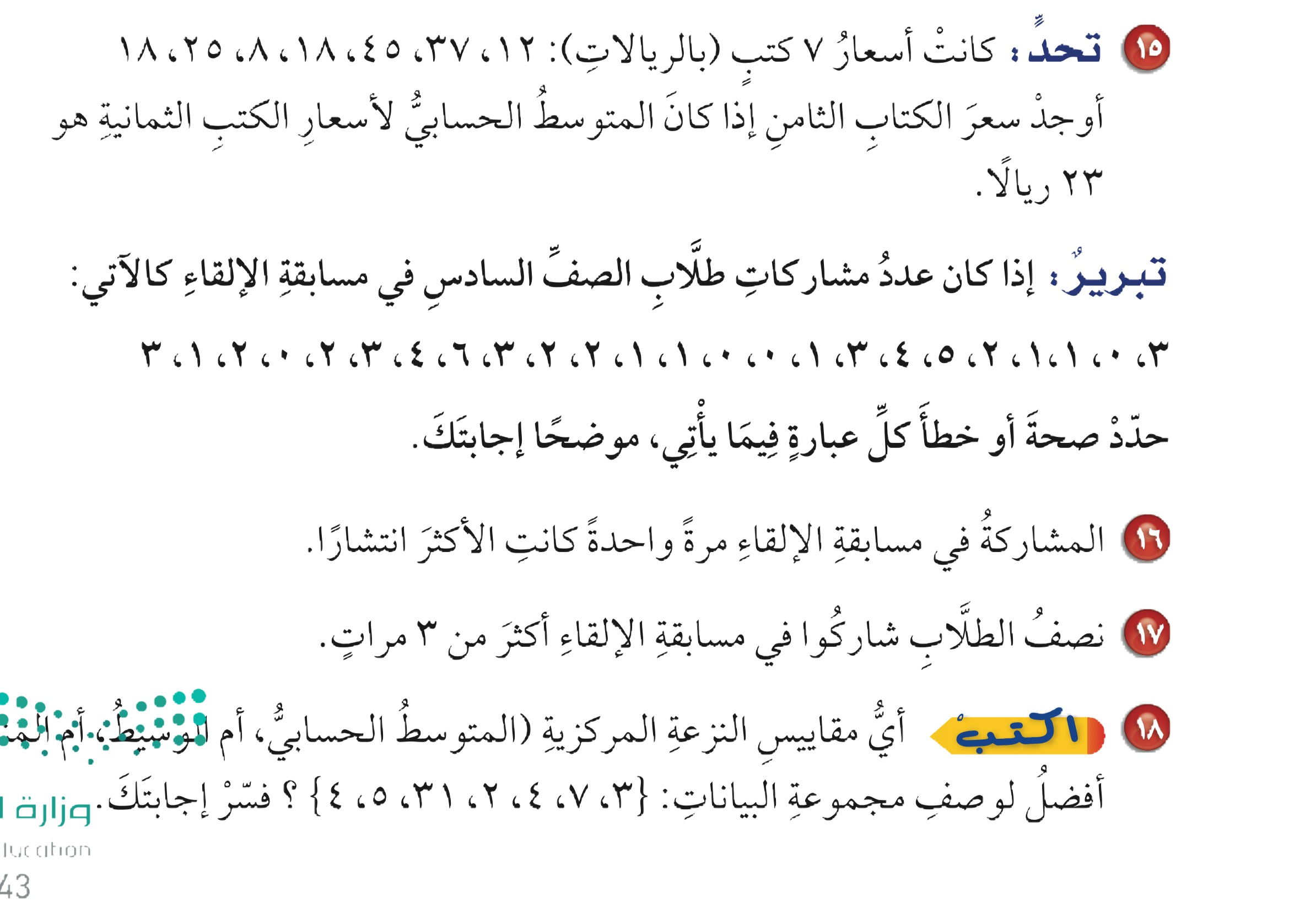 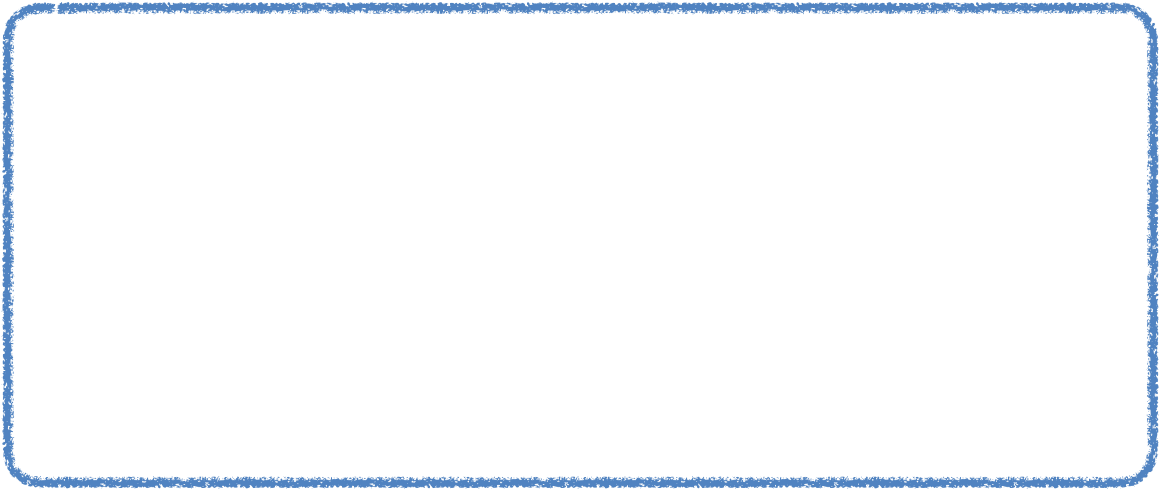 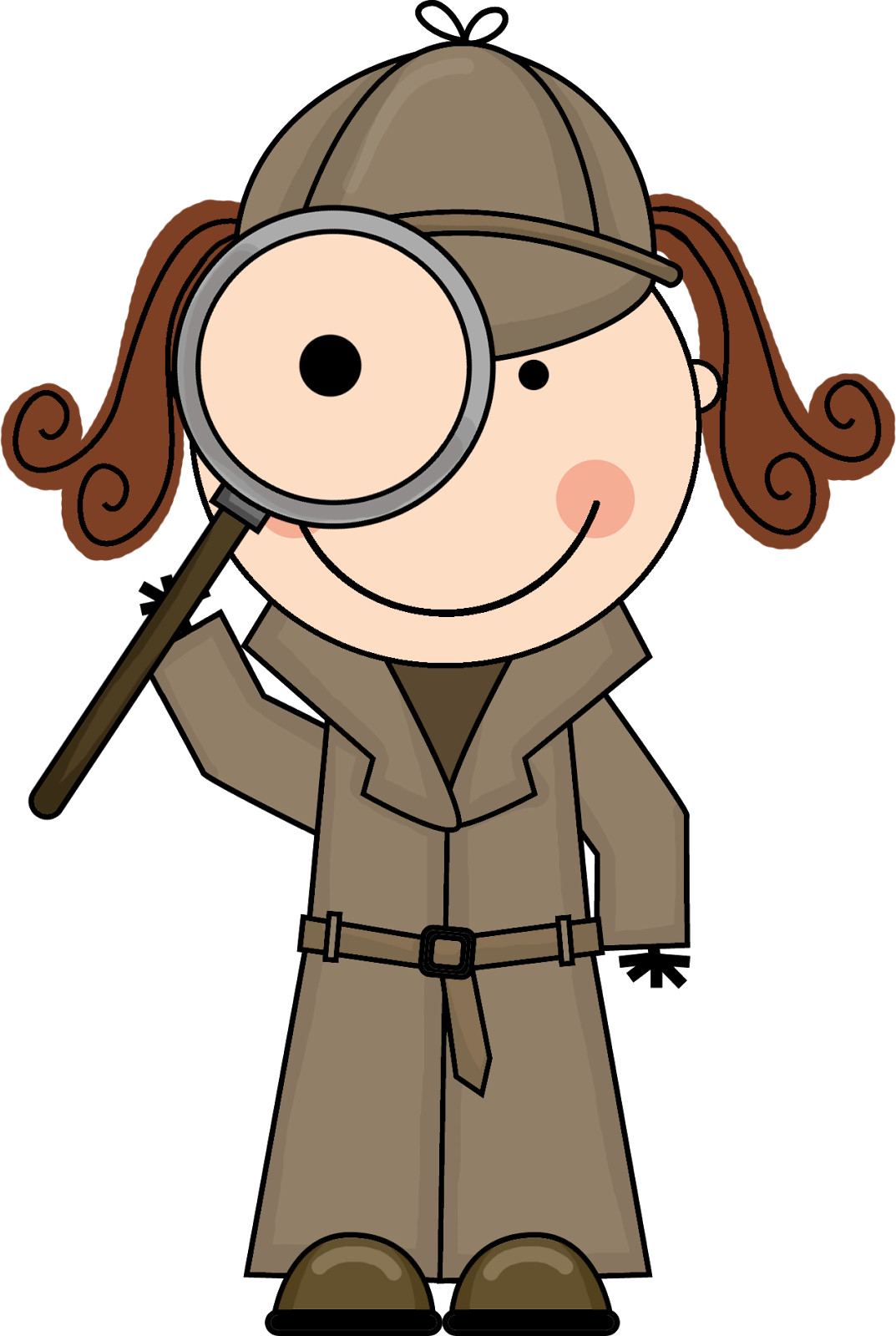 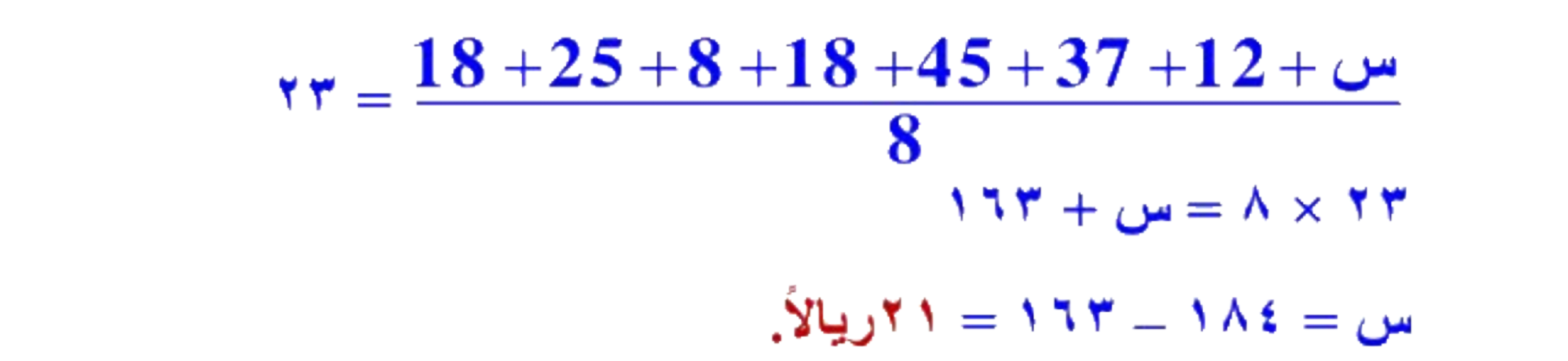 ٢
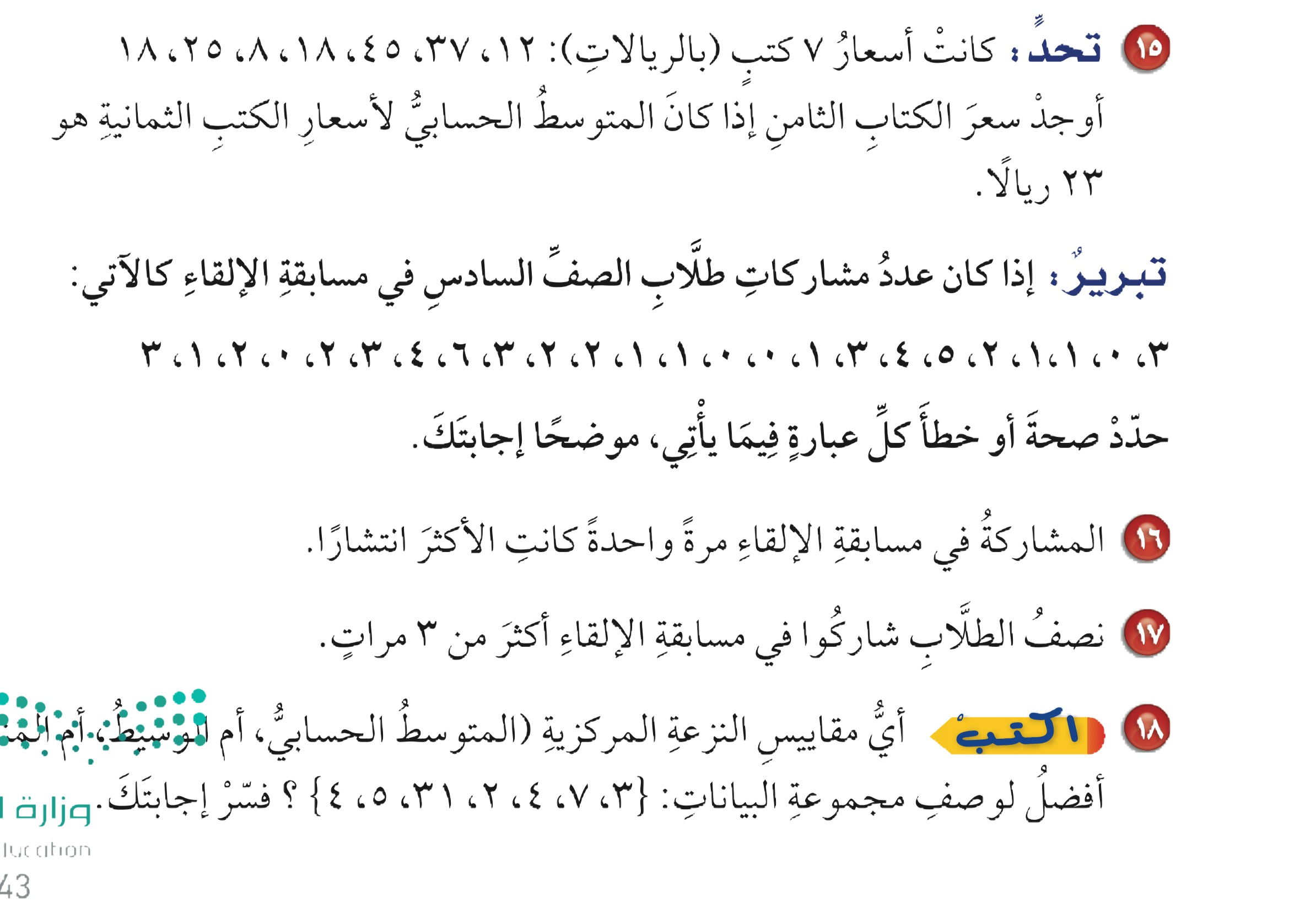 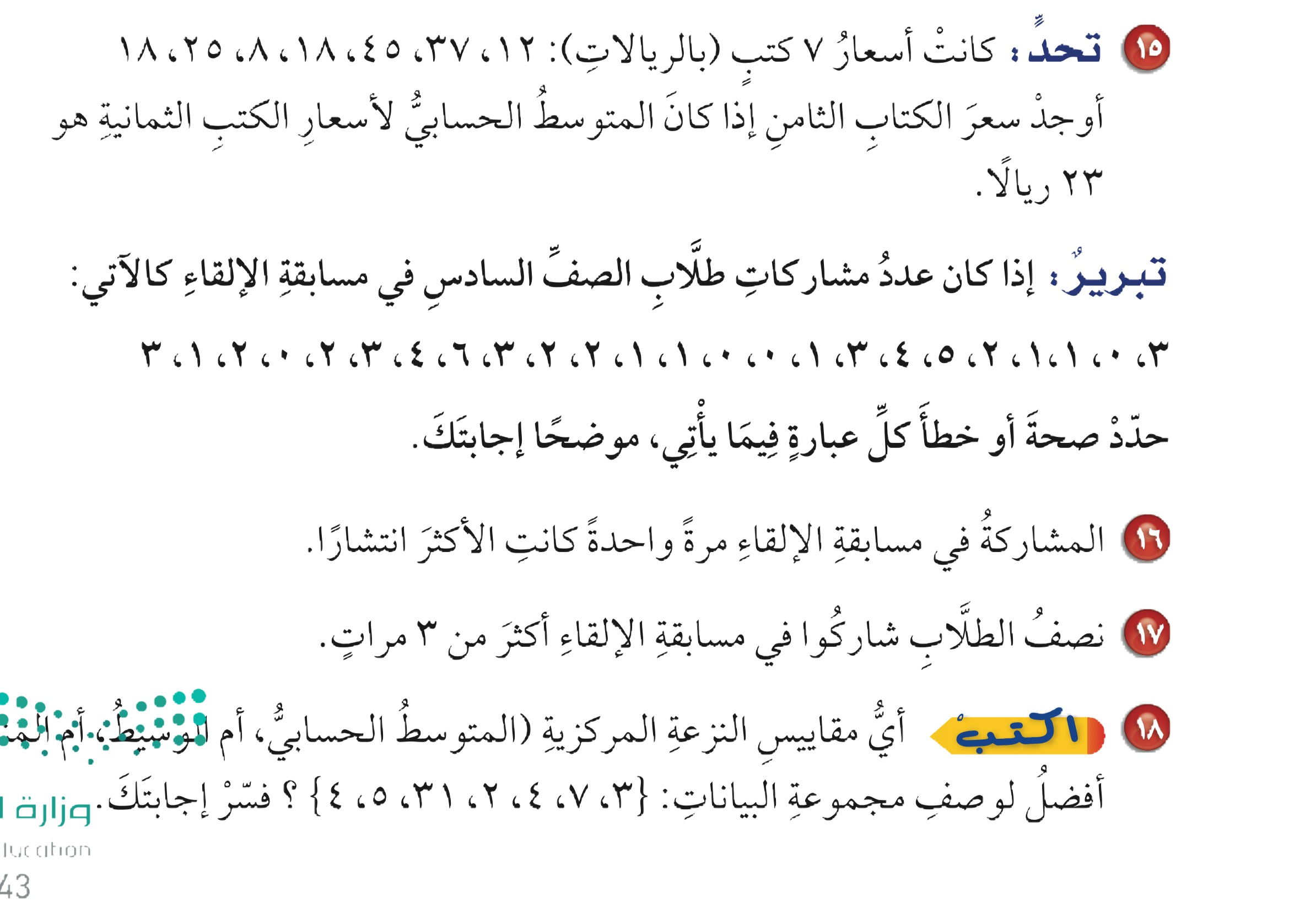 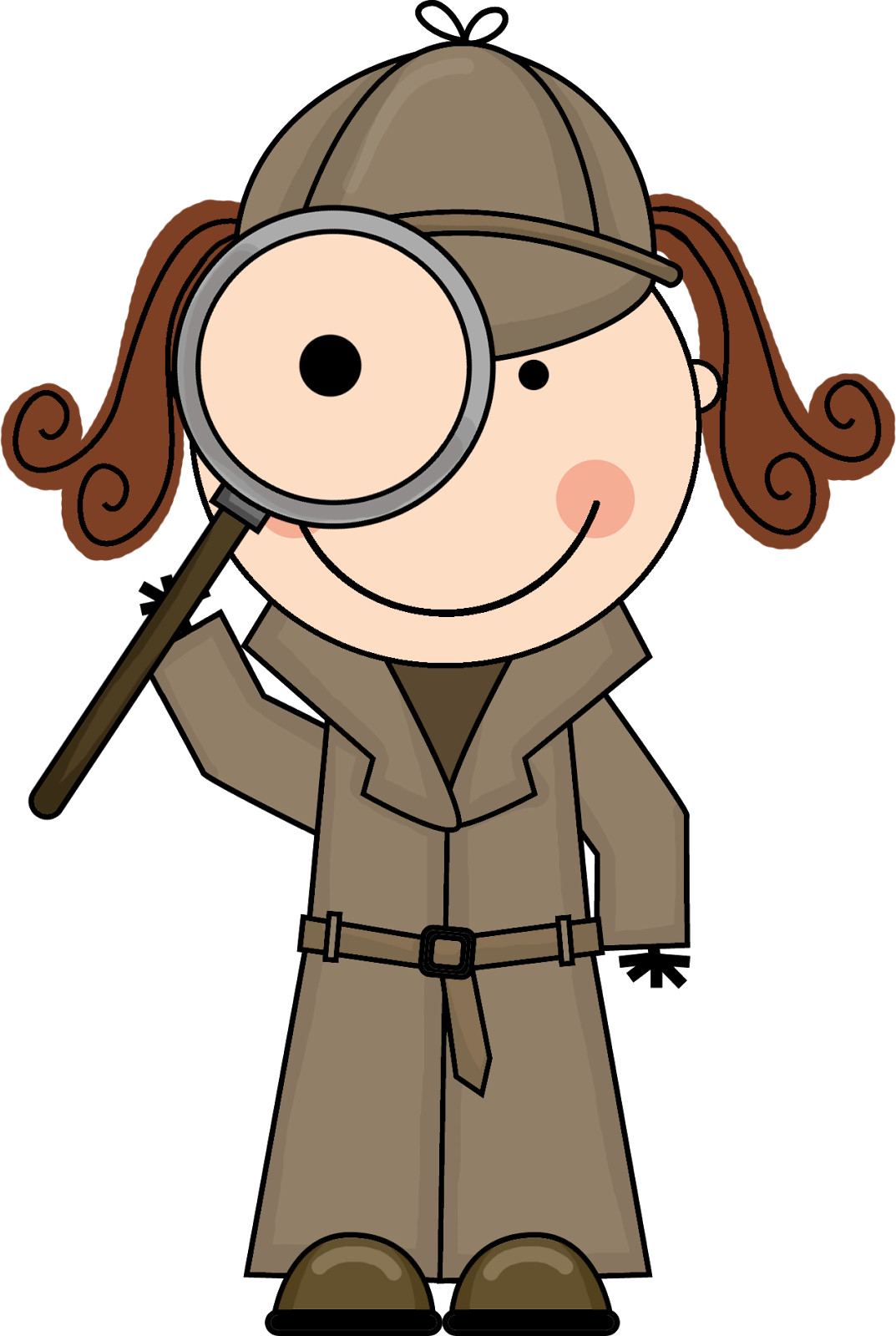 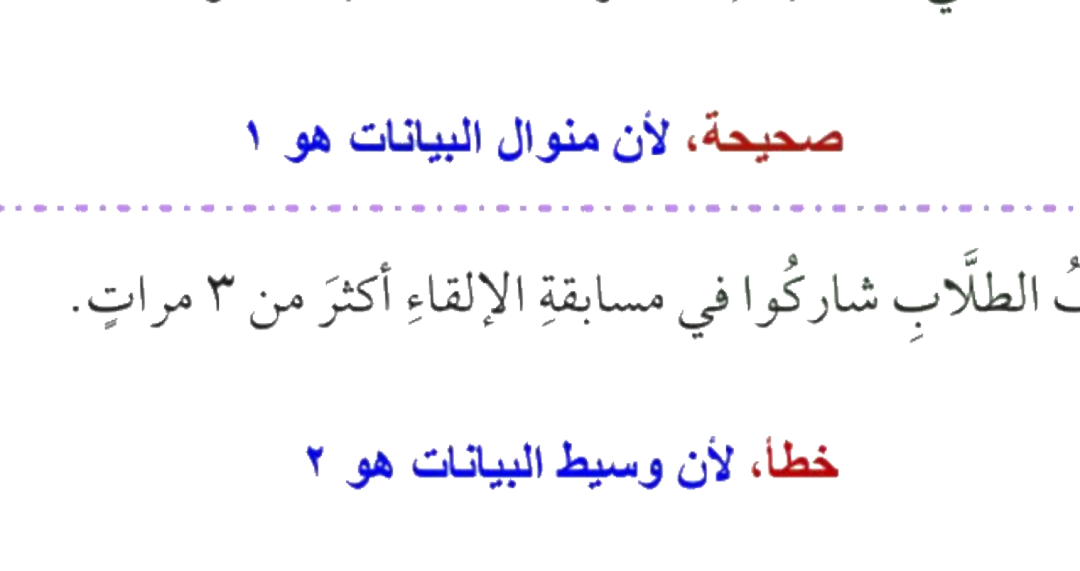 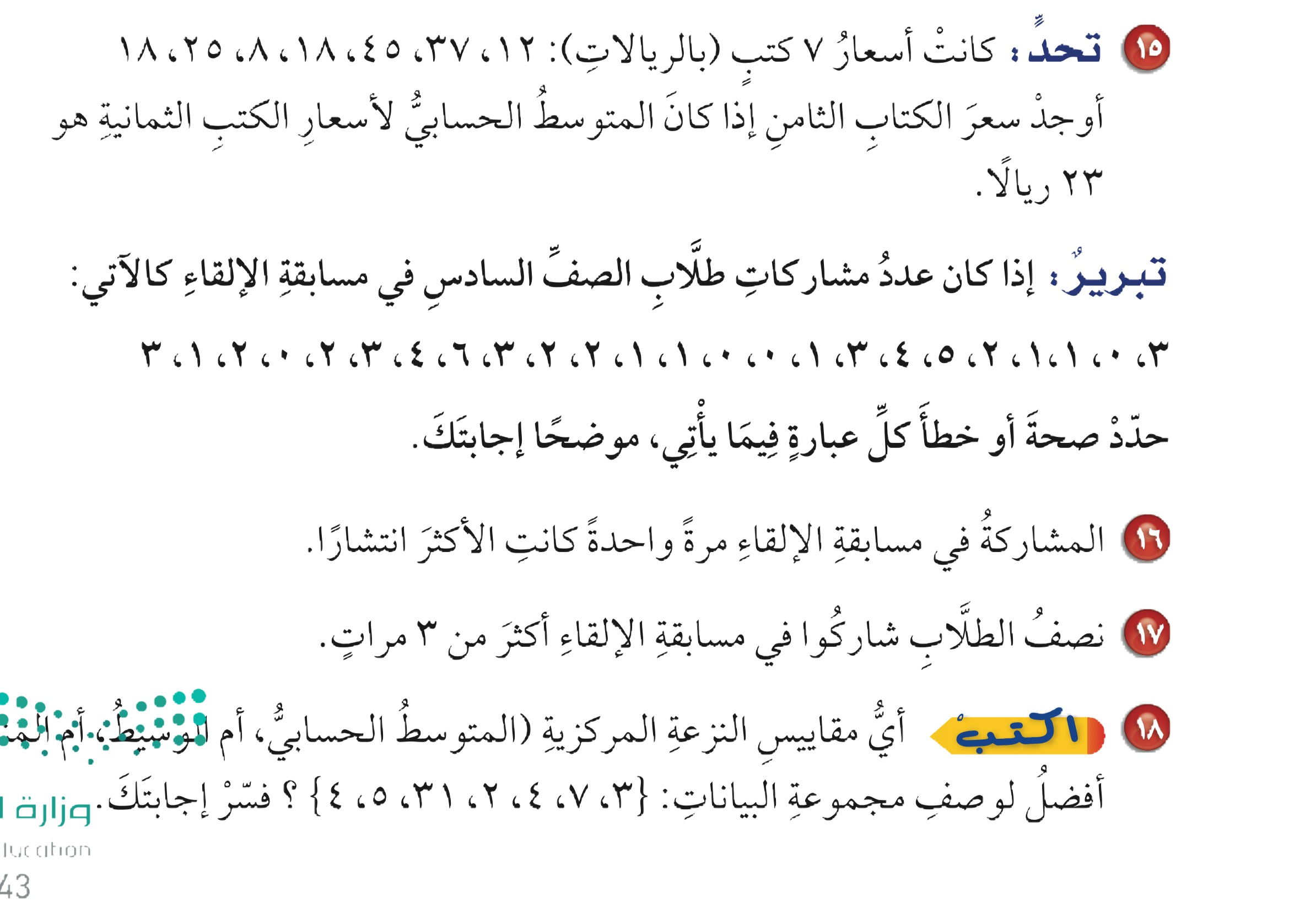 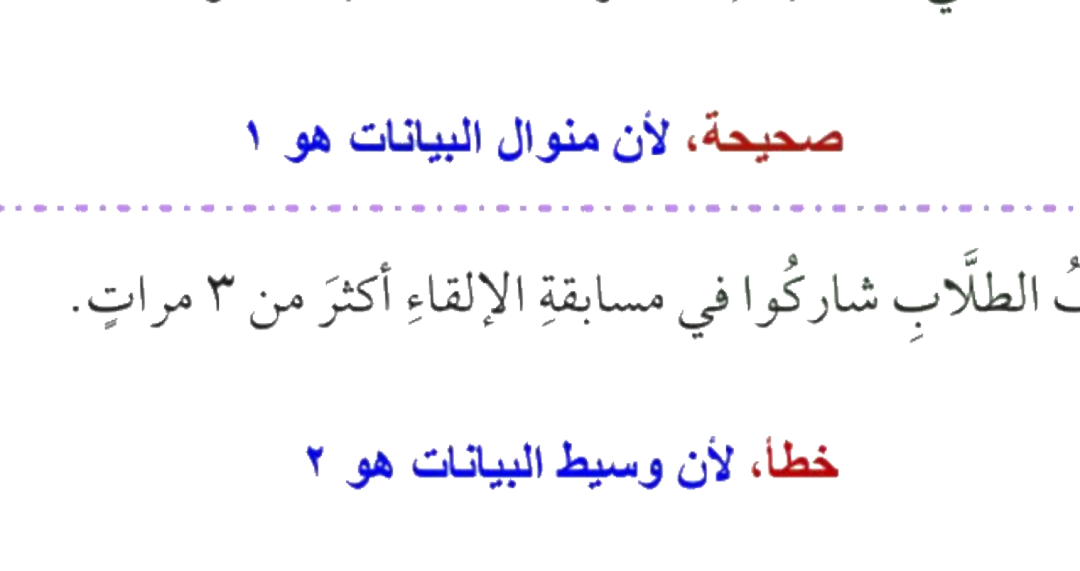 تقويم ختامي
١
THURSDAY
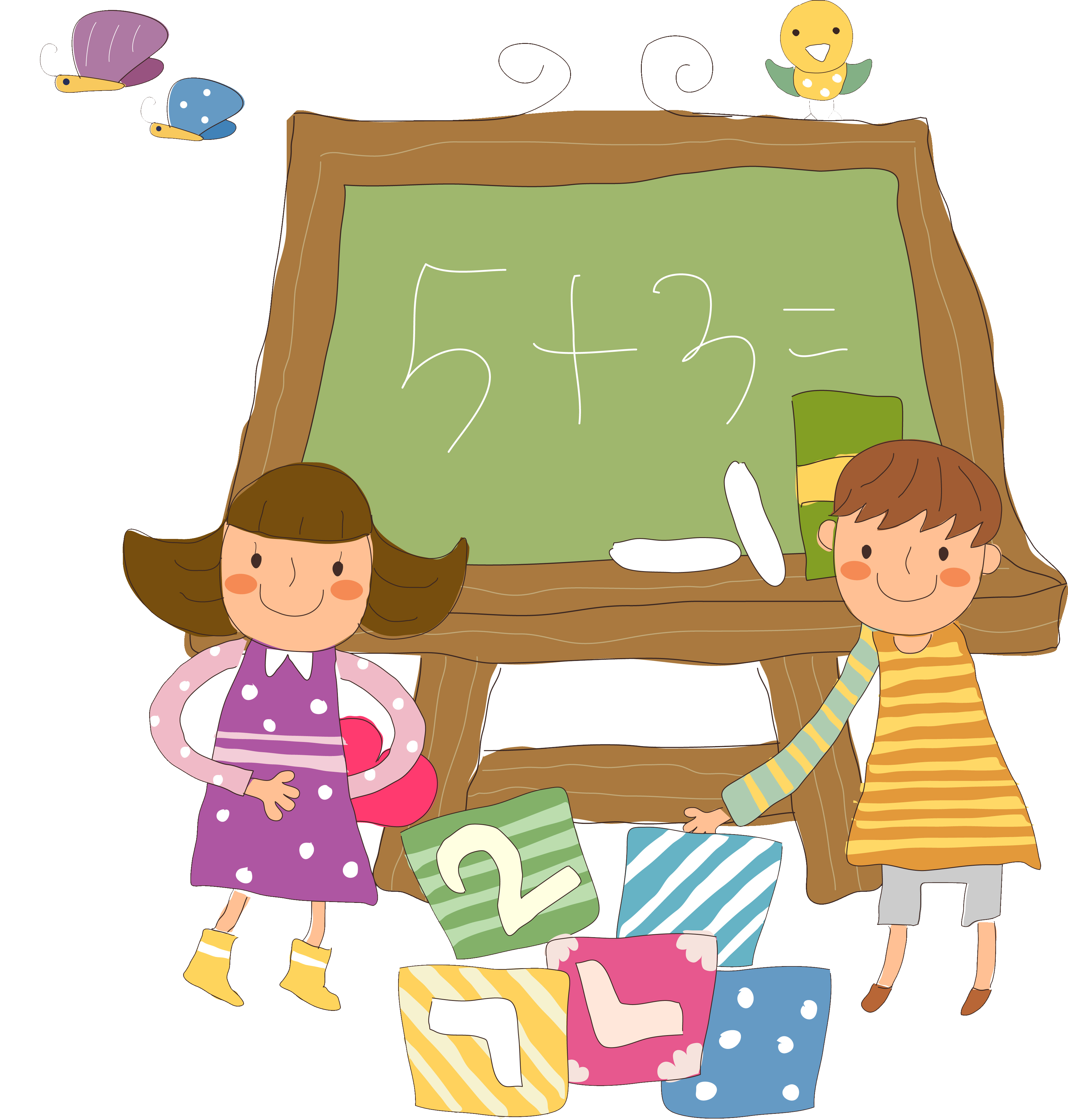 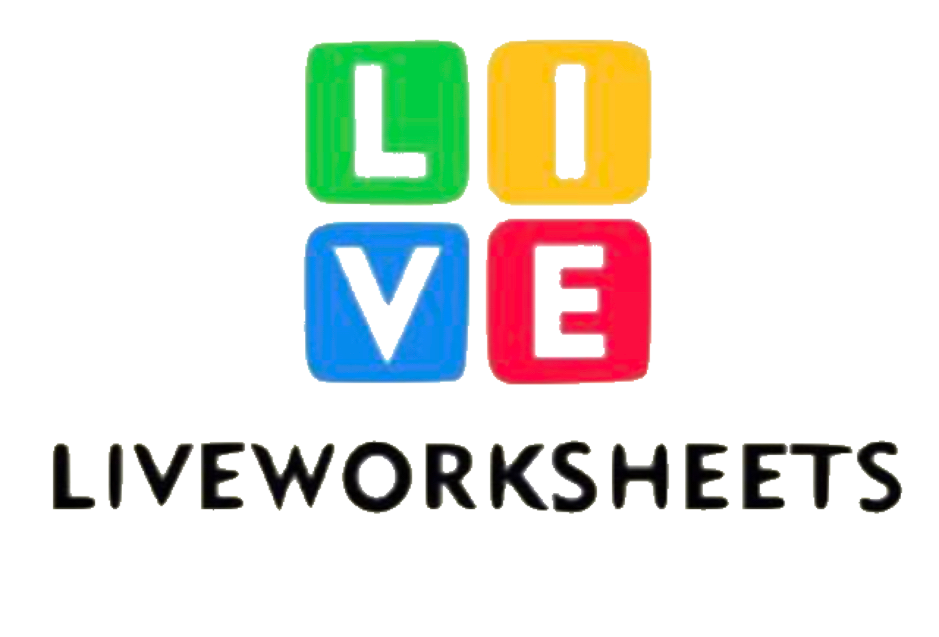 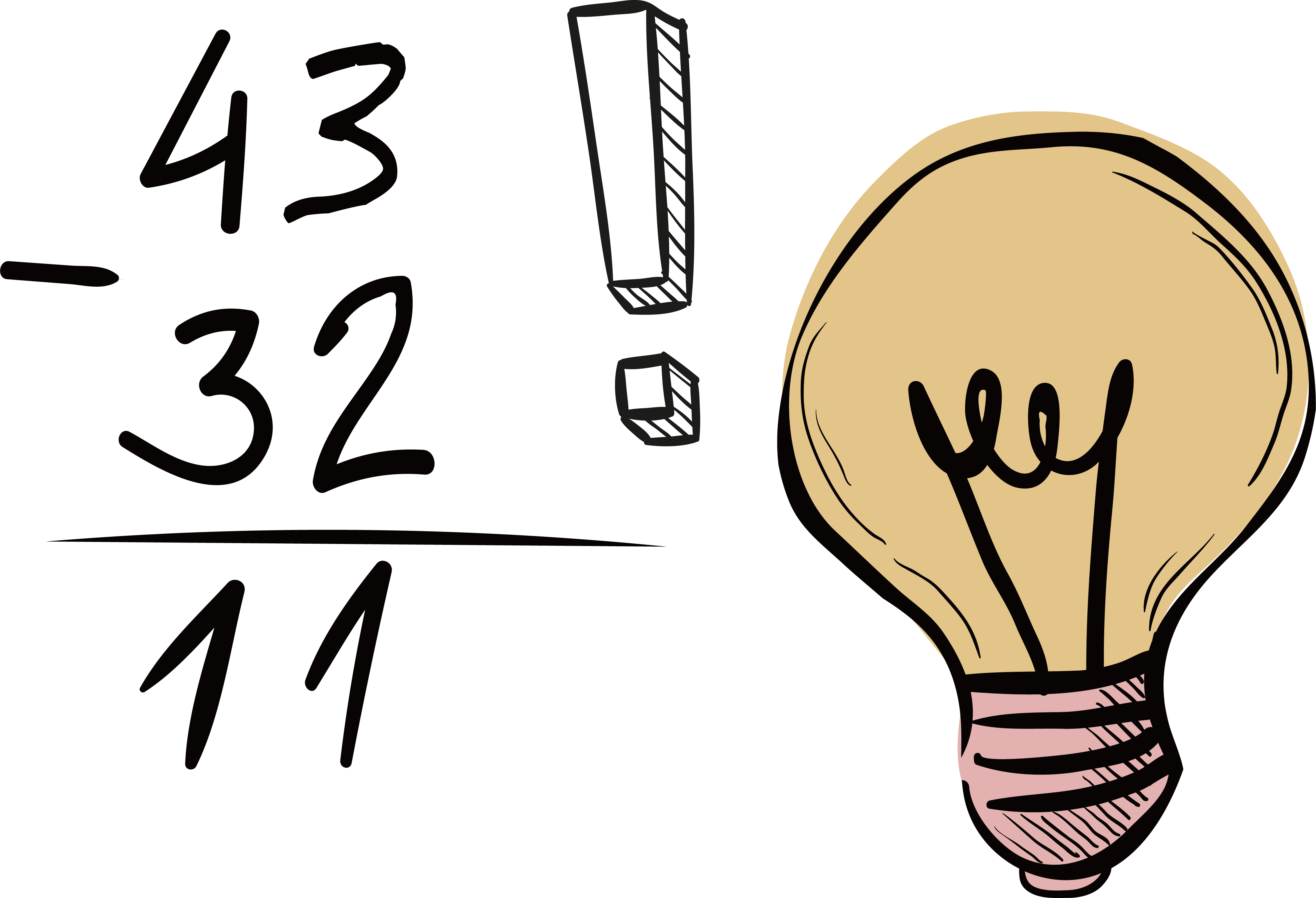 ١
الواجب
FRIDAY
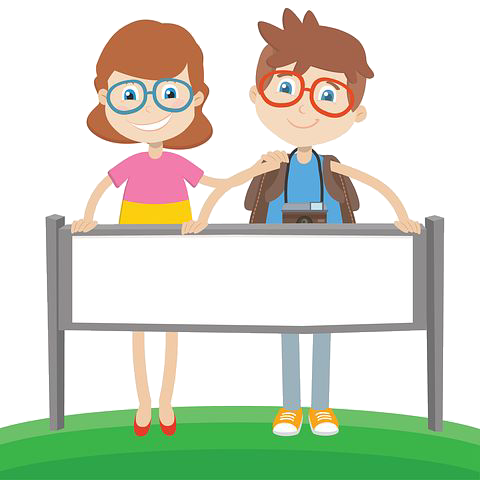 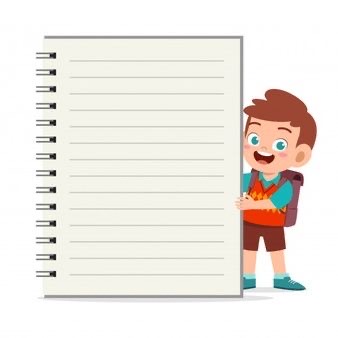 الواجب
س: ٨-٩-١١
ص  ٧٦
"جذور التعليم مريرة،     لكن ثمراتها حلوة."